SPIF
Paris 2024
﻿Actualités dans l’Hypertension PulmonaireRetour du 7th WSPH
Pr David MONTANI

Centre Coordonnateur du CRMR PulmoTension,Service de Pneumologie et Soins Intensifs RespiratoiresHôpital Bicêtre (APHP) – Université Paris-Saclay – INSERM UMR_S999Le Kremlin-Bicêtre – France
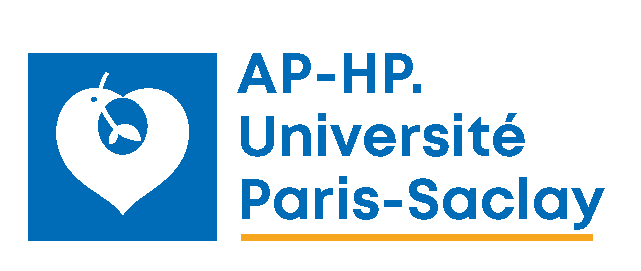 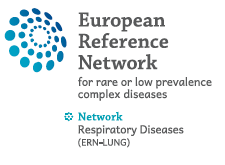 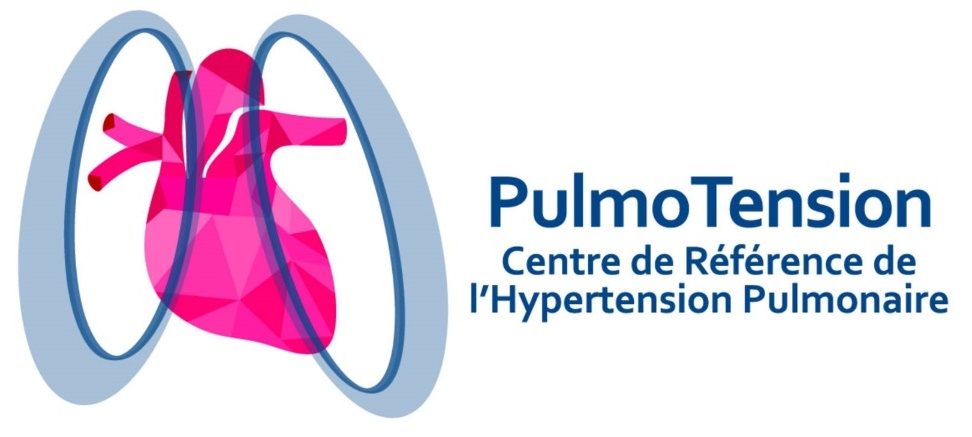 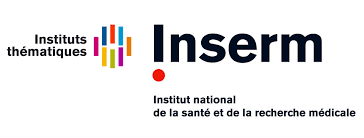 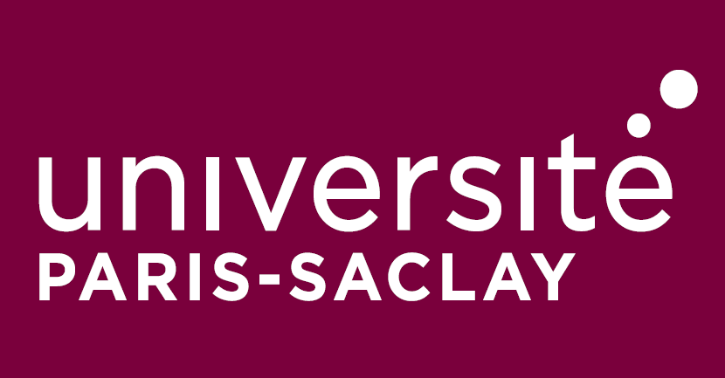 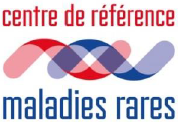 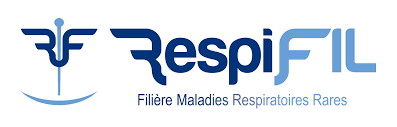 Conflict of interest disclosure
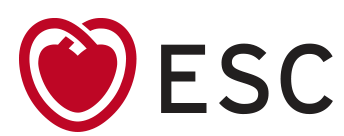 Guidelines 2022
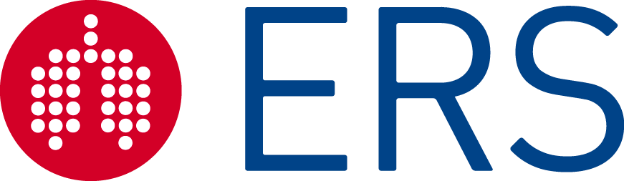 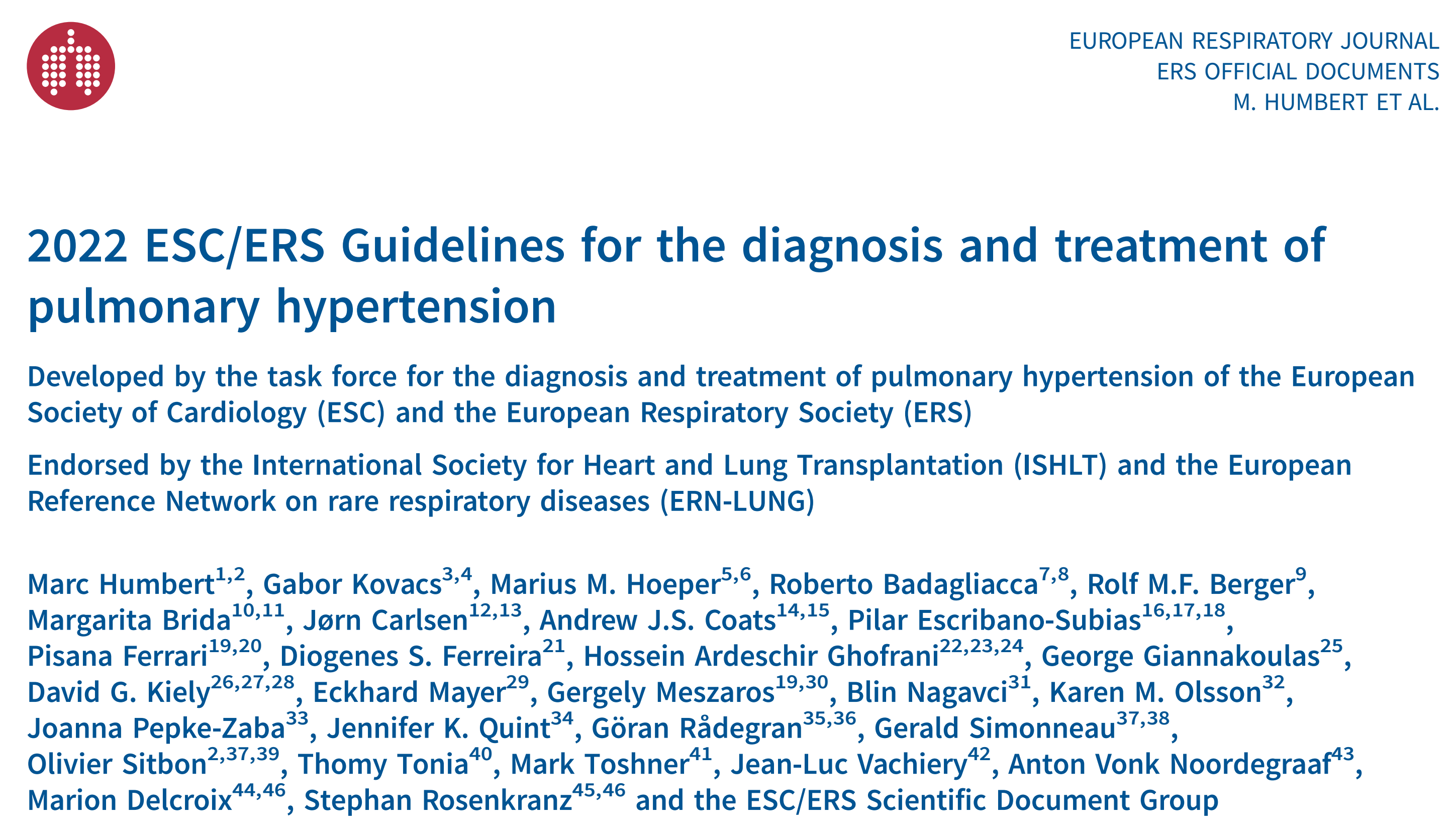 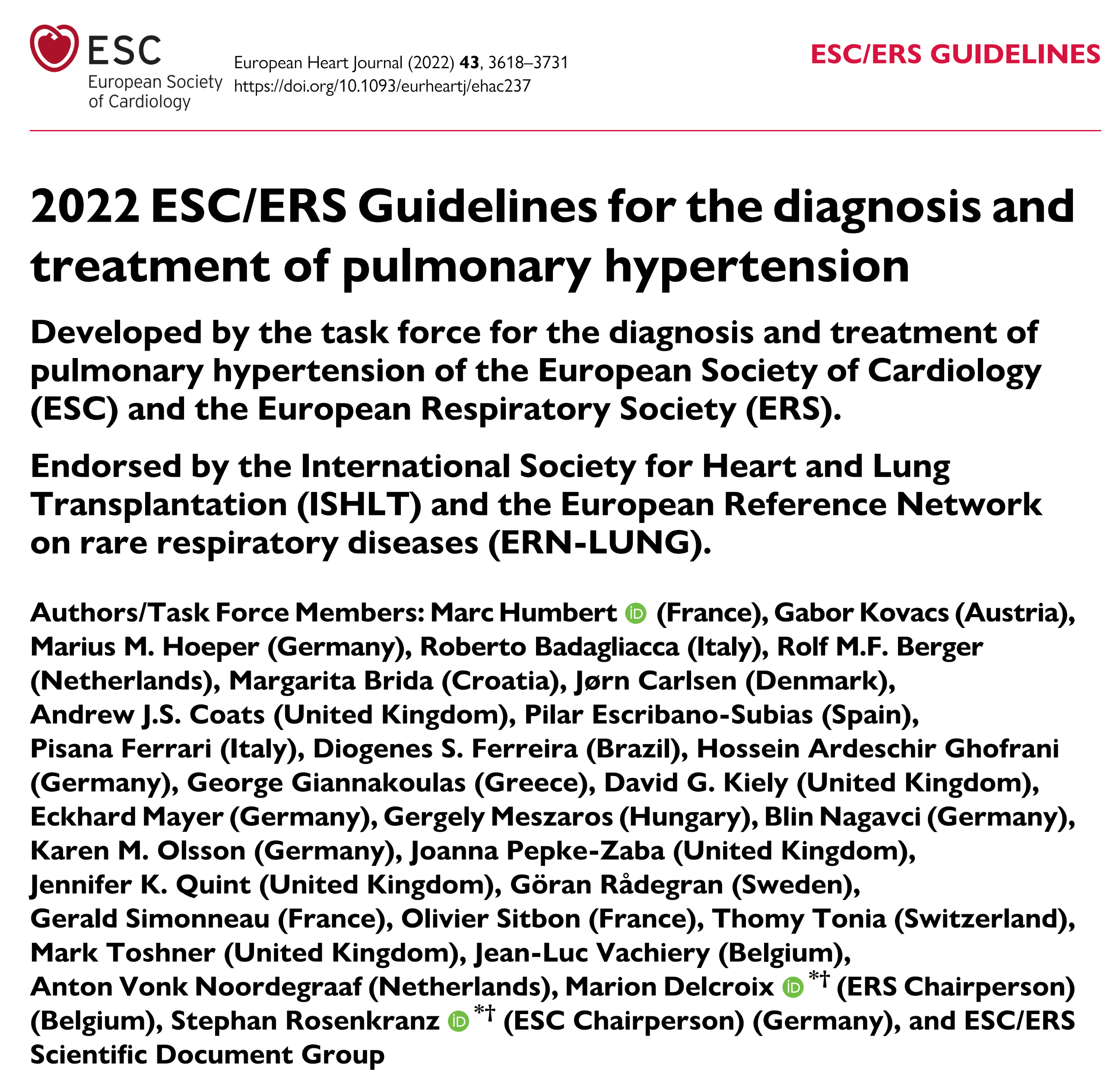 7th WSPH – Barcelona 2024
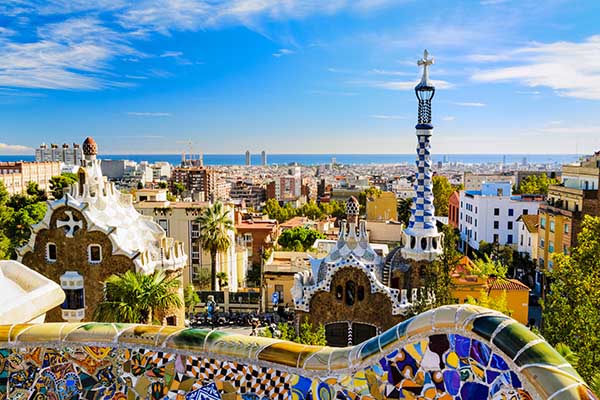 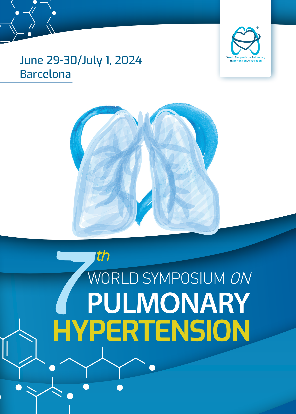 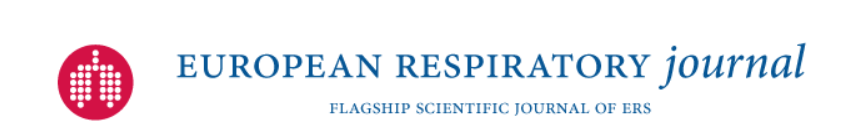 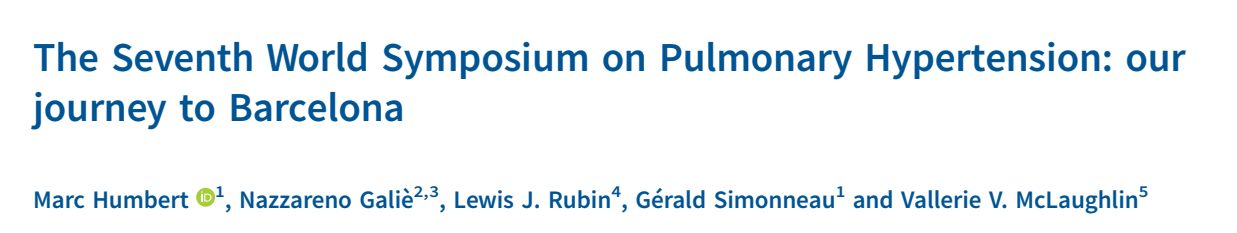 15 Articles = Proceedings of each taskfoce
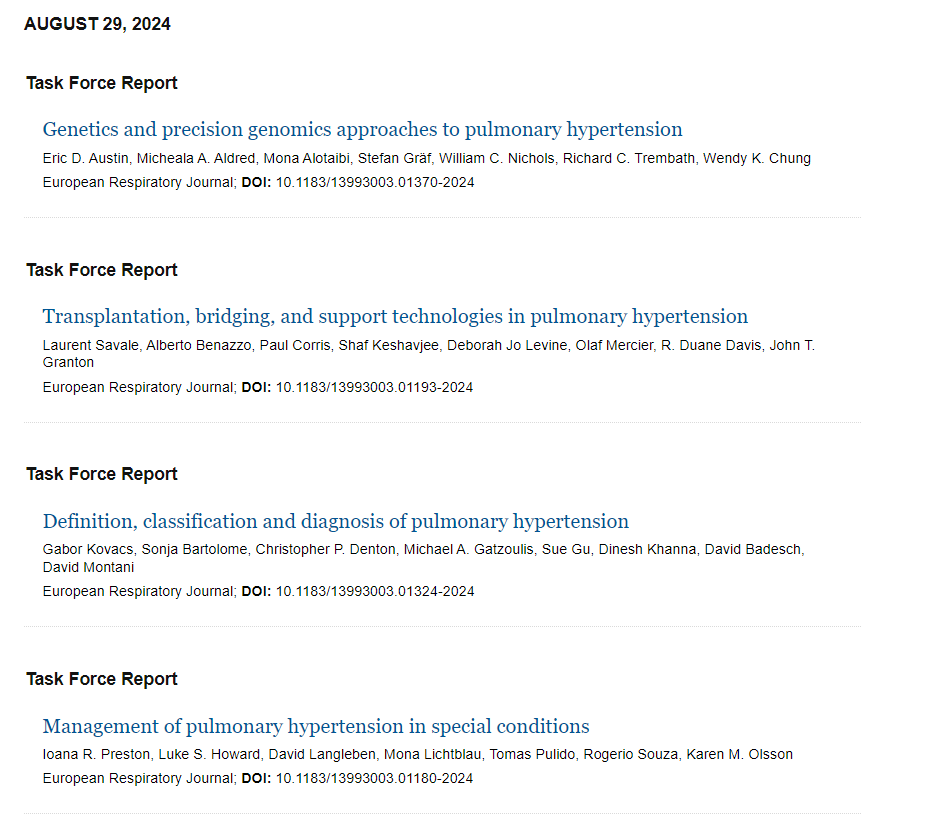 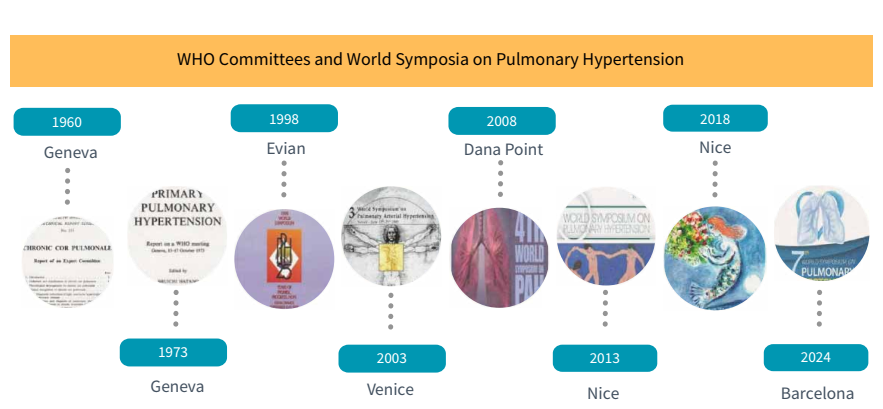 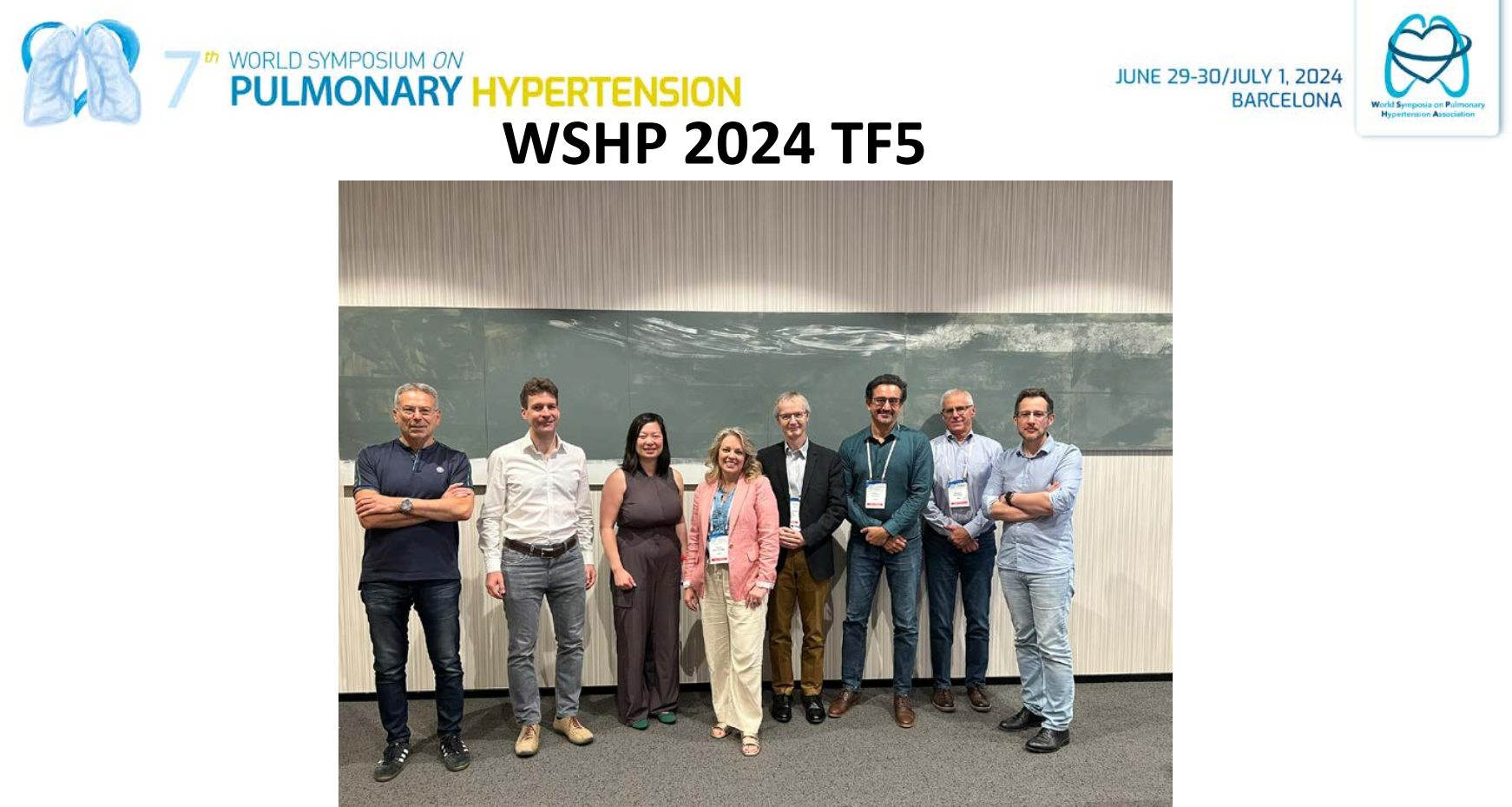 ﻿Patient Perspectives
7th WSPH – Barcelona 2024
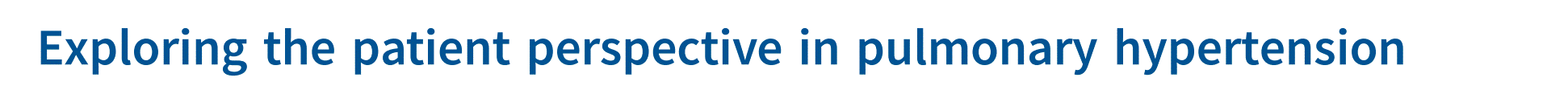 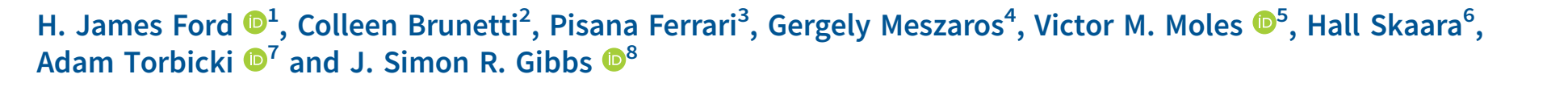 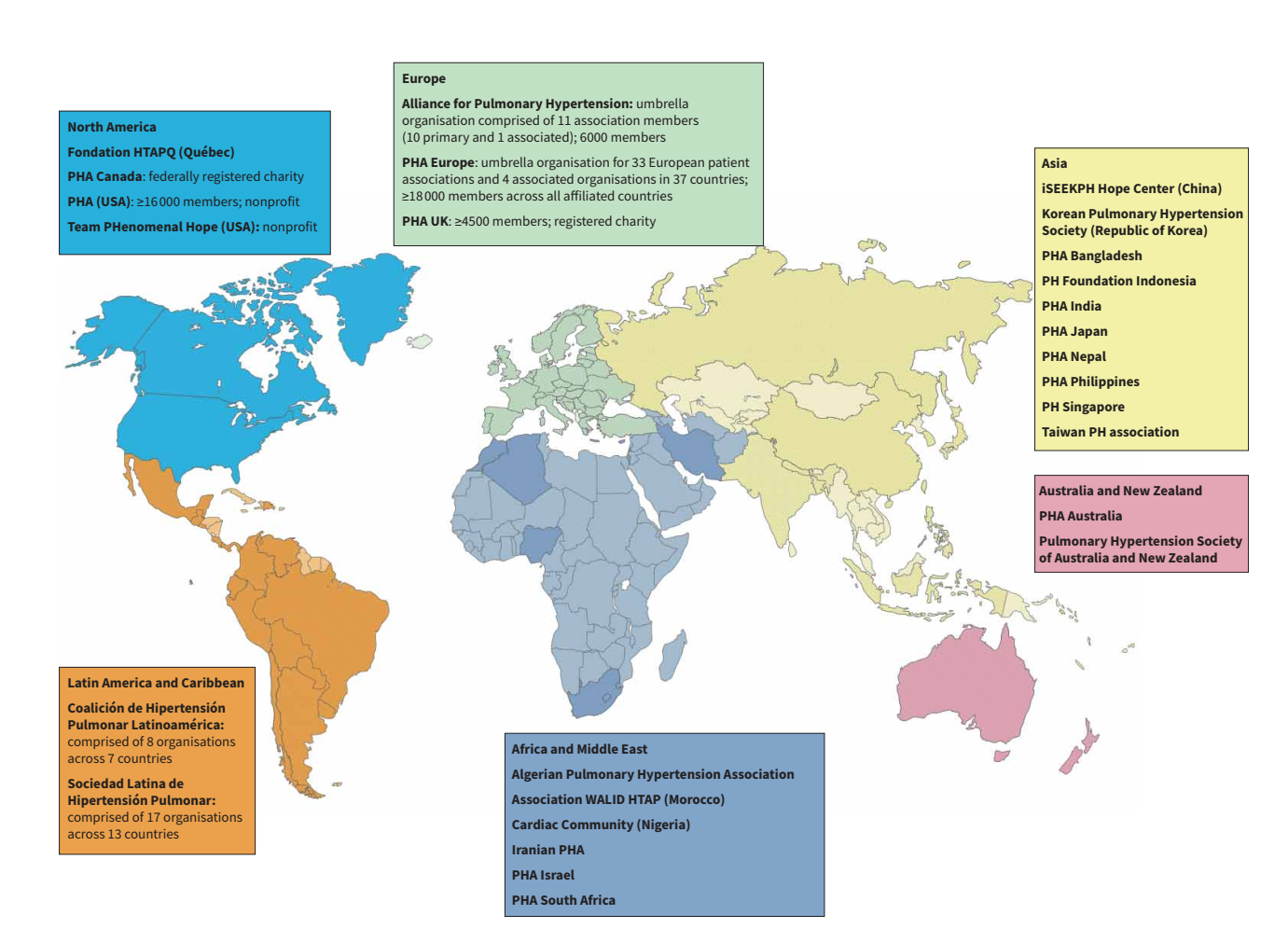 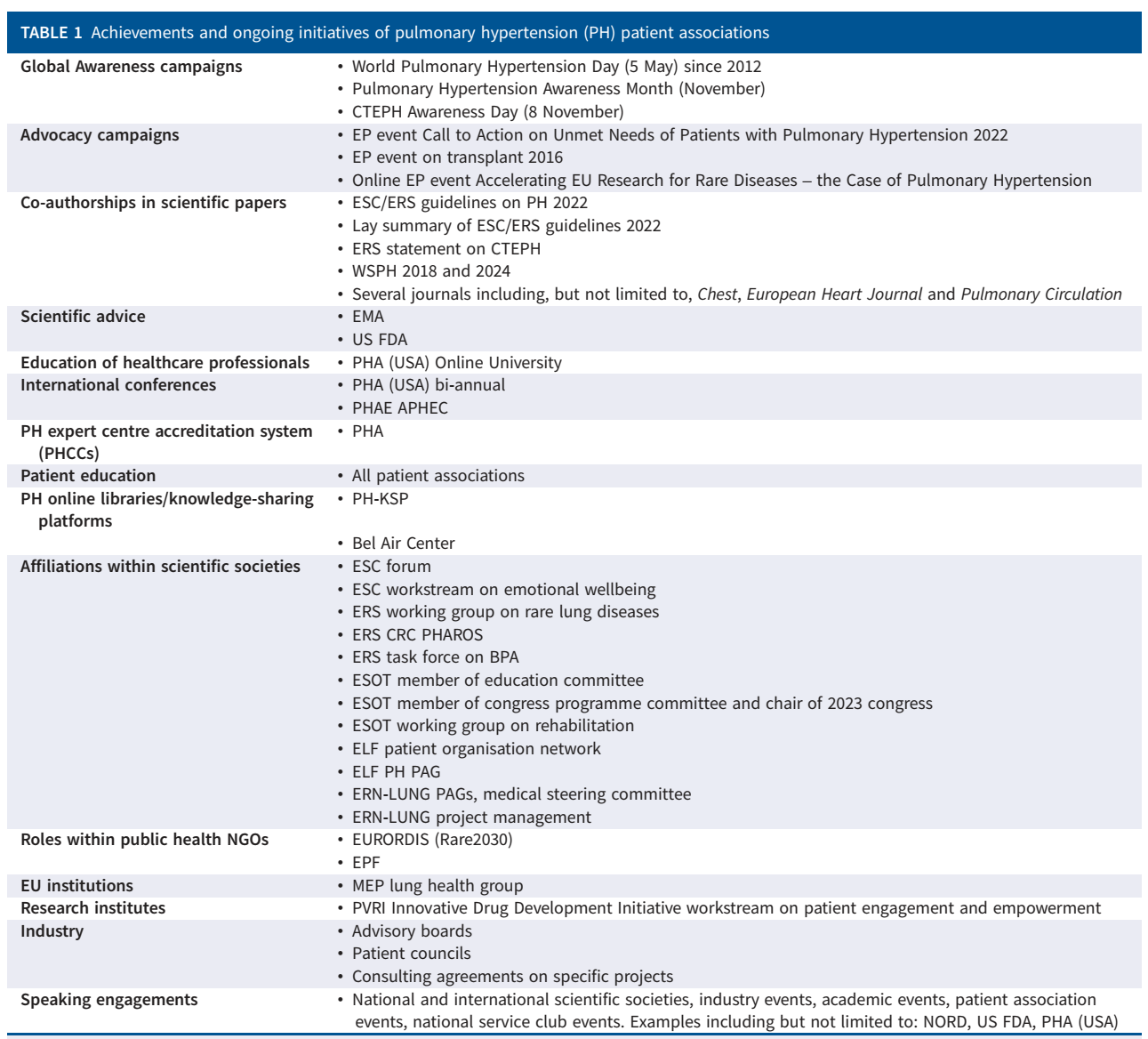 7th WSPH - Exploring the patient perspective in PH
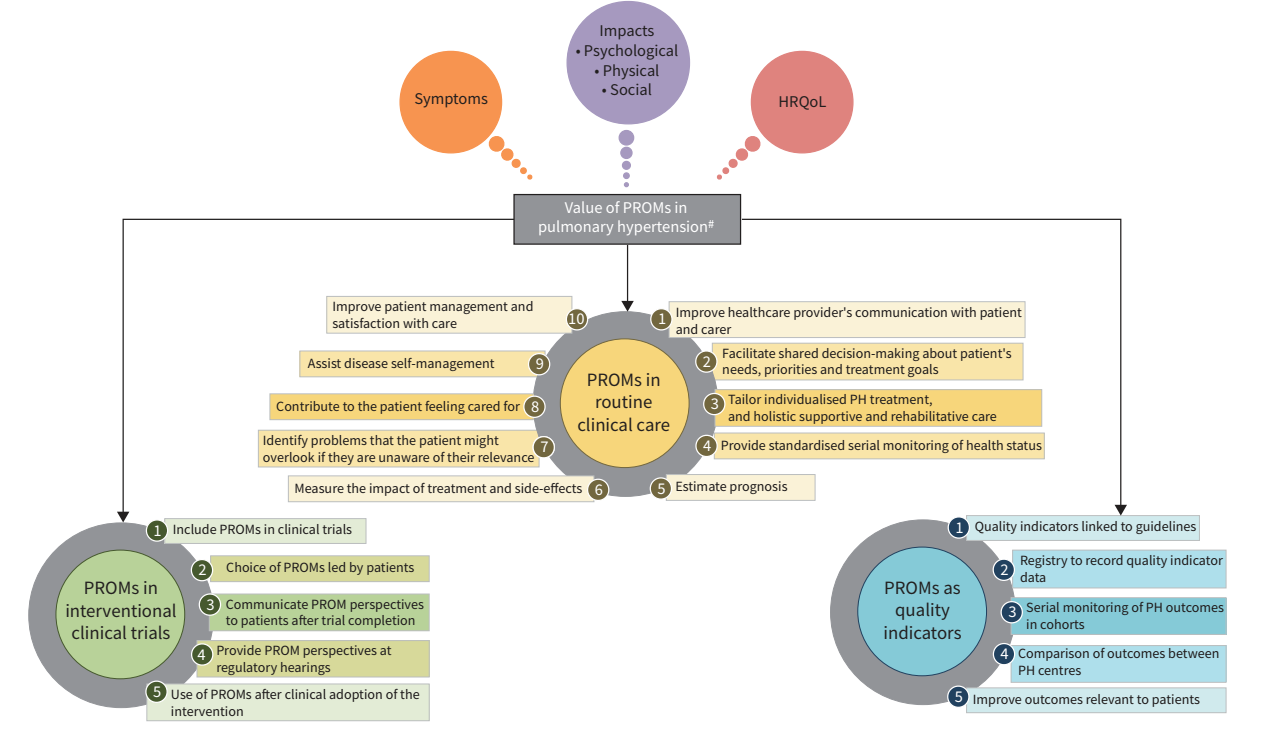 ﻿Definition
Definition of pulmonary hypertension
Guidelines 2022
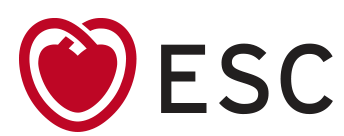 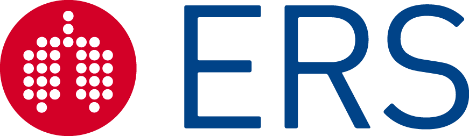 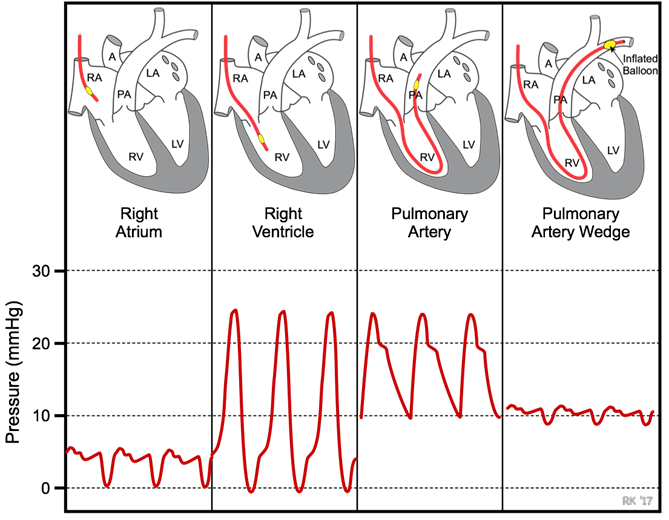 RV
RAP
mPAP
PAWP
PVR = (mPAP – PAWP) / cardiac output
Humbert M et al. Eur Respir J 2022; in press: 2200879; Humbert M, et al. Eur Heart J 2022; 43: 3618-3731.
Definition of pulmonary hypertension
Guidelines 2022
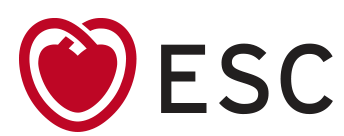 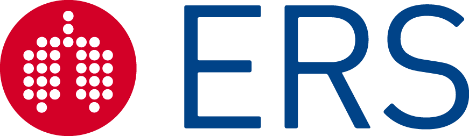 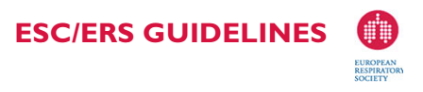 2022
2DS = 20 mmHg
Hemodynamics in 882 healthy subjects
Definition from the 
1st world Symposium on PH (Evian, 1973)
25
3DS = 25 mmHg
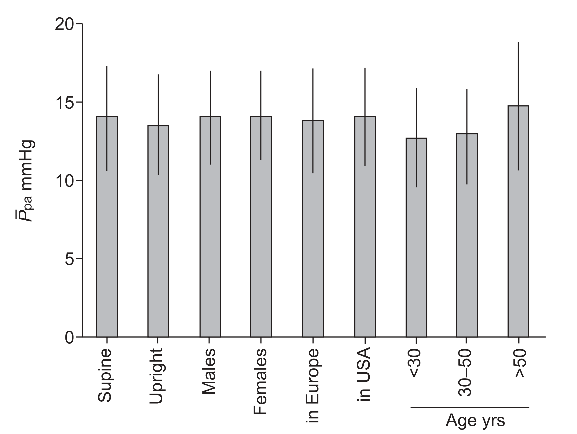 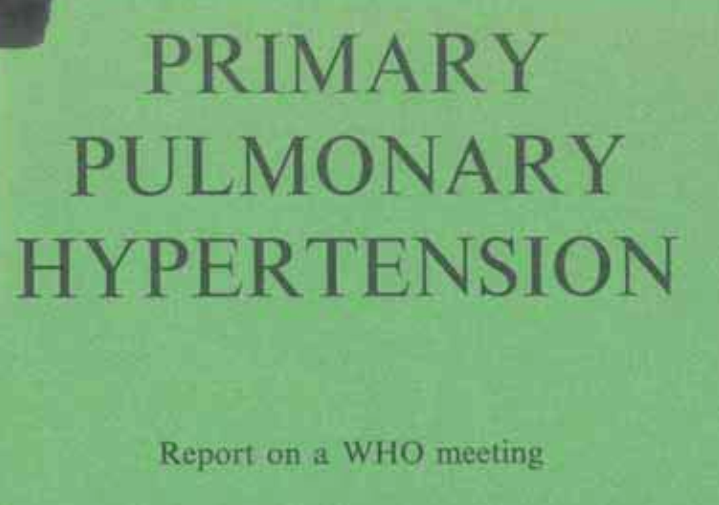 Kovacs G. et al.  Eur Respir J 2012
Humbert, Eur Respir J 2022
Definition of pulmonary hypertension
Guidelines 2022
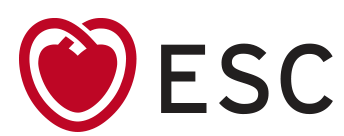 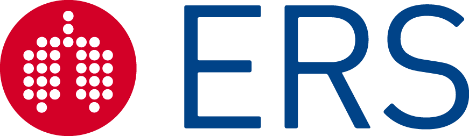 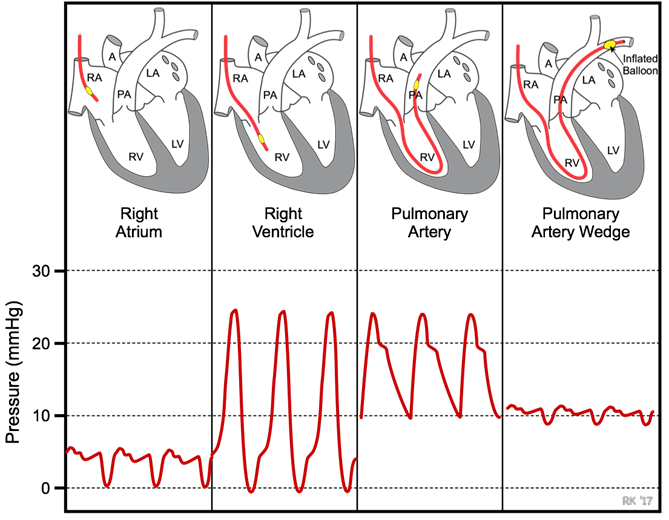 RV
RAP
mPAP
PAWP
PVR = (mPAP – PAWP) / cardiac output
Humbert M et al. Eur Respir J 2022; in press: 2200879; Humbert M, et al. Eur Heart J 2022; 43: 3618-3731.
PVR threshold
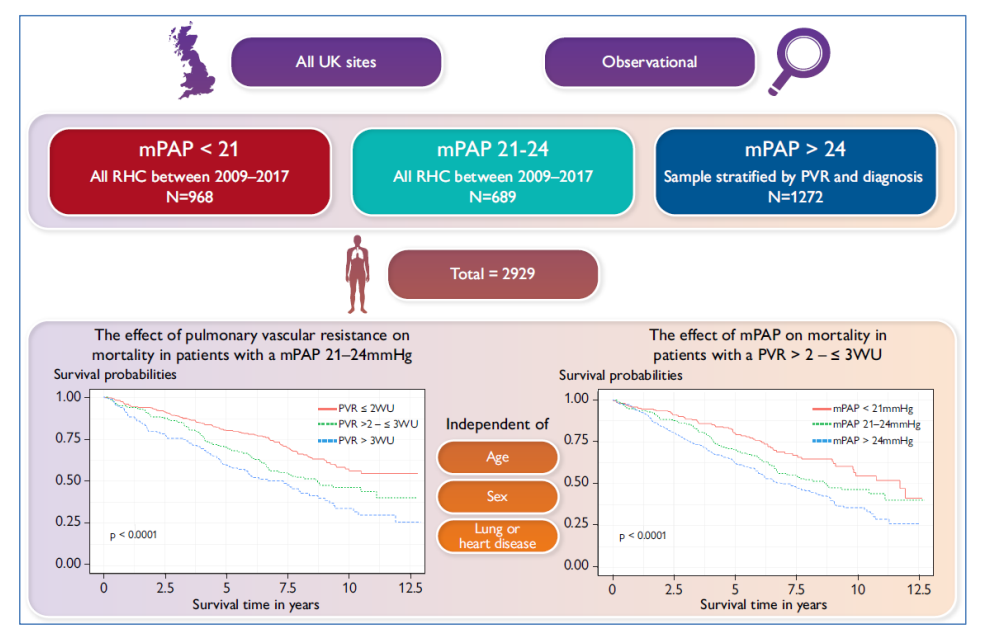 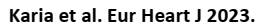 PAWP threshold
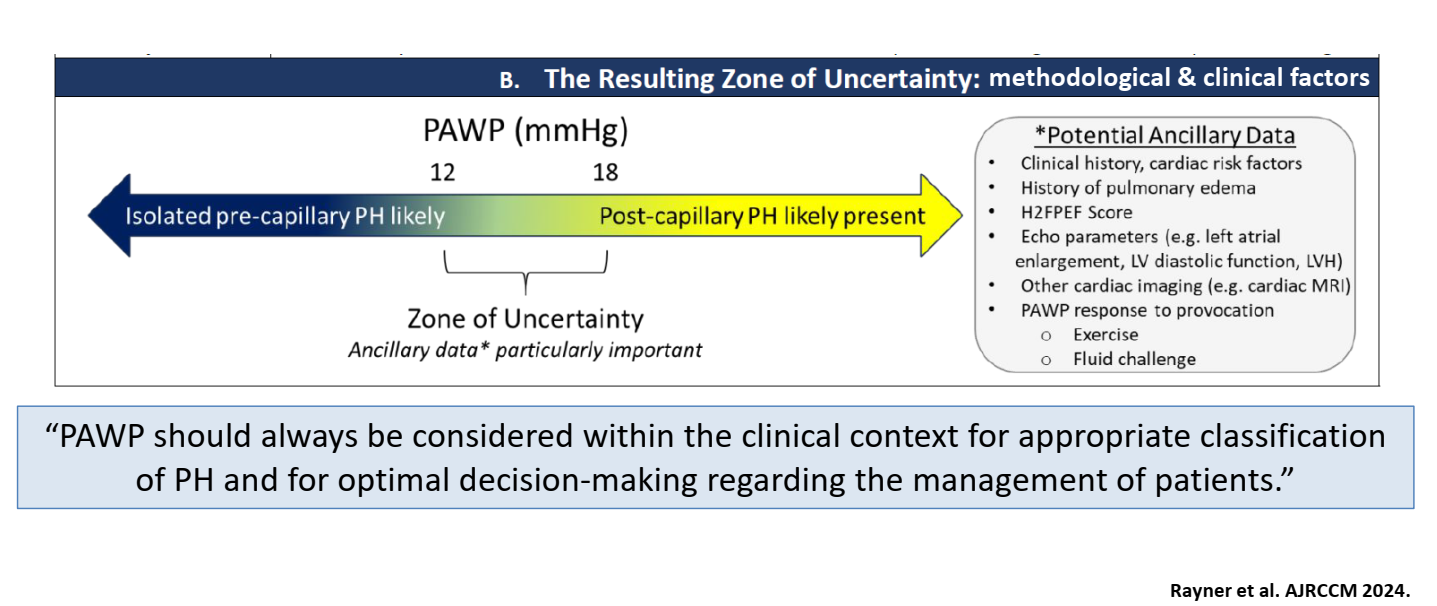 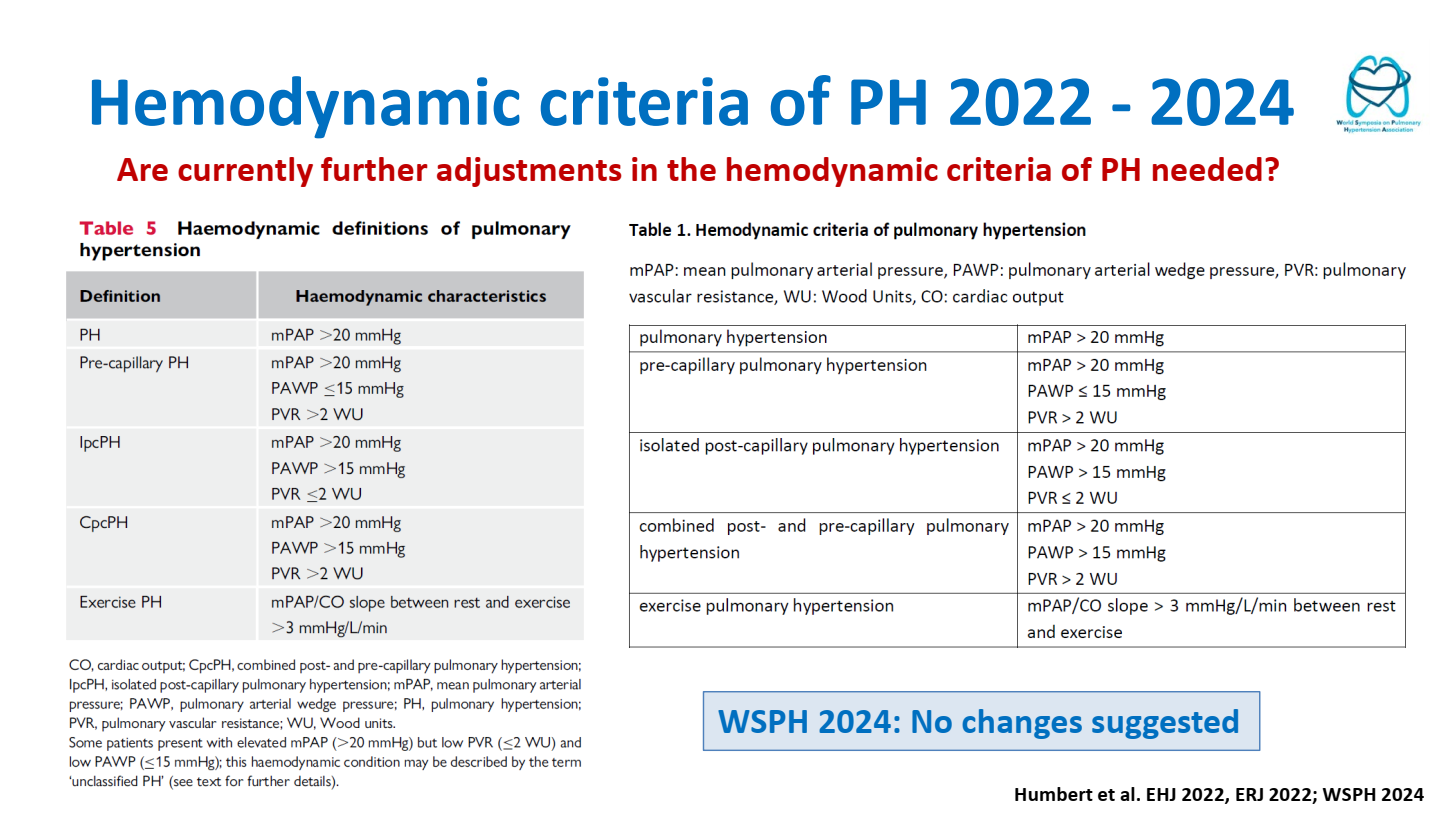 Exercise PH
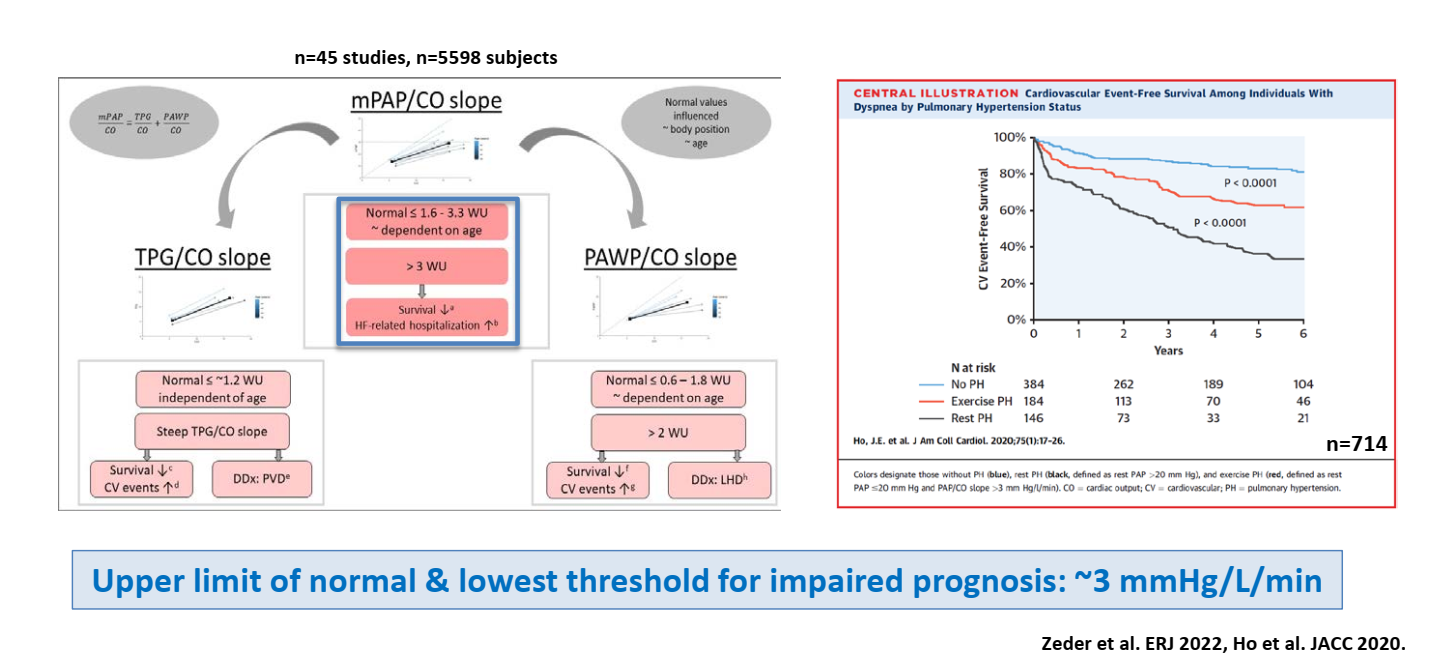 ﻿Classification of PH
Clinical classification of pulmonary hypertension
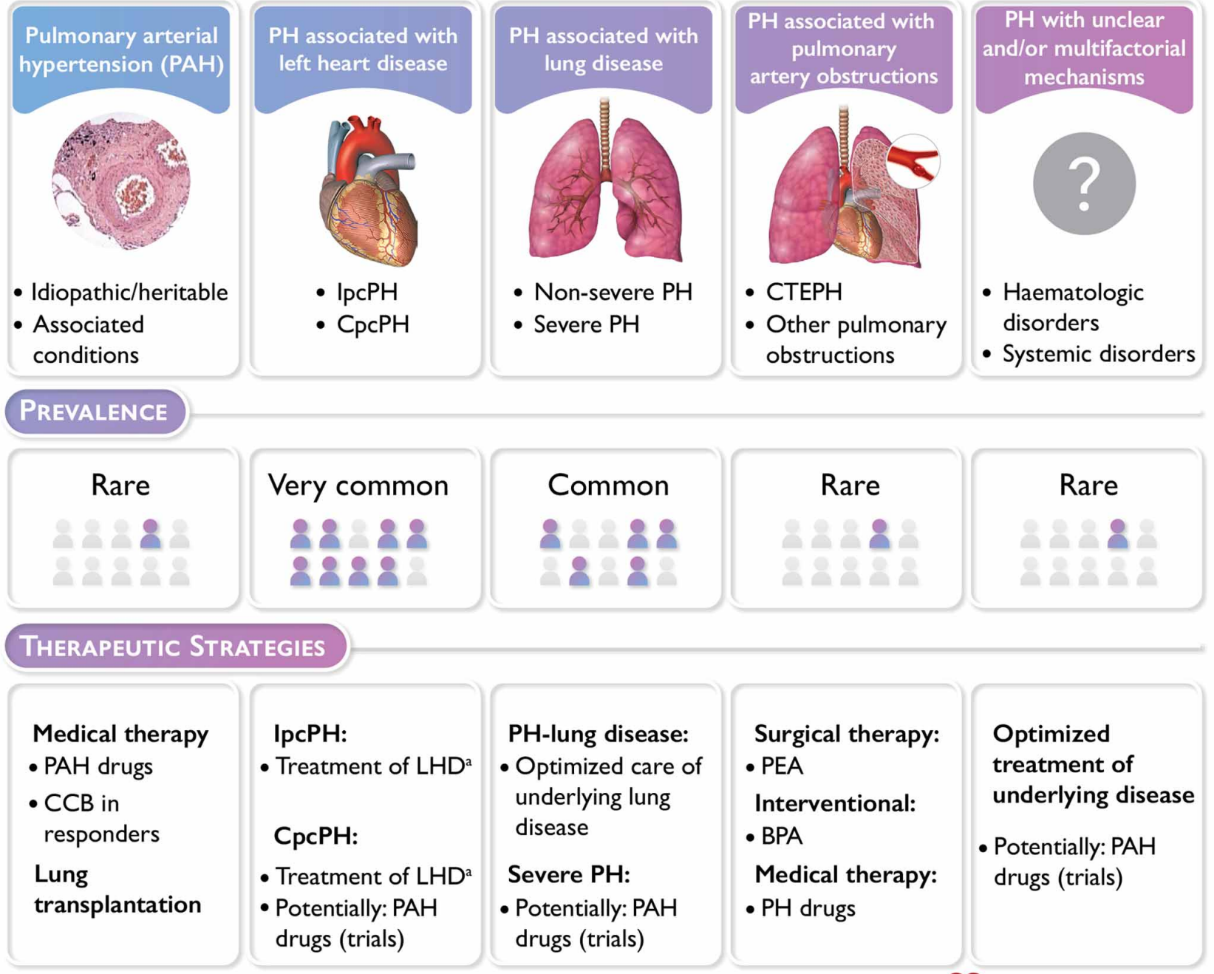 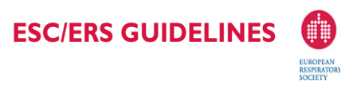 2022
1
2
3
4
5
Updated clinical classification of Pulmonary hypertension
6th WSPH (2018)
2022 ESC/ERS guidelines
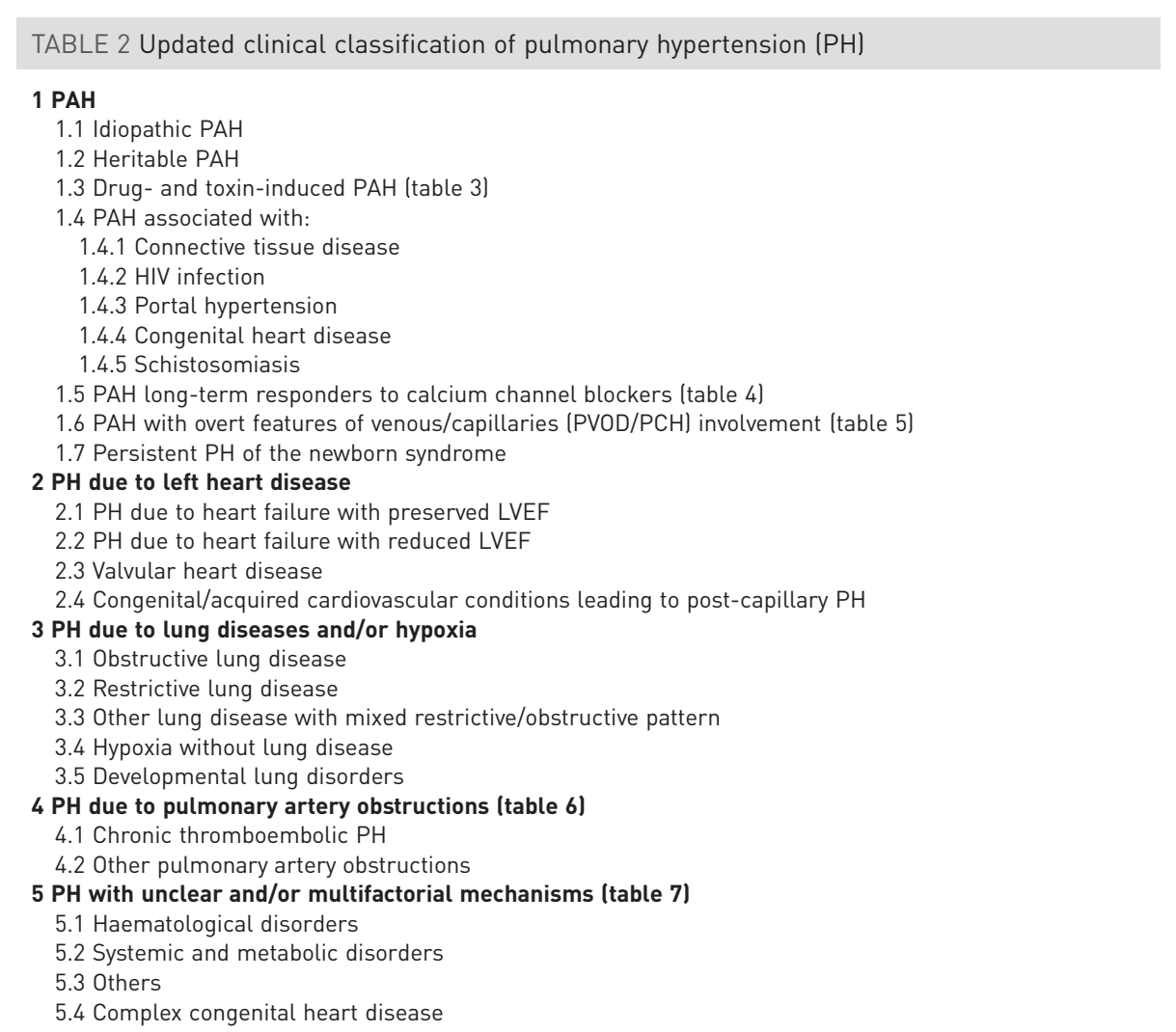 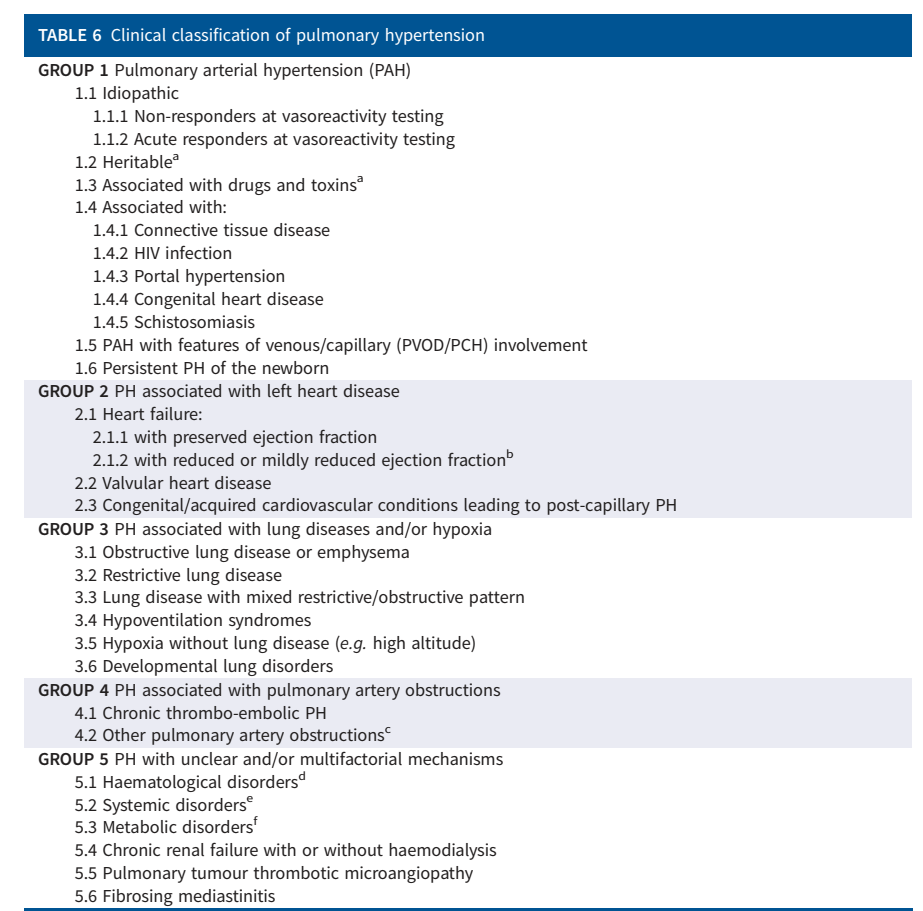 Updated clinical classification of Pulmonary hypertension
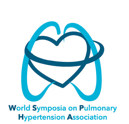 Should we keep the same structure for the classification ?
The general purpose of the clinical classification of PH is to categorize clinical conditions associated with PH according to similar pathophysiological mechanisms, clinical presentation, hemodynamic characteristics, and therapeutic management. 

The 6th World Symposium on PH in 2018 and the 2022 ESC/ERS guidelines offer a comprehensive simplified version of the classification for both children and adults, divided into five subgroups. 

To date, there is an absence of sufficient robust data to propose a classification based on pathophysiology or mechanisms that could guide management.
We suggest retaining the core structure of the clinical classification of PH; however, some clarifications and adjustments might be needed.
Updated clinical classification : Group 1 PAH
Acute/Long-term Responders
6th WSPH (2018)
2022 ESC/ERS guidelines
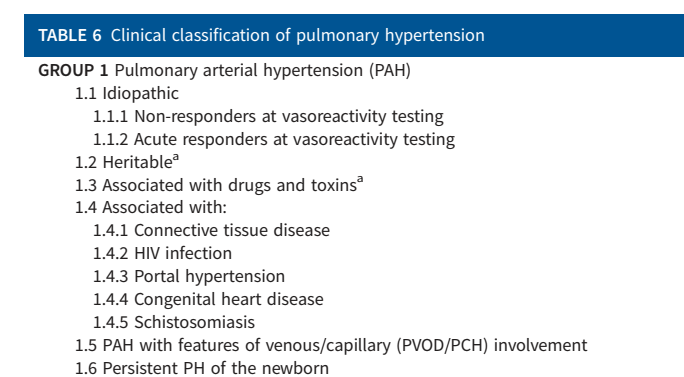 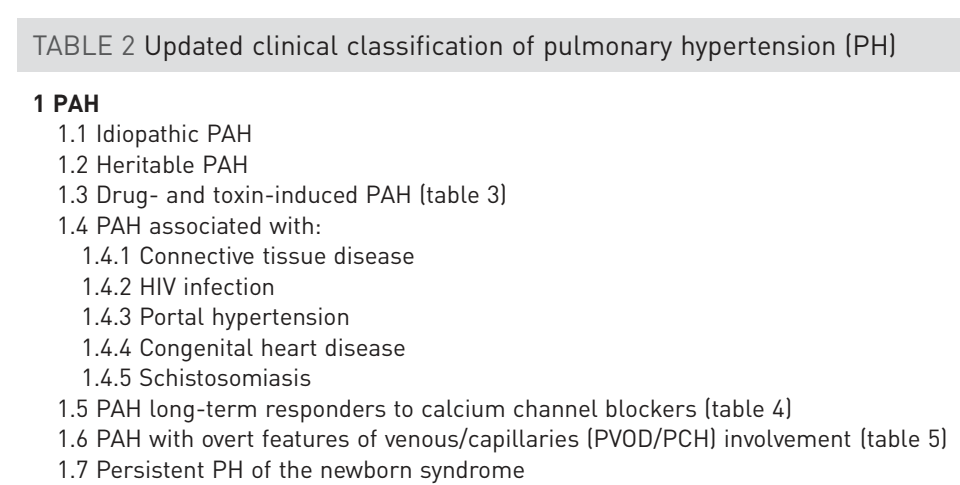 Simonneau, Eur Respir J 2019; Humbert, Eur Respir J 2023
Updated clinical classification : Group 1 PH
Inclusion of acute vasodilatory or long-term CCB response in the classification has some limitations.


Acute responders at vasodilatory testing: 
       A positive acute response to vasoreactivity testing predicts a potential long-term response    
         to calcium channel blockers  = helpful to define management
       Not all patients with an acute response demonstrate sustained clinical and hemodynamic 
         improvement on CCBs alone 
       Define a management rather than a specific phenotype 

Long-term responders to calcium channel blockers:
       Specific entity with a significantly better prognosis, unique management, and different
         pathophysiology
       Classification may change over time 
       Patients could only be included in this subgroup after long-term follow-up
+
-
-
+
-
-
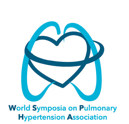 Group 1 Pulmonary Arterial Hypertension
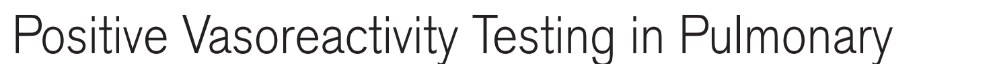 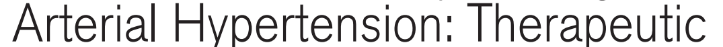 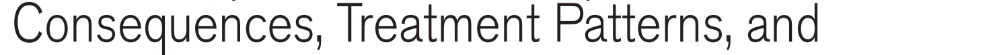 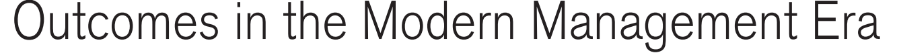 Long-term response to CCB n=88)
All vasoresponders (n=162)
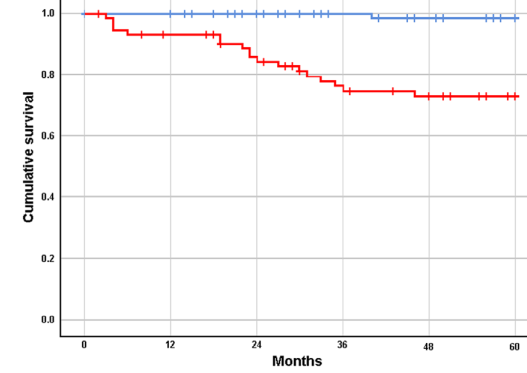 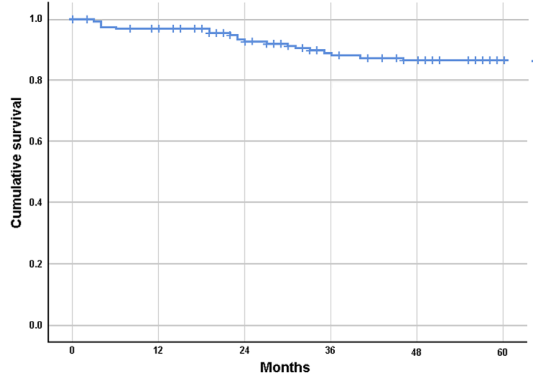 no long-term response (n=74)
Gerhardt , Circulation 2024
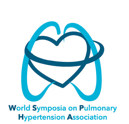 Group 1 Pulmonary Arterial Hypertension
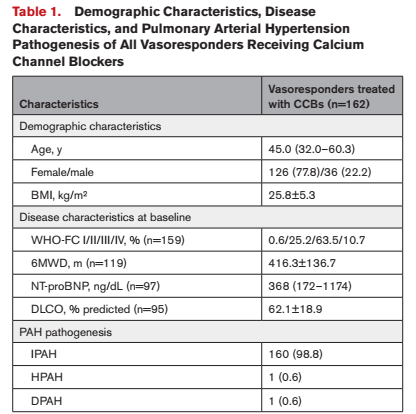 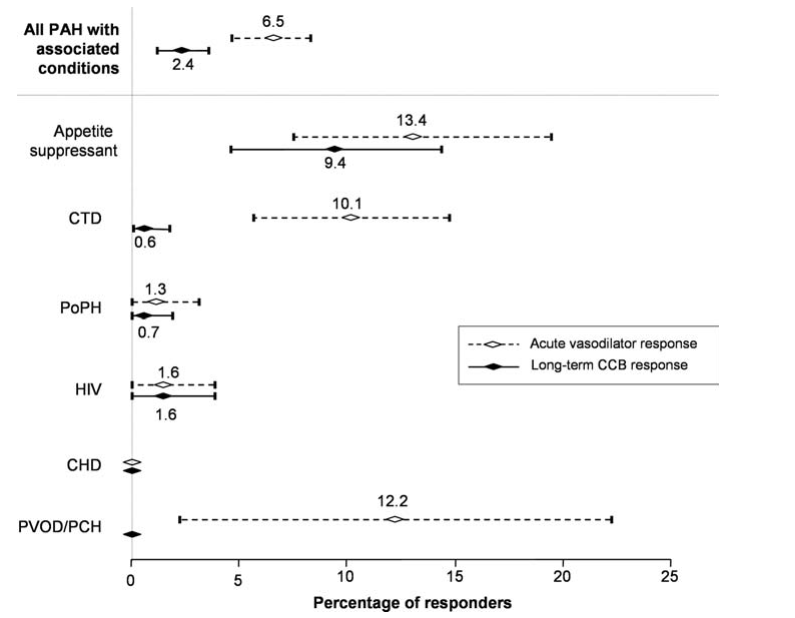 n=1326 patients
12/127
(9.4%)
Gerhardt , Circulation 2024
Montani, Eur Heart J 2010
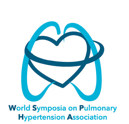 Group 1 Pulmonary Arterial Hypertension
GROUP 1 Pulmonary arterial hypertension (PAH)
1.1  Idiopathic
	1.1.1 Long-term responders to calcium channel blockers
1.2 Heritable a
1.3 Associated with drugs and toxins a
1.4 Associated with:
1.4.1 Connective tissue disease
1.4.2 HIV infection
1.4.3 Portal hypertension
1.4.4 Congenital heart disease
1.4.5 Schistosomiasis
1.5 PAH with features of venous/capillary (PVOD/PCH) involvement
1.6 Persistent PH of the newborn
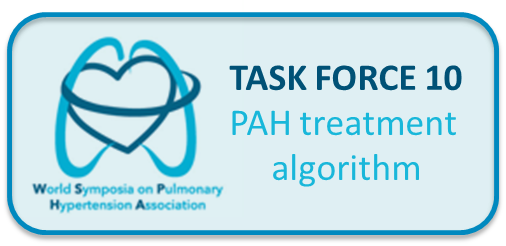 a Rare patients with heritable PAH or PAH associated with drugs and toxins might be long-term responders to calcium channel blockers
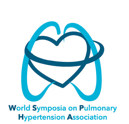 Group 1 Pulmonary Arterial Hypertension
Drugs and Toxins associated Pulmonary arterial hypertension
The classification has evolved from three classes (definite, likely, possible) to two classes (definite and possible) since the 6th WSPH (2018). 

However, these criteria do not take into account the diversity of evidence and criteria that have been explored to assess a causal link between a drug and PAH:

the duration of exposure before PAH diagnosis varies from a few weeks to several years depending on the drug, 
regression of the disease after drug withdrawal observed for some but not all drugs, 
PAH has been reproduced for only a few drugs in pre-clinical models
pharmaco-epidemiological and pharmacovigilance studies have generated various estimates of associations between drugs and PAH
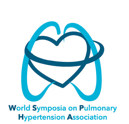 Group 1 Pulmonary Arterial Hypertension
Drugs and Toxins associated Pulmonary arterial hypertension
We proposed an updated classification of drug-associated PAH  based on previous definitions:

“Definite association” includes drugs with data based on outbreaks, epidemiological or pharmacovigilance studies, or large multicenter series.

“Possible association” is suggested by multiple case series or cases with drugs having similar mechanisms of action. 

Additionally, we have considered that other factors should be taken into account, particularly for drugs with a possible association with PAH. 
reversibility of PH after withdrawal of the drugs
existence of preclinical experimental data
histopathological findings typical of PAH 
common mechanisms with drugs that have a definite association with PAH
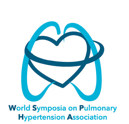 Group 1 Pulmonary Arterial Hypertension
Drugs with definite association
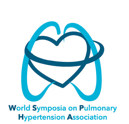 Group 1 Pulmonary Arterial Hypertension
Carfilzomib (proteasome inhibitor) associated PAH
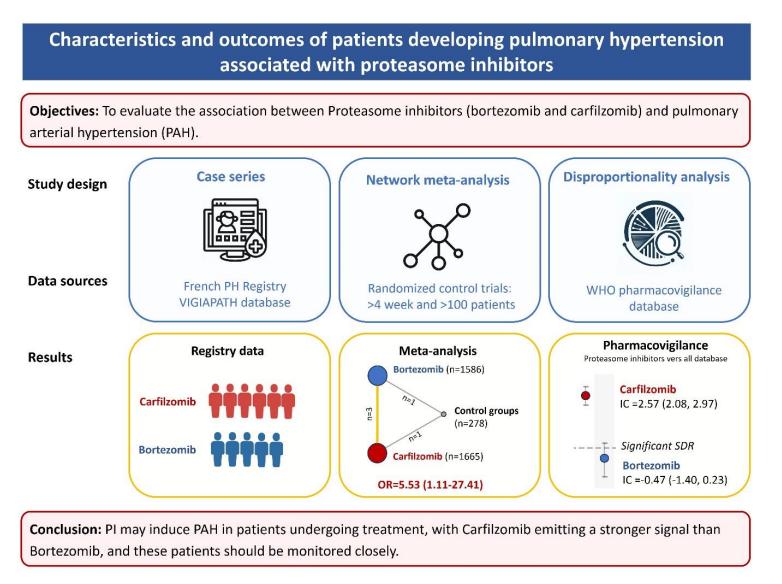 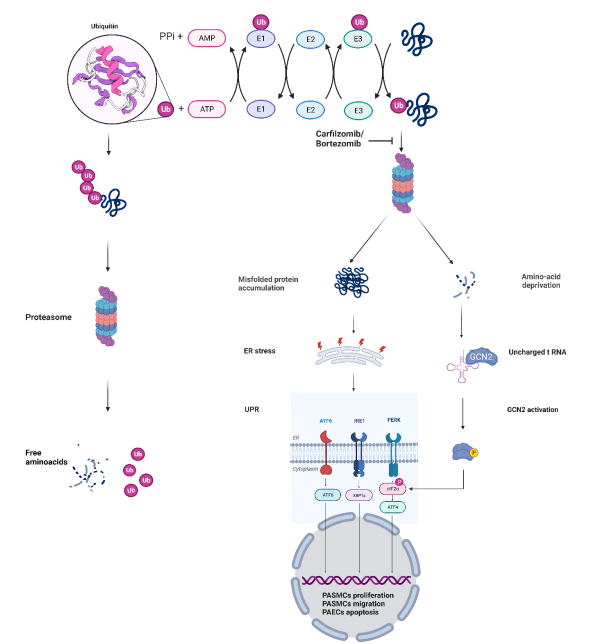 Grynblat, Eur Respir J 2024; Budhram, Eur Respir J 2024
Group 1 Pulmonary Arterial Hypertension
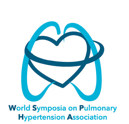 Drugs with possible association
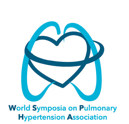 Group 1 Pulmonary Arterial Hypertension
Updated list of Drugs and toxins associated with PAH
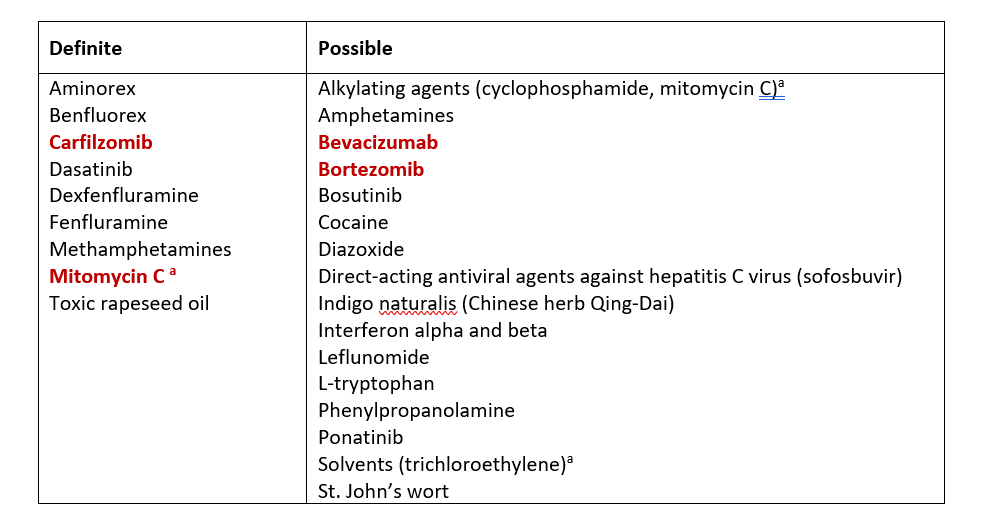 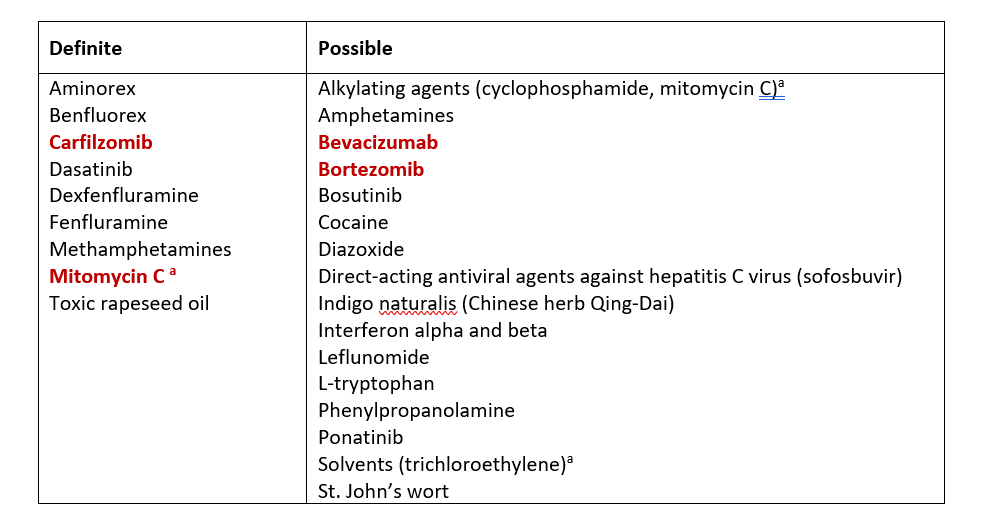 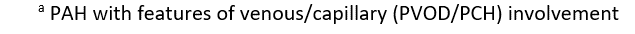 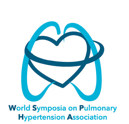 Group 2 Pulmonary Hypertension
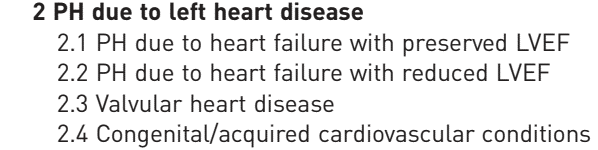 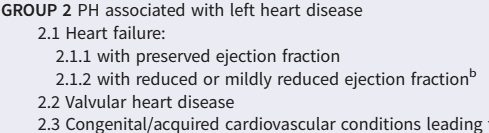 2022 ESC/ERS guidelines
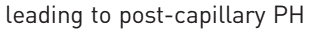 6th WSPH (2018)
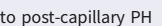 Simonneau, Eur Respir J 2019; Humbert, Eur Respir J 2023
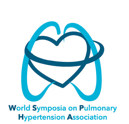 Group 2 Pulmonary Hypertension
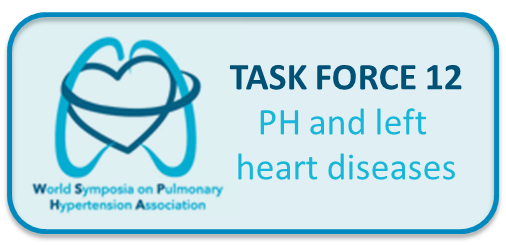 2. PH associated with left heart disease
2.1 Heart failure:
      2.1.1 with preserved ejection fraction
      2.1.2 with reduced or mildly reduced ejection fraction
      2.1.3 with specific cardiomyopathies (hypertrophic and amyloid)

2.2 Valvular heart disease
      2.2.1 aortic valve disease
      2.2.2 mitral valve disease
      2.2.3 mixed valvular disease

2.3 Congenital/acquired cardiovascular conditions leading to post-capillary PH
Different incidence, pathophysiology and potential specific management
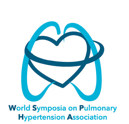 Group 3 Pulmonary Hypertension
6th WSPH (2018)
2022 ESC/ERS guidelines
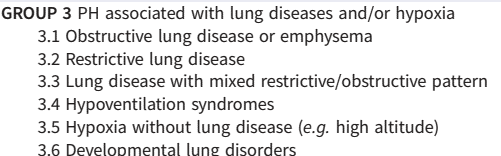 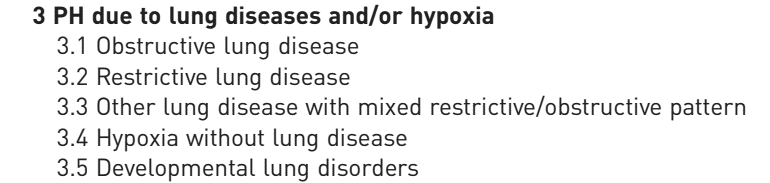 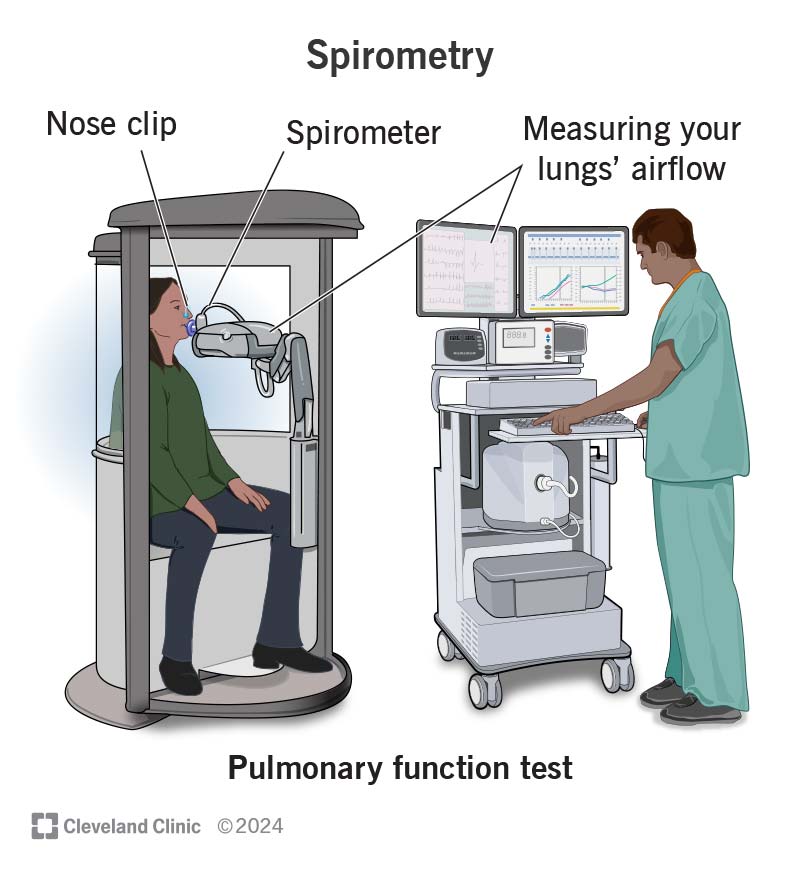 The only PH group not defined by diseases

For example, restrictive lung diseases included diseases with very different mechanisms : 
ILD / Pneumonectomy / Musculoskeletal disorders
Simonneau, Eur Respir J 2019; Humbert, Eur Respir J 2023
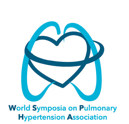 Group 3 Pulmonary Hypertension
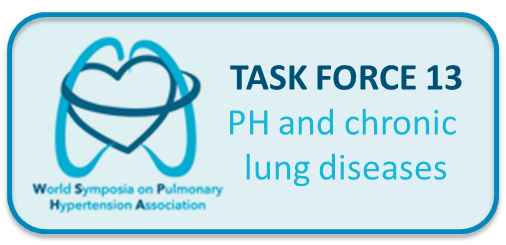 3. PH associated with lung diseases and/or hypoxia
3.1 Chronic obstructive pulmonary disease and/or emphysema
3.2 Interstitial lung disease
3.3 Combined pulmonary fibrosis and emphysema
3.4 Other parenchymal lung diseases b
3.5 Non-parenchymal restrictive diseases
     3.5.1 Hypoventilation syndromes
     3.5.2 Pneumonectomy
     3.5.3 Musculoskeletal disorders
3.6 Hypoxia without lung disease (e.g. high altitude)
3.7 Developmental parenchymal disorders
b parenchymal lung diseases not included in Group 5
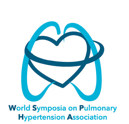 Group 4 Pulmonary Hypertension
4. PH associated with pulmonary artery obstructions
4.1 Chronic thromboembolic PH
4.2 Other pulmonary artery obstructions c
c Other causes of pulmonary artery obstructions include: 
sarcomas (high or intermediate grade or angiosarcoma), other malignant tumours (e.g. renal carcinoma, uterine carcinoma, germ-cell tumours of the testis), non-malignant tumours (e.g. uterine leiomyoma), arteritis without connective tissue disease, congenital pulmonary arterial stenoses, and hydatidosis
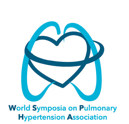 Group 5 Pulmonary Hypertension
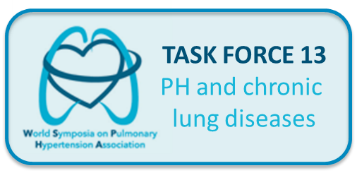 GROUP 5 PH with unclear and/or multifactorial mechanisms
5.2 Systemic disorders: sarcoidosis, pulmonary Langerhans’s cell histiocytosis, and neurofibromatosis type 1
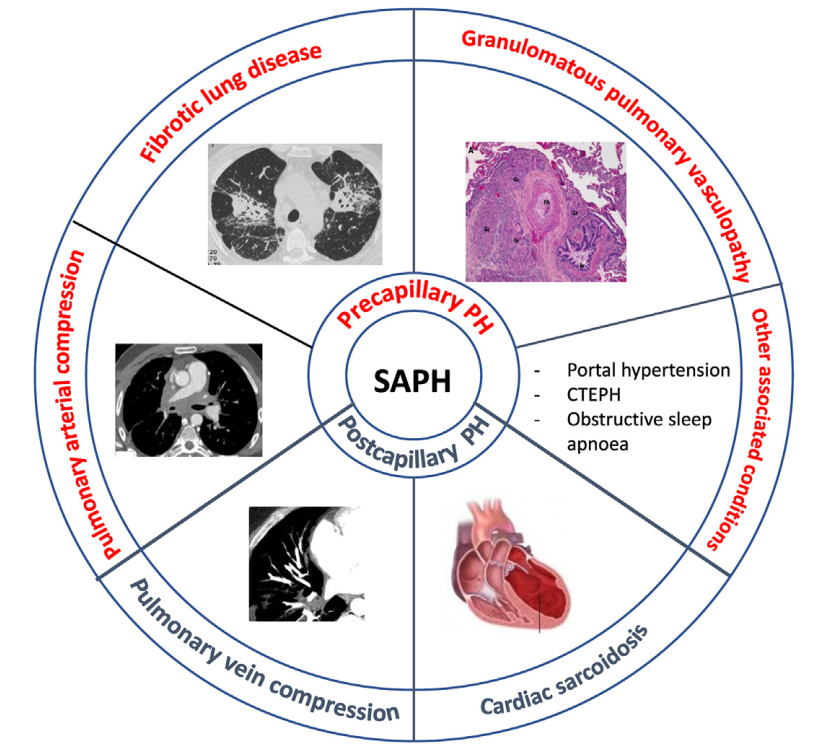 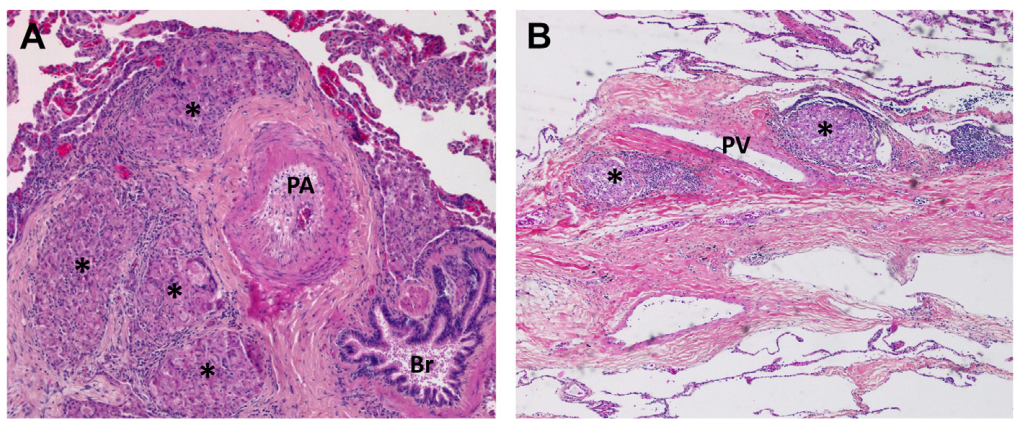 Savale, Clin Chest Med 2024
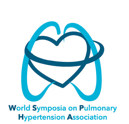 Group 5 Pulmonary Hypertension
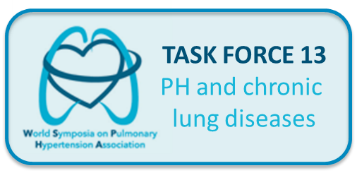 GROUP 5 PH with unclear and/or multifactorial mechanisms
5.2 Systemic disorders: sarcoidosis, pulmonary Langerhans cell histiocytosis, and neurofibromatosis type 1
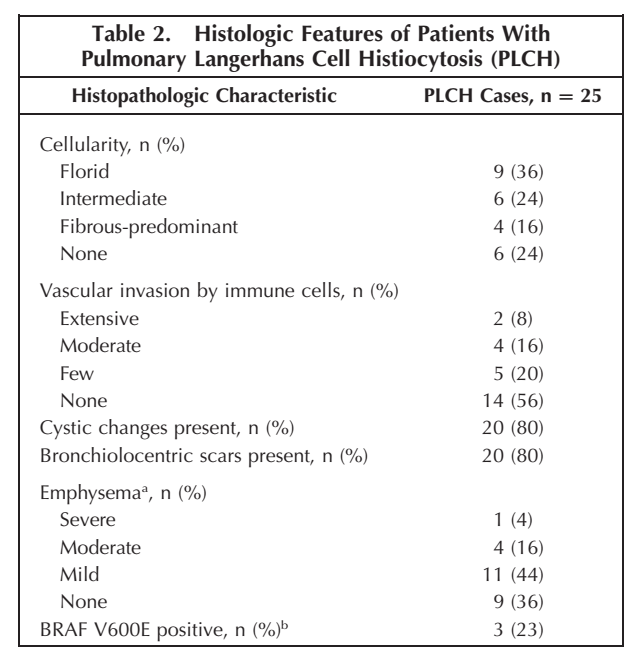 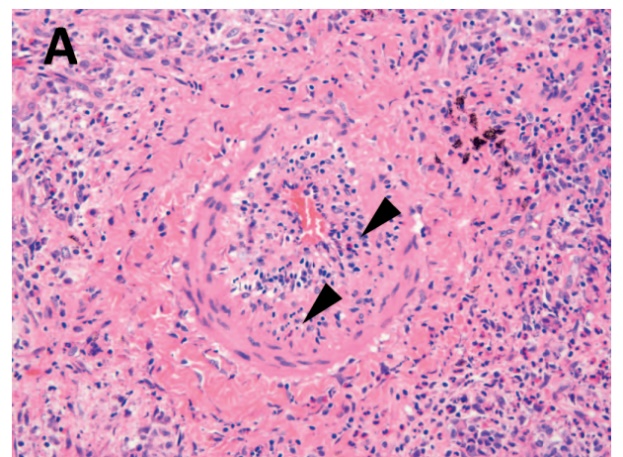 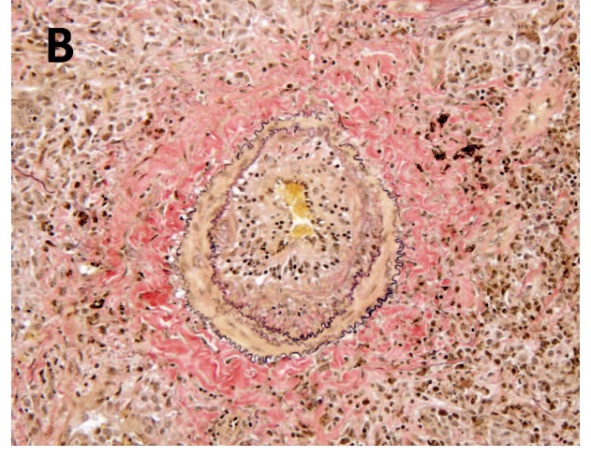 Le Pavec J, Chest 2012
Bois MC, Arch Pathol Lab Med 2018
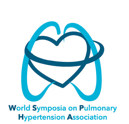 Group 5 Pulmonary Hypertension
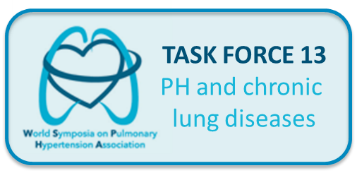 GROUP 5 PH with unclear and/or multifactorial mechanisms
5.2 Systemic disorders: sarcoidosis, pulmonary Langerhans cell histiocytosis, and neurofibromatosis type 1
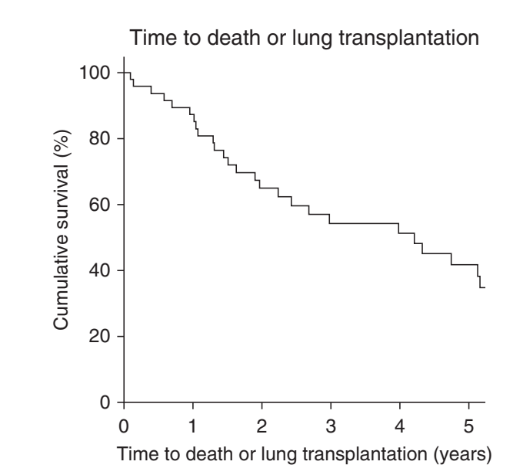 49 PH-NF1 cases (F:M 3.9)
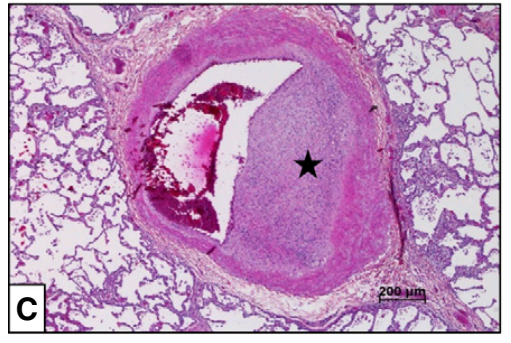 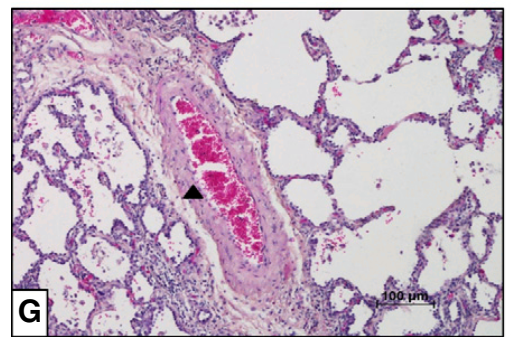 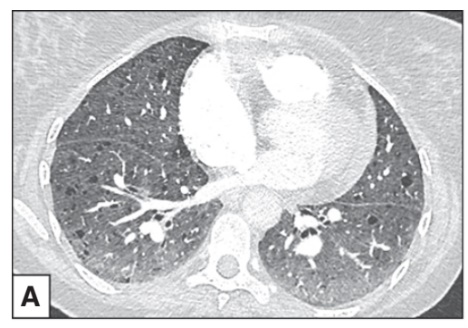 Jutant EM, Am J Respir Crit Care Med 2023
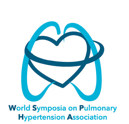 Group 5 Pulmonary Hypertension
2022 ESC/ERS guidelines
6th WSPH (2018)
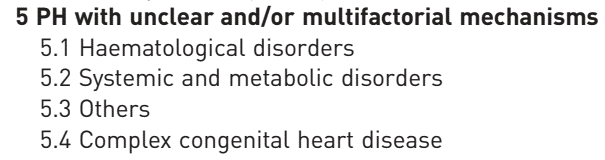 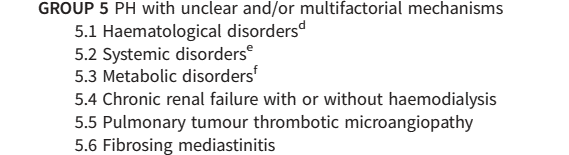 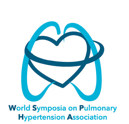 Group 5 Pulmonary Hypertension
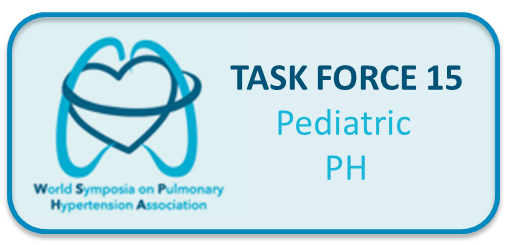 5. PH with unclear and/or multifactorial mechanisms
5.1 Haematological disorders d
5.2 Systemic disorders: sarcoidosis, pulmonary Langerhans cell histiocytosis, and neurofibromatosis type 1
5.3 Metabolic disorders e
5.4 Chronic renal failure with or without haemodialysis
5.5 Pulmonary tumour thrombotic microangiopathy
5.6 Fibrosing mediastinitis
5.7 Complex congenital heart disease
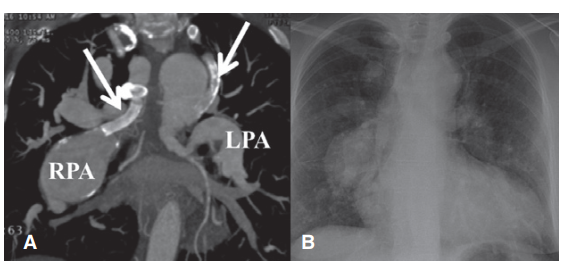 Complex pulmonary atresia with segmental PAH
Diagnosis
Diagnosis of PH
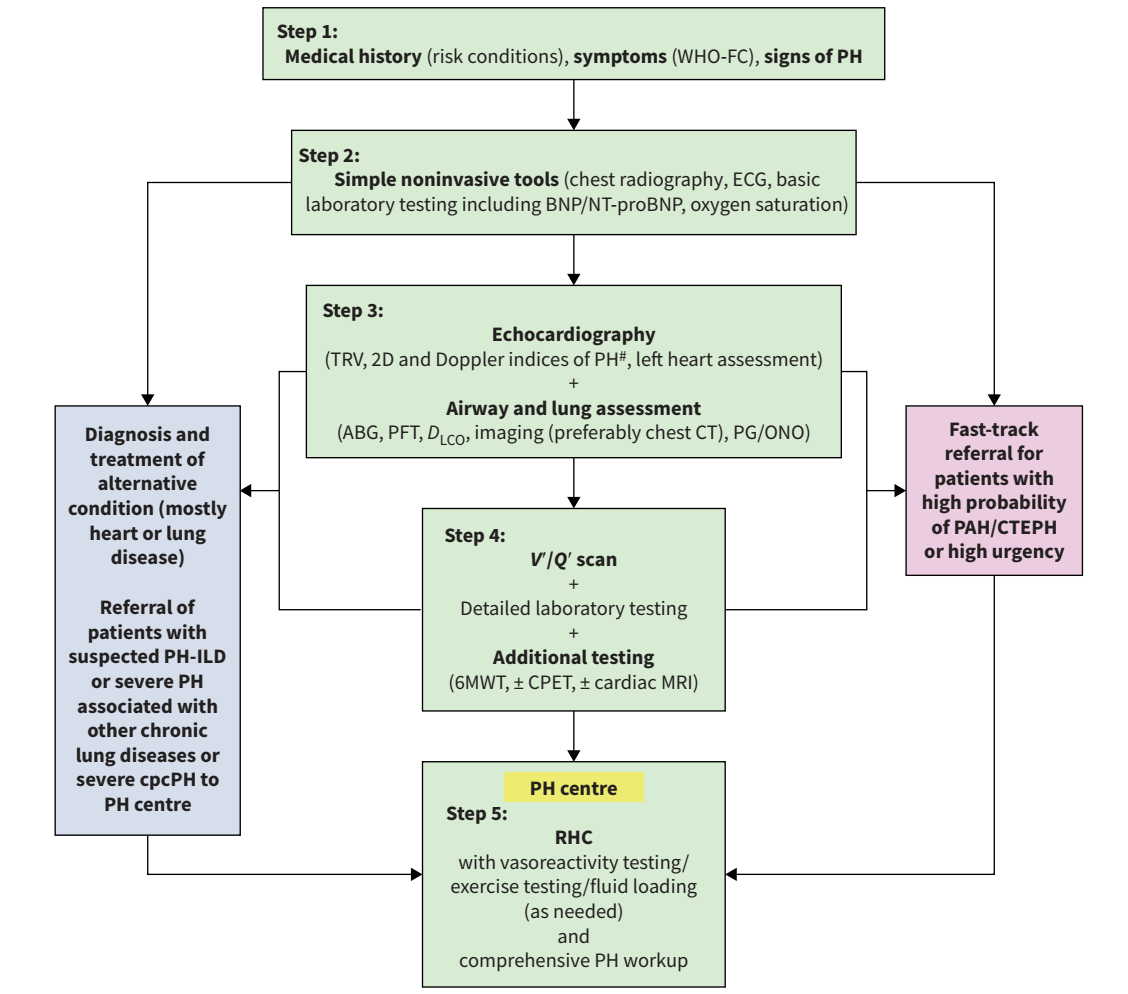 Echographic probability of PH
Guidelines 2022
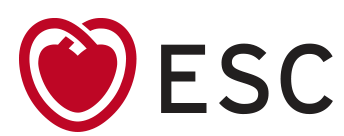 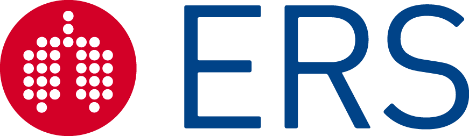 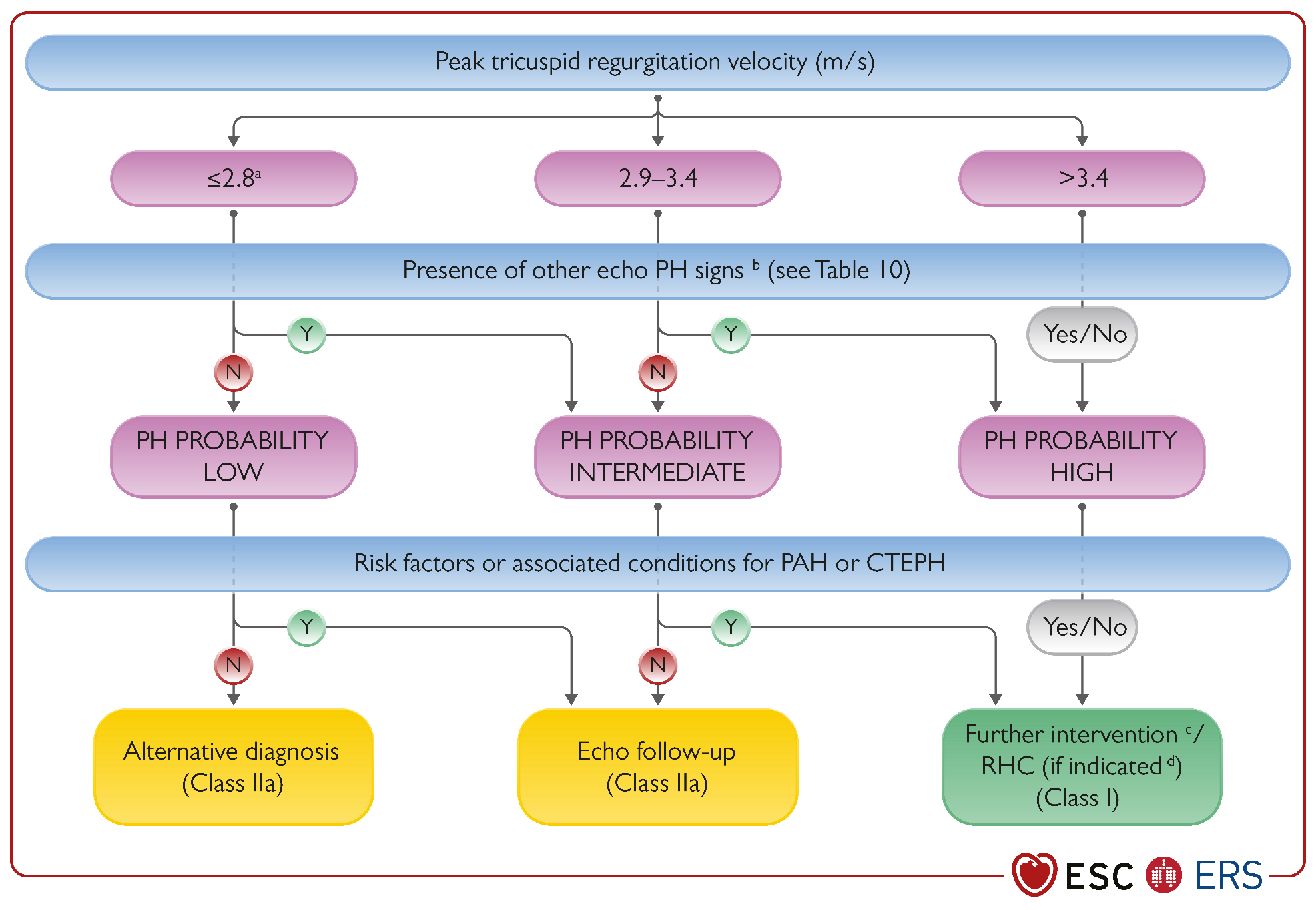 TRV ++(≤ 2.8 m/s, 2.9 – 3.4, > 3.4 m/s)
Humbert M et al. Eur Respir J 2022; in press: 2200879; Humbert M, et al. Eur Heart J 2022; 43: 3618-3731.
Echographic probability of PH
Guidelines 2022
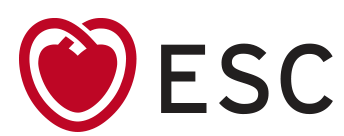 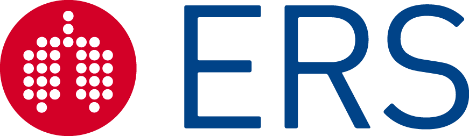 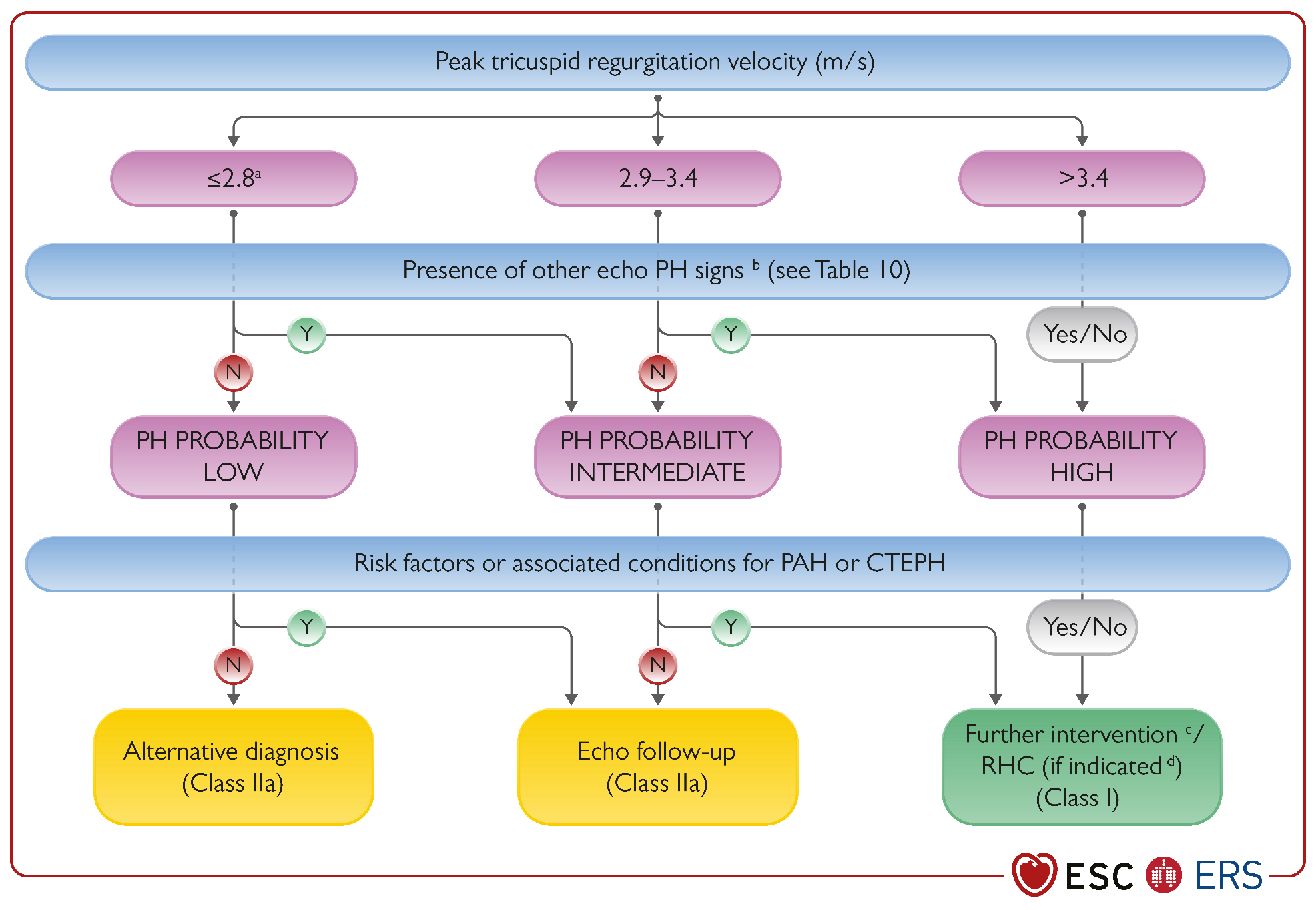 TRV ++(≤ 2.8 m/s, 2.9 – 3.4, > 3.4 m/s)
Presence of other PH signs
Humbert M et al. Eur Respir J 2022; in press: 2200879; Humbert M, et al. Eur Heart J 2022; 43: 3618-3731.
Echographic probability of PH
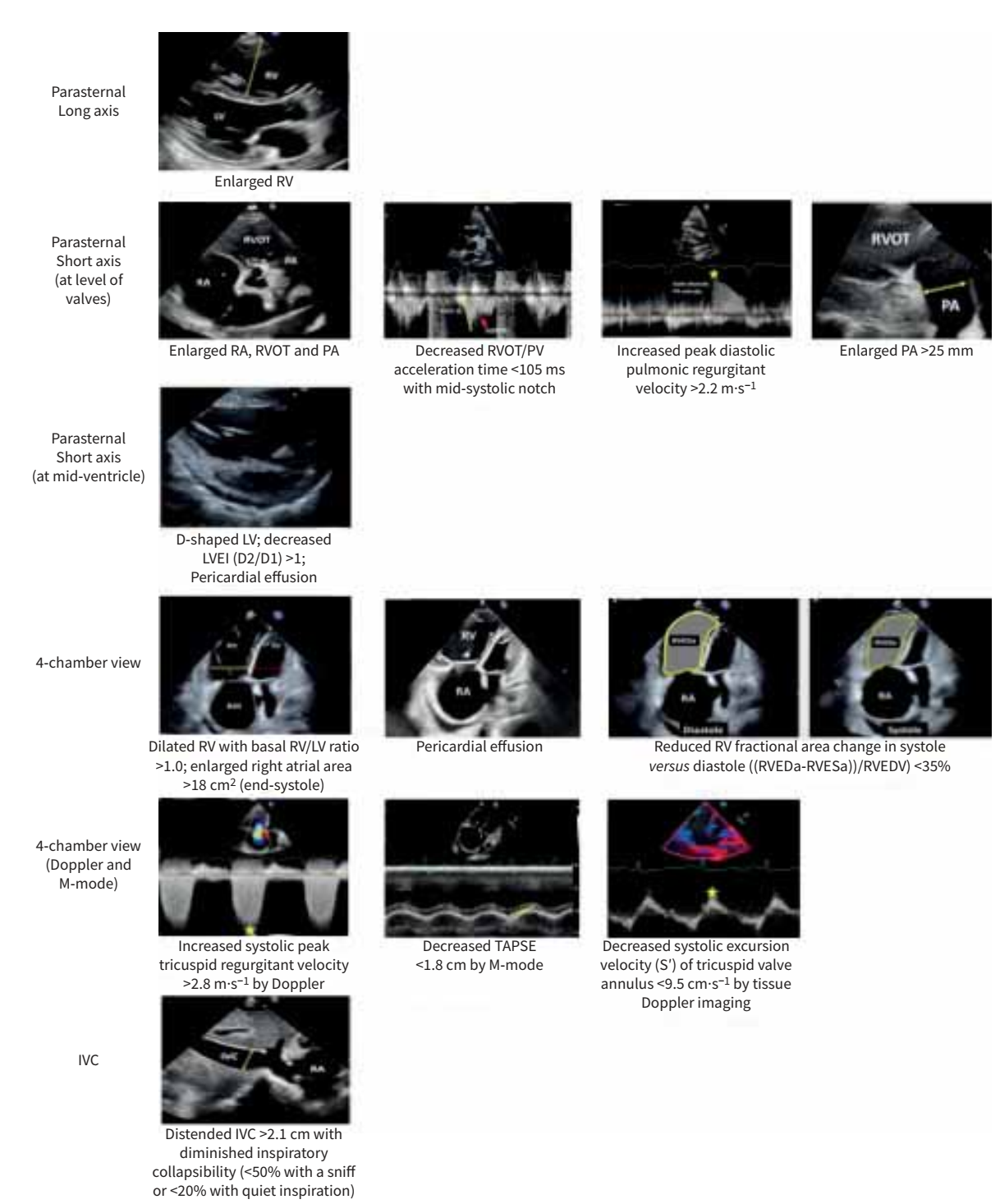 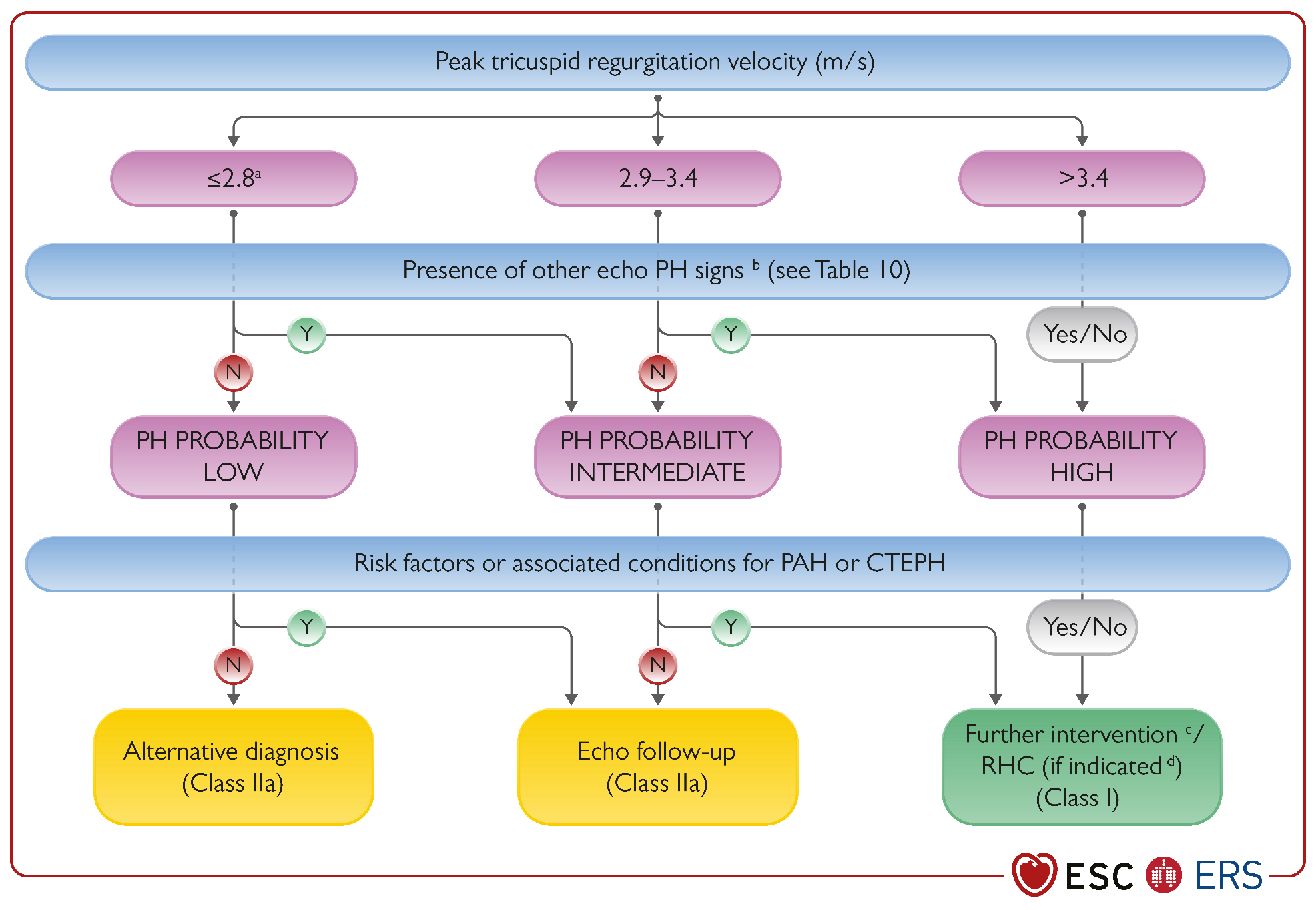 Echographic probability of PH
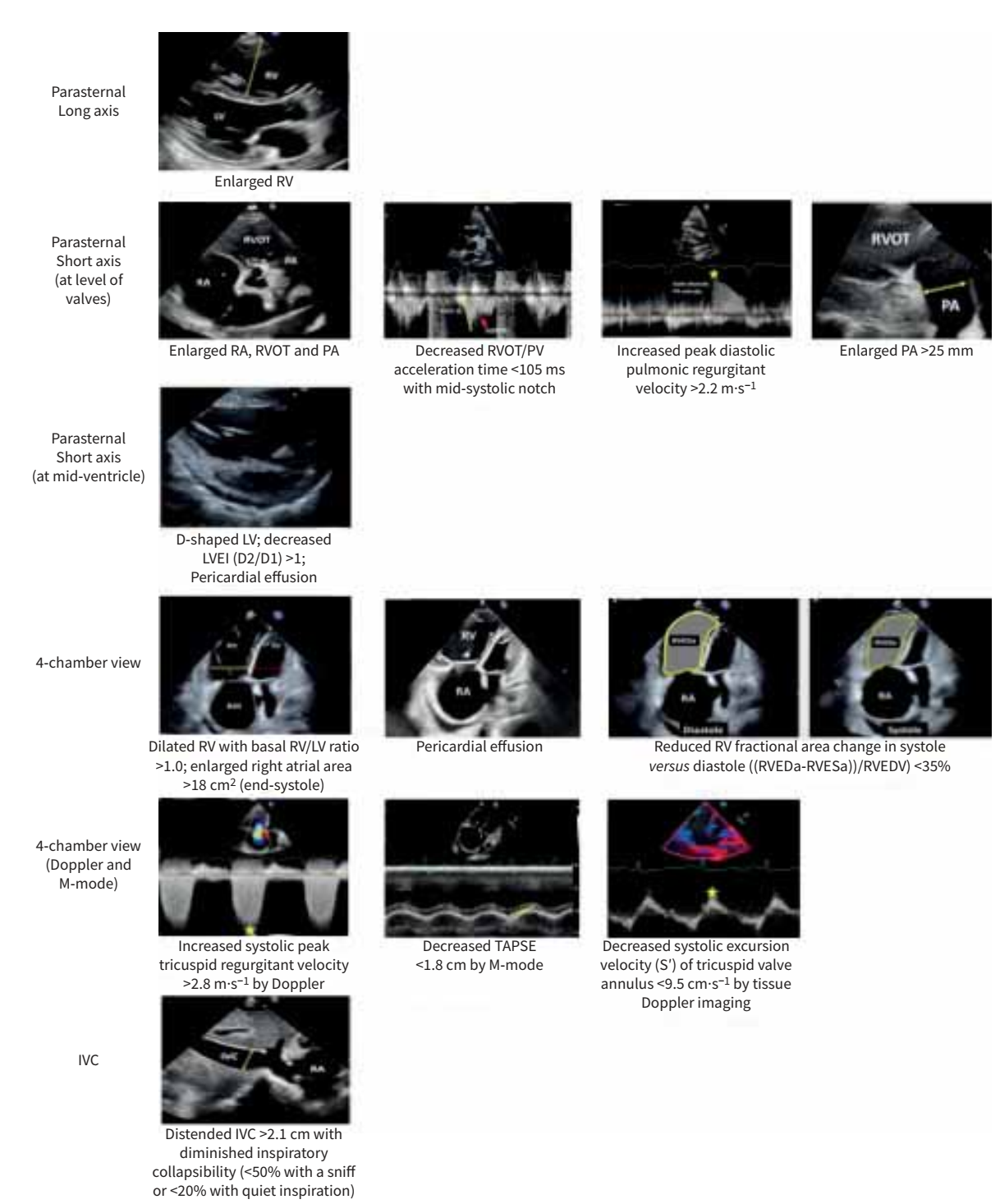 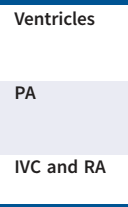 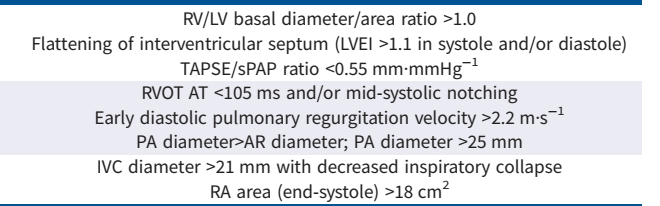 Diagnosis of PH
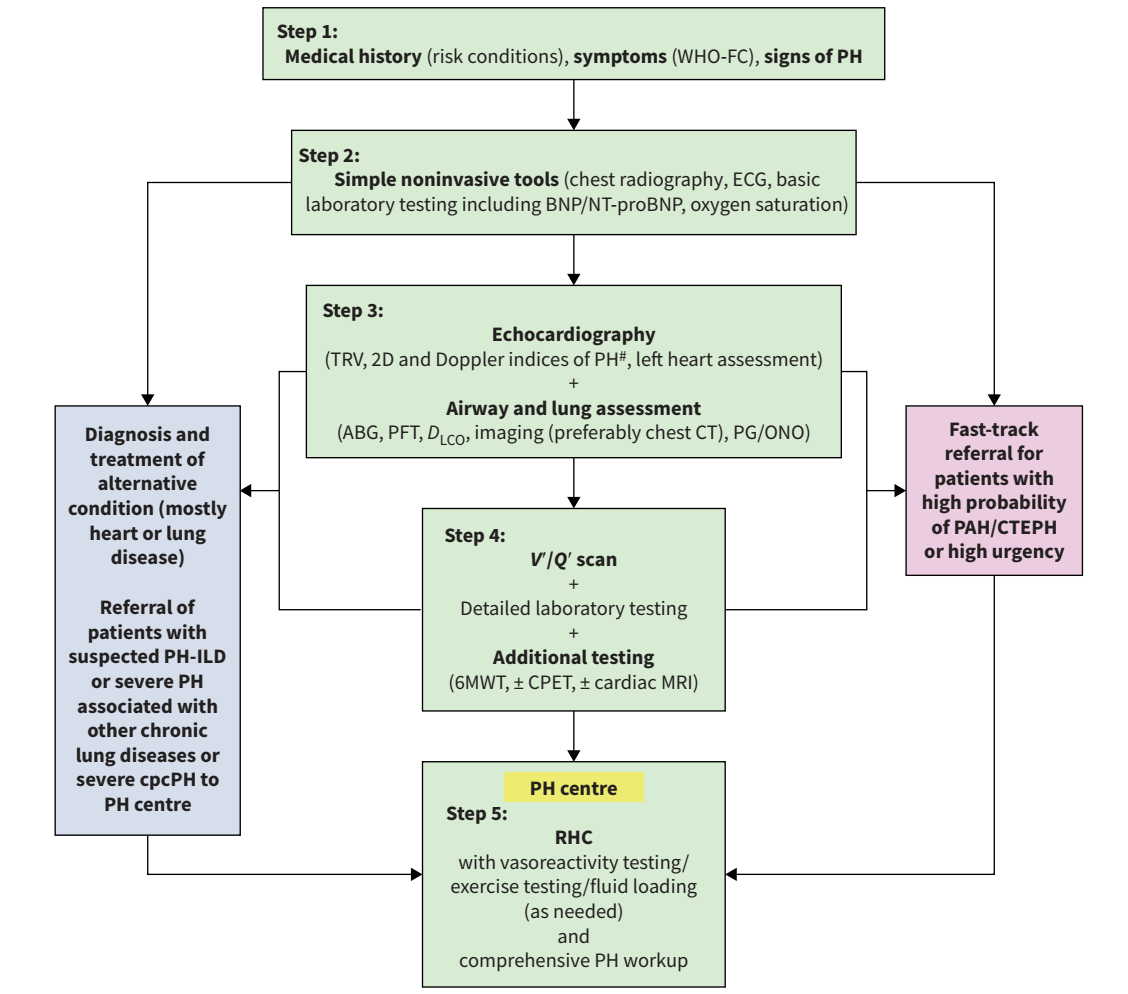 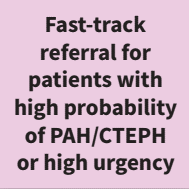 Diagnosis of PH
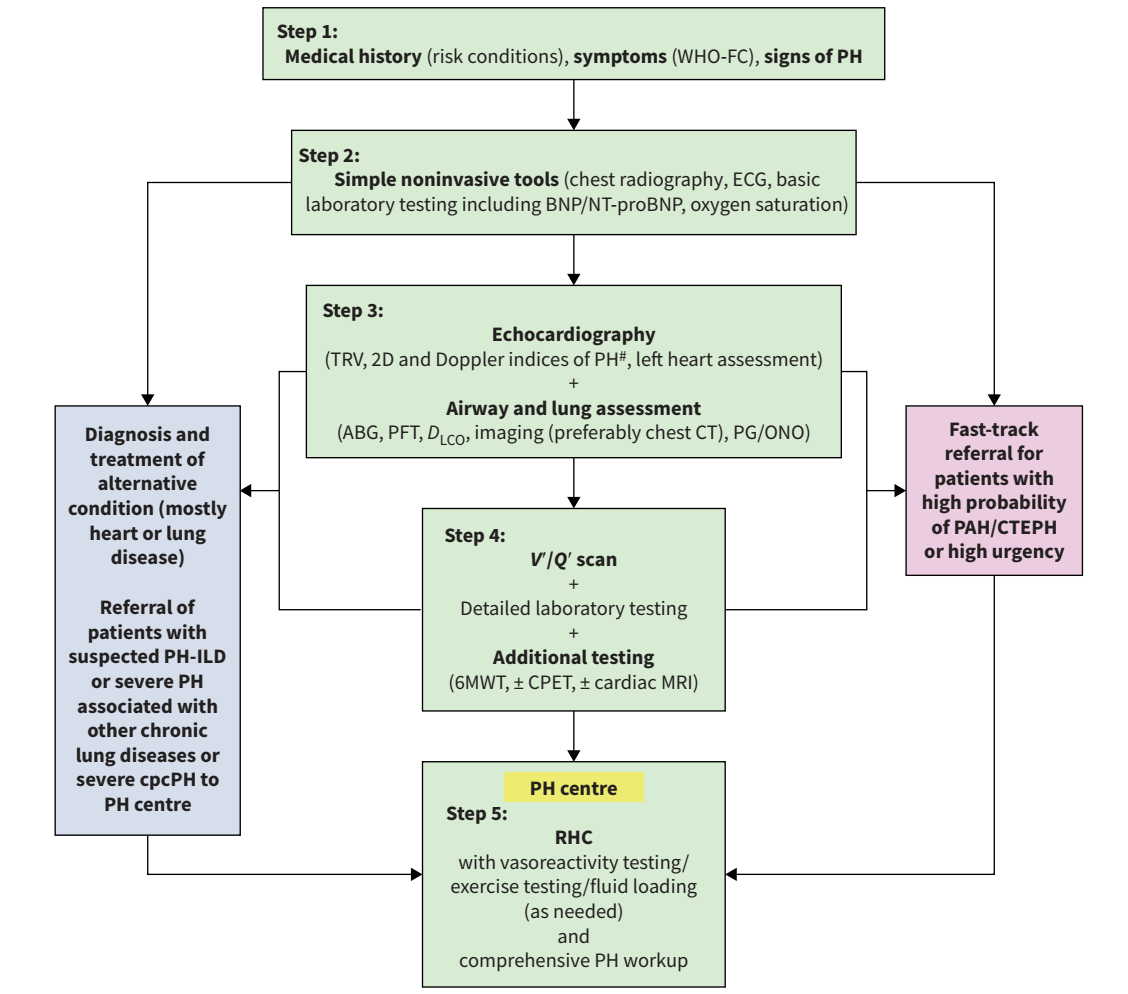 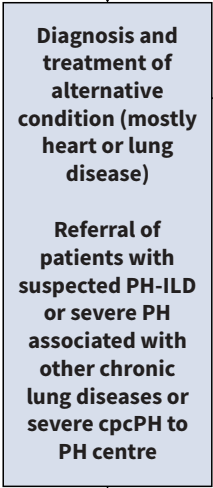 Emerging imaging techniques
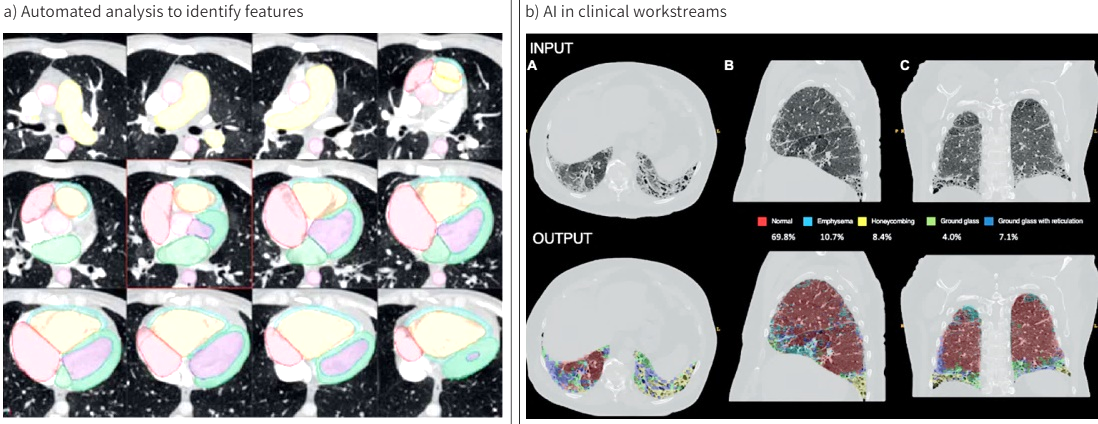 Emerging imaging techniques
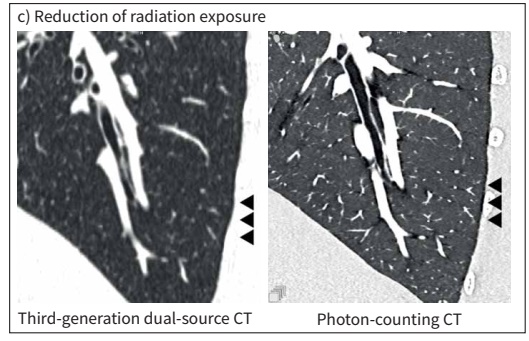 Emerging imaging techniques
hyperpolarised 129Xe magnetic spectroscopy
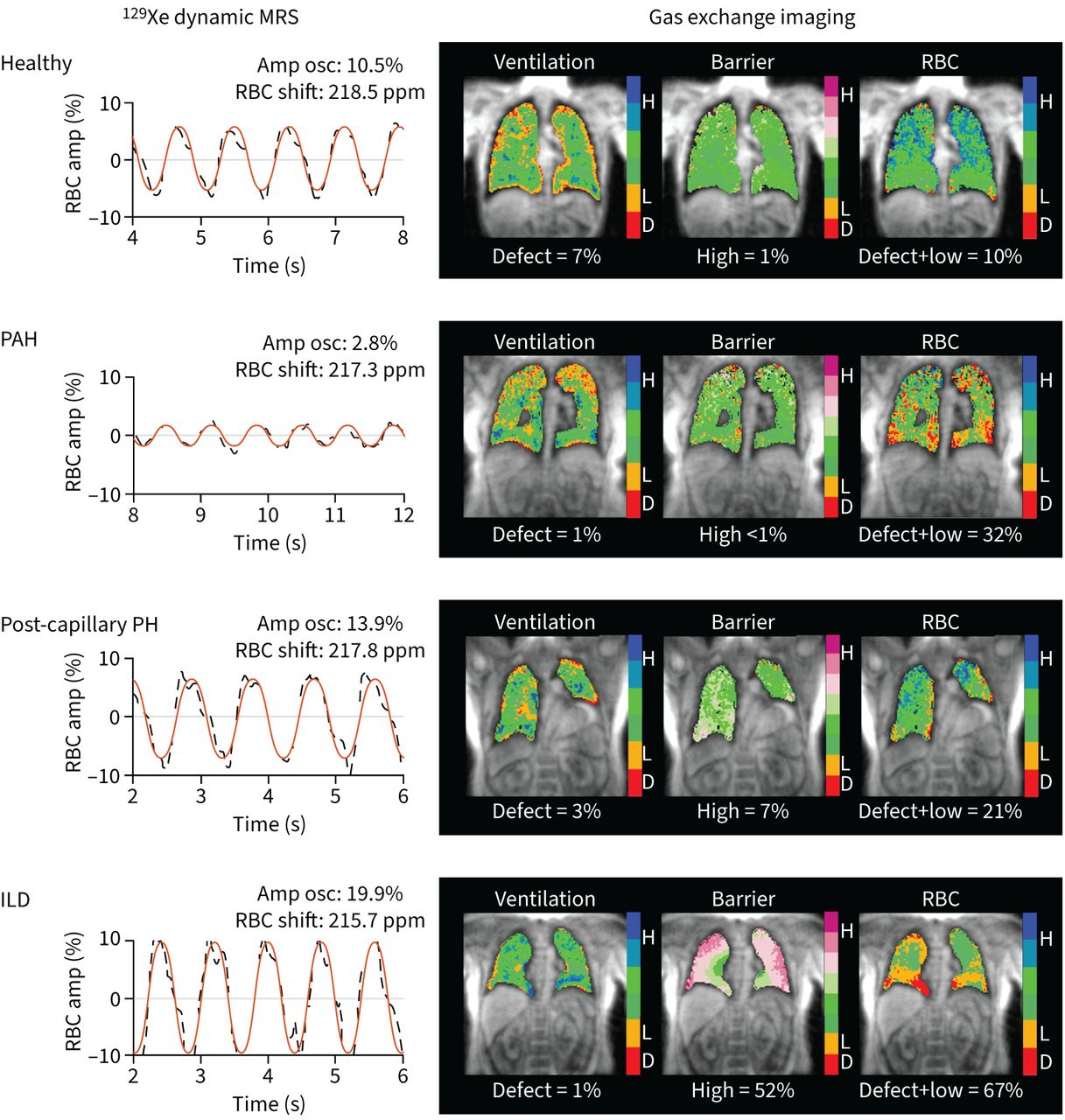 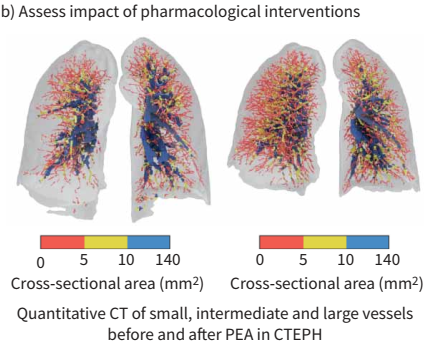 ﻿Pathophysiology and Genetics
Pathophysiology
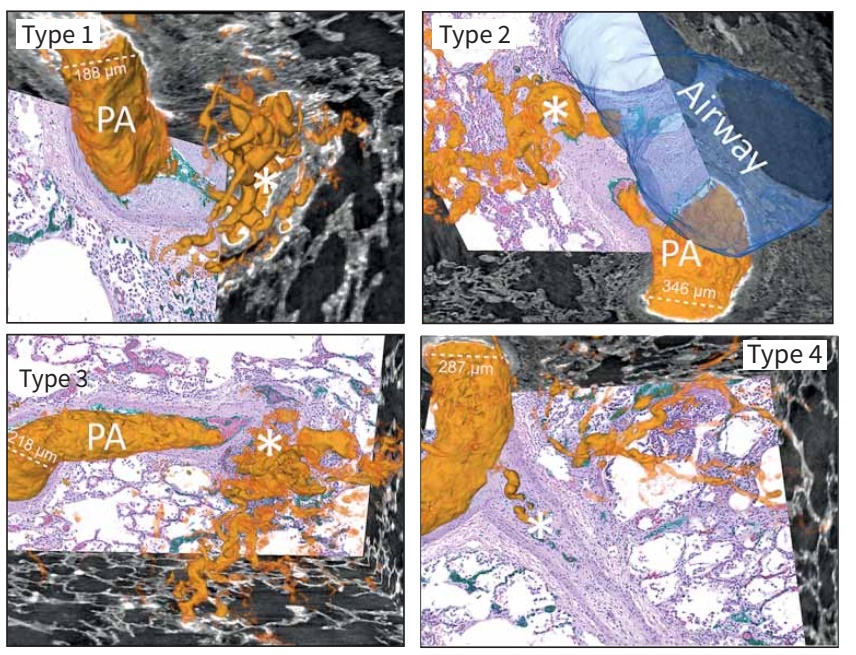 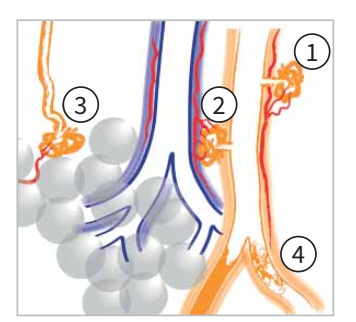 Pathophysiology
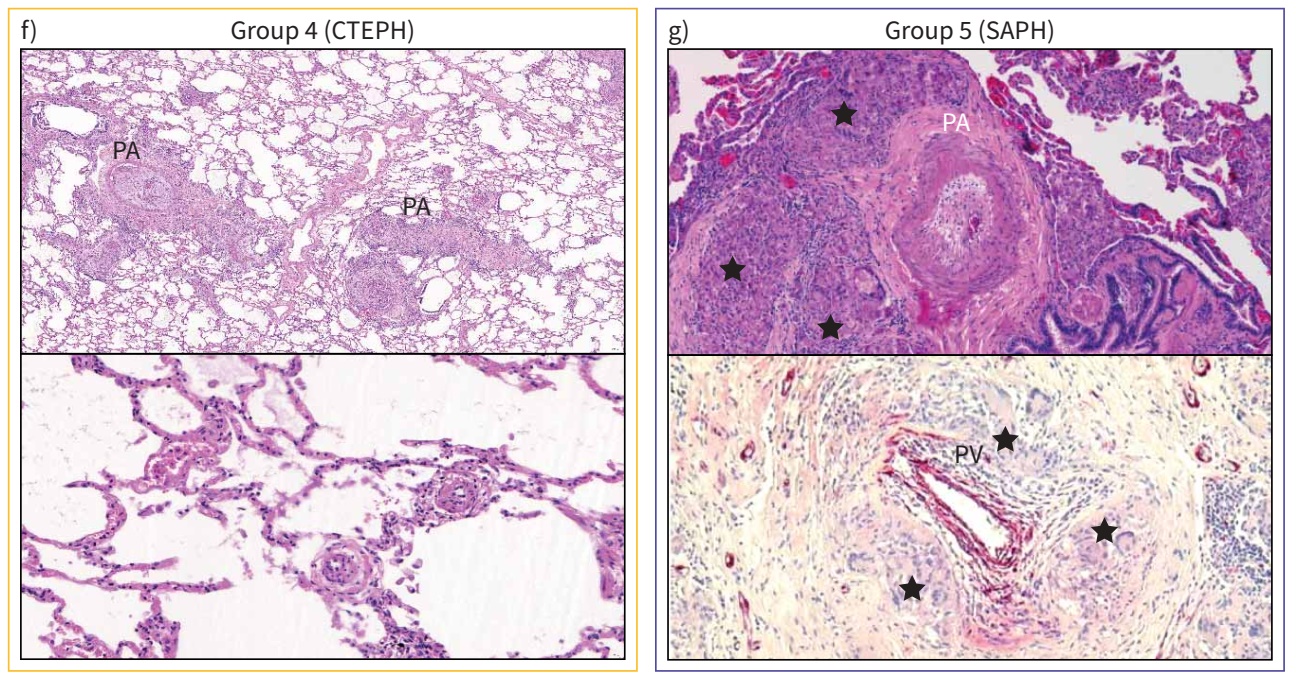 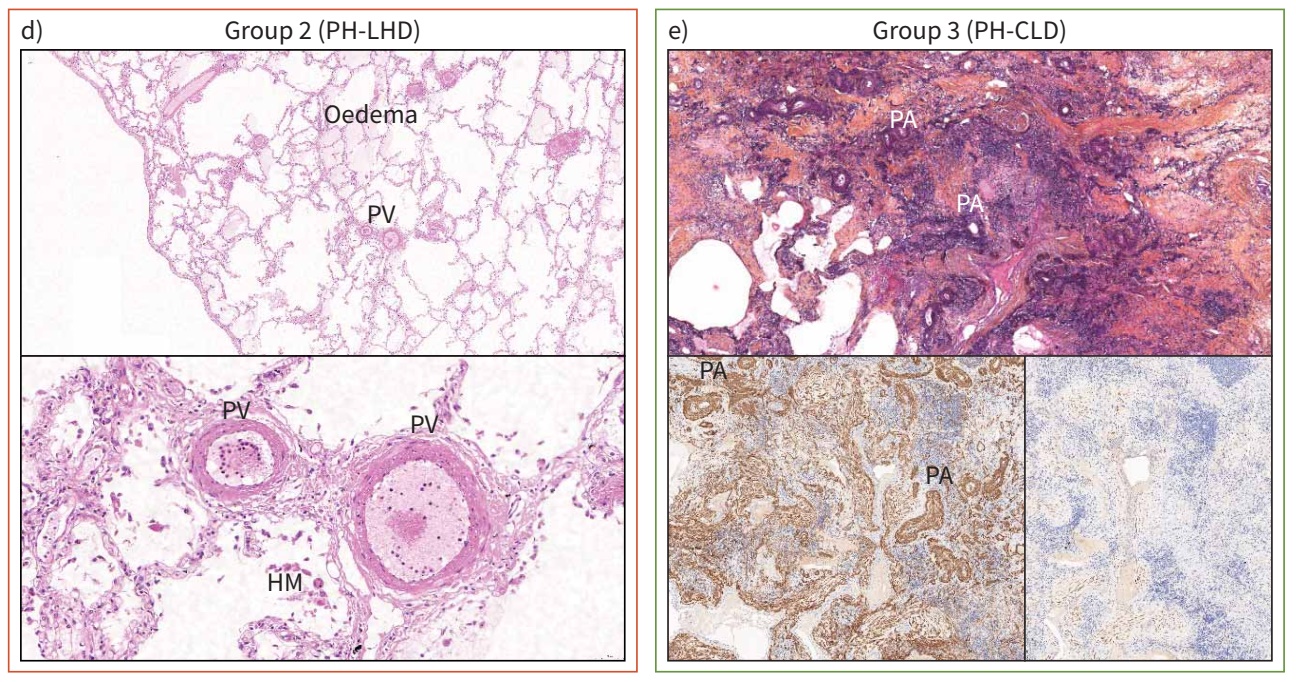 Pathophysiology
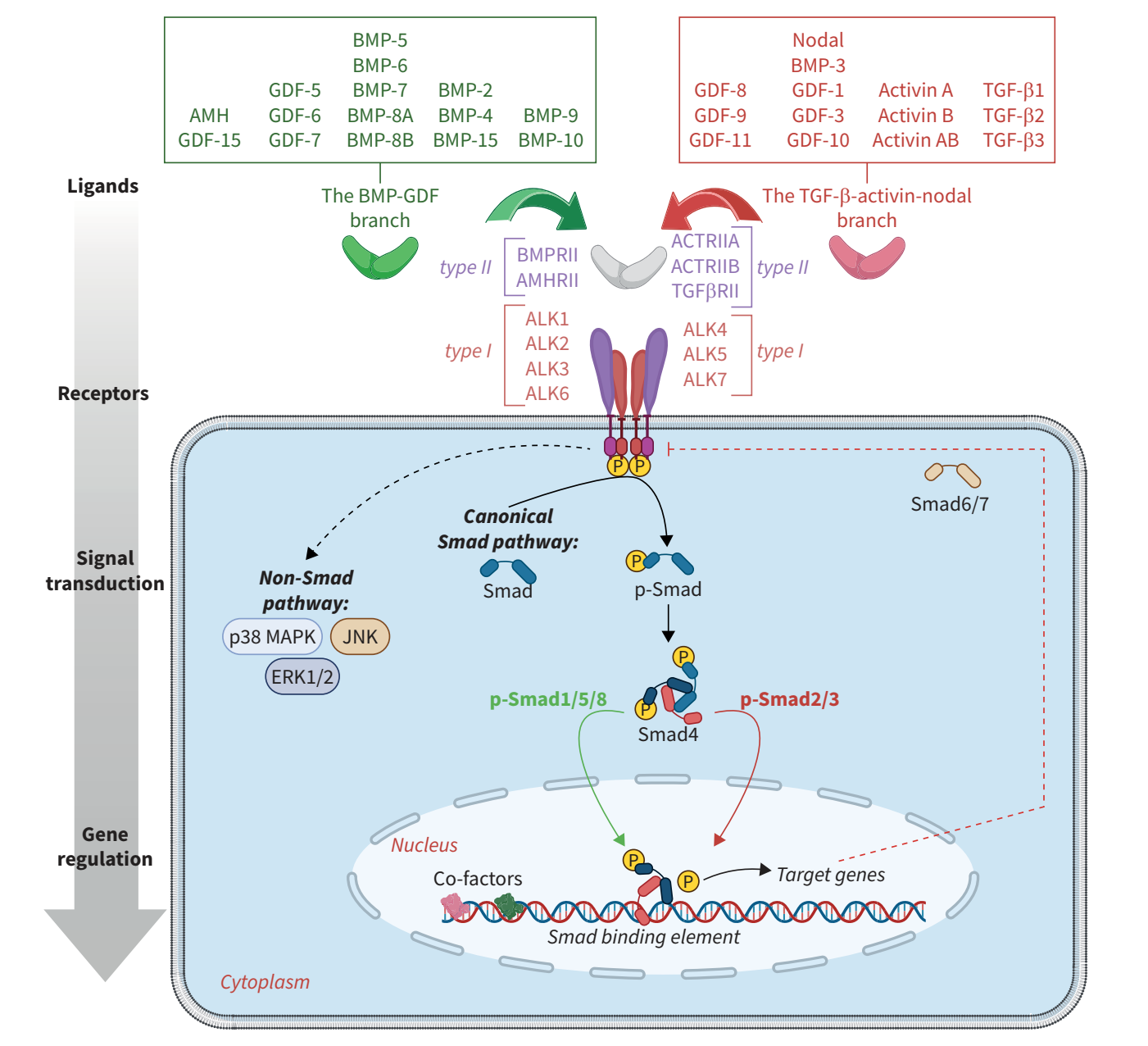 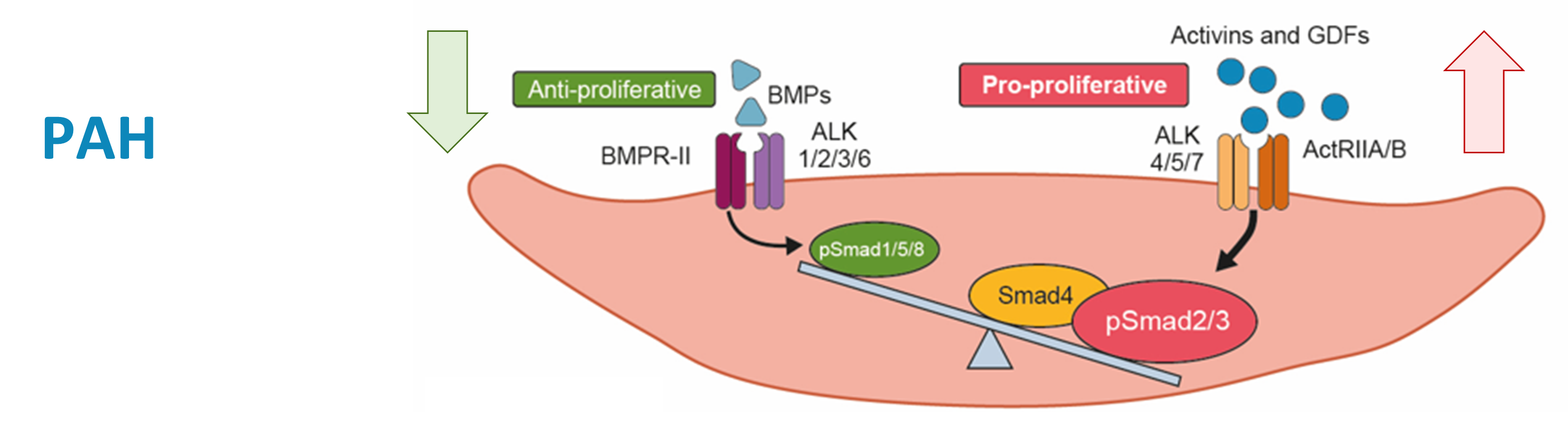 ﻿Pathophysiology of the right ventricle and its pulmonary vascular interaction
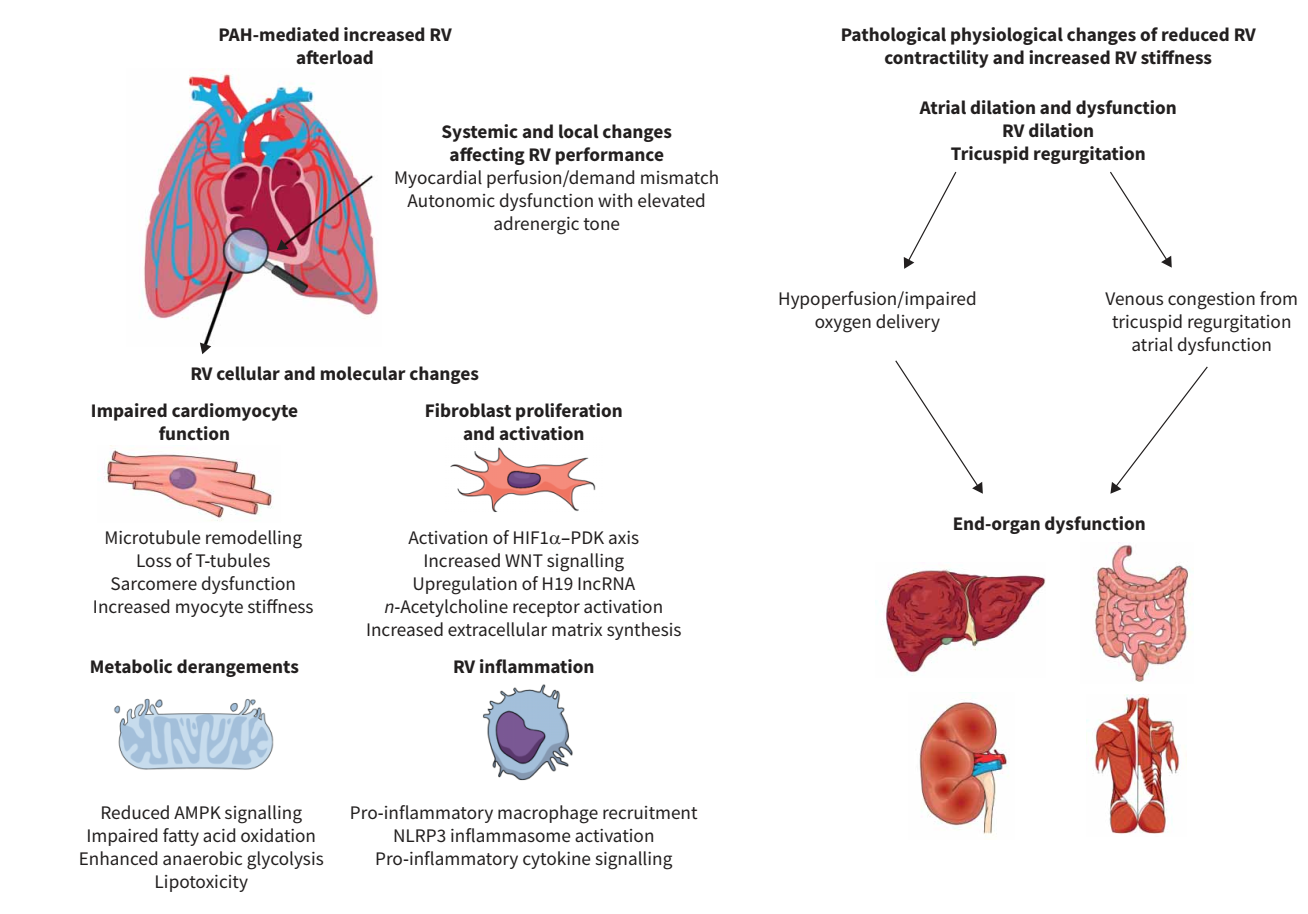 Burden of rare variants in PAH
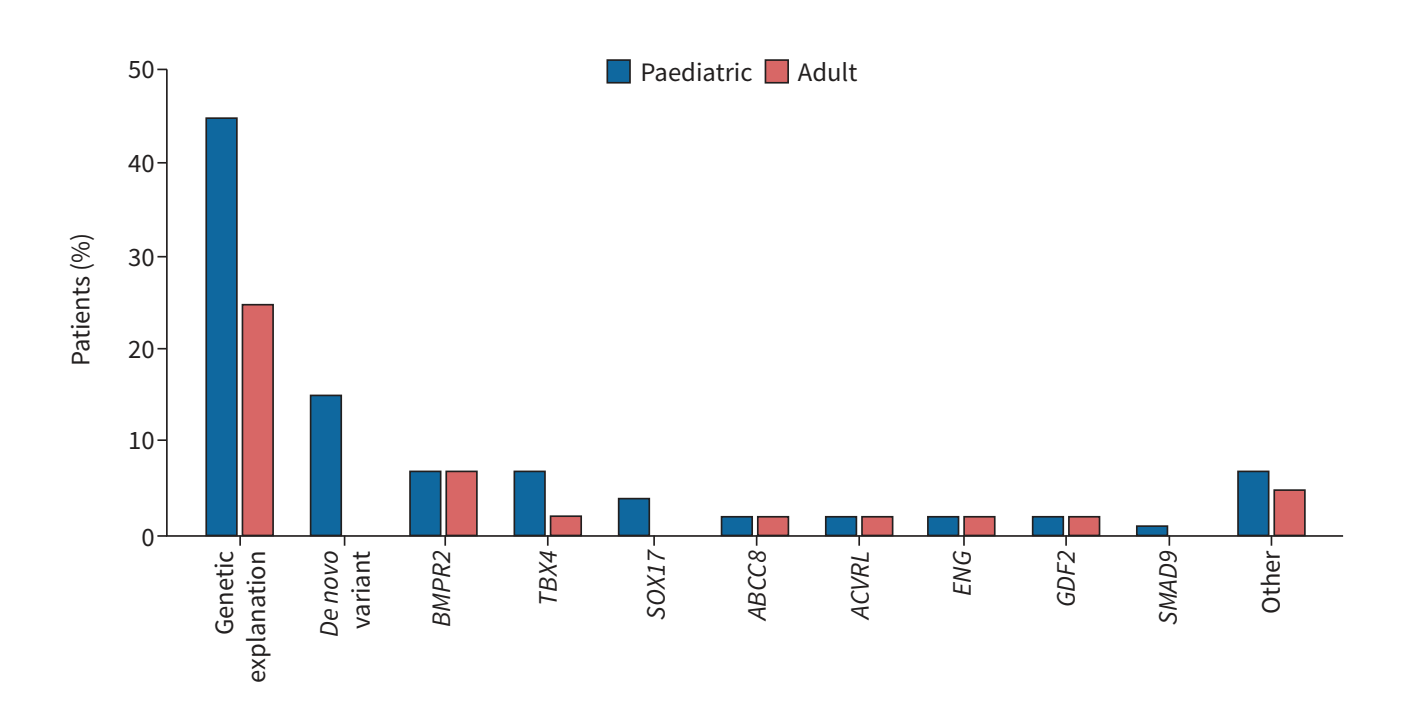 Utility of genetic testing
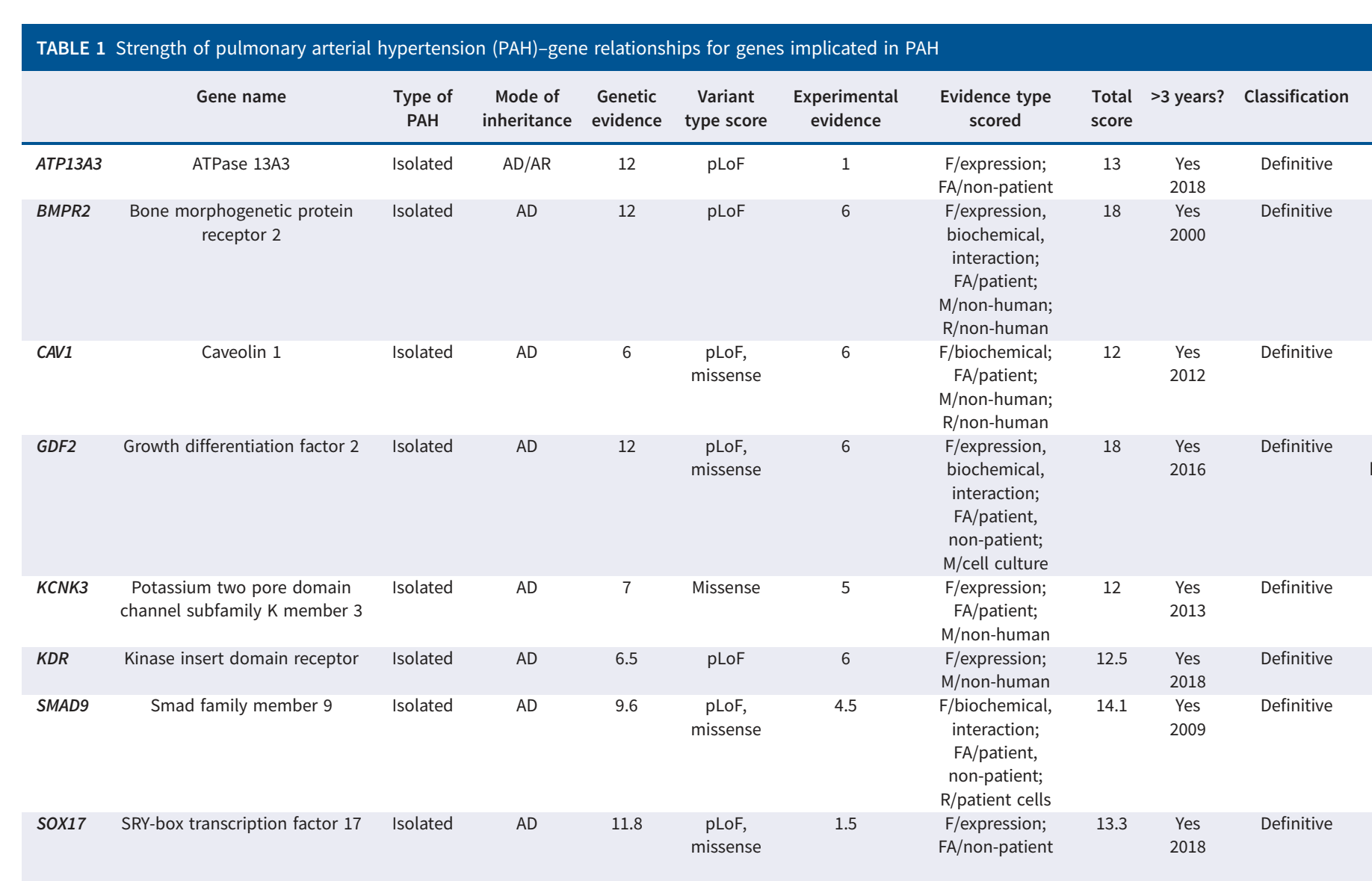 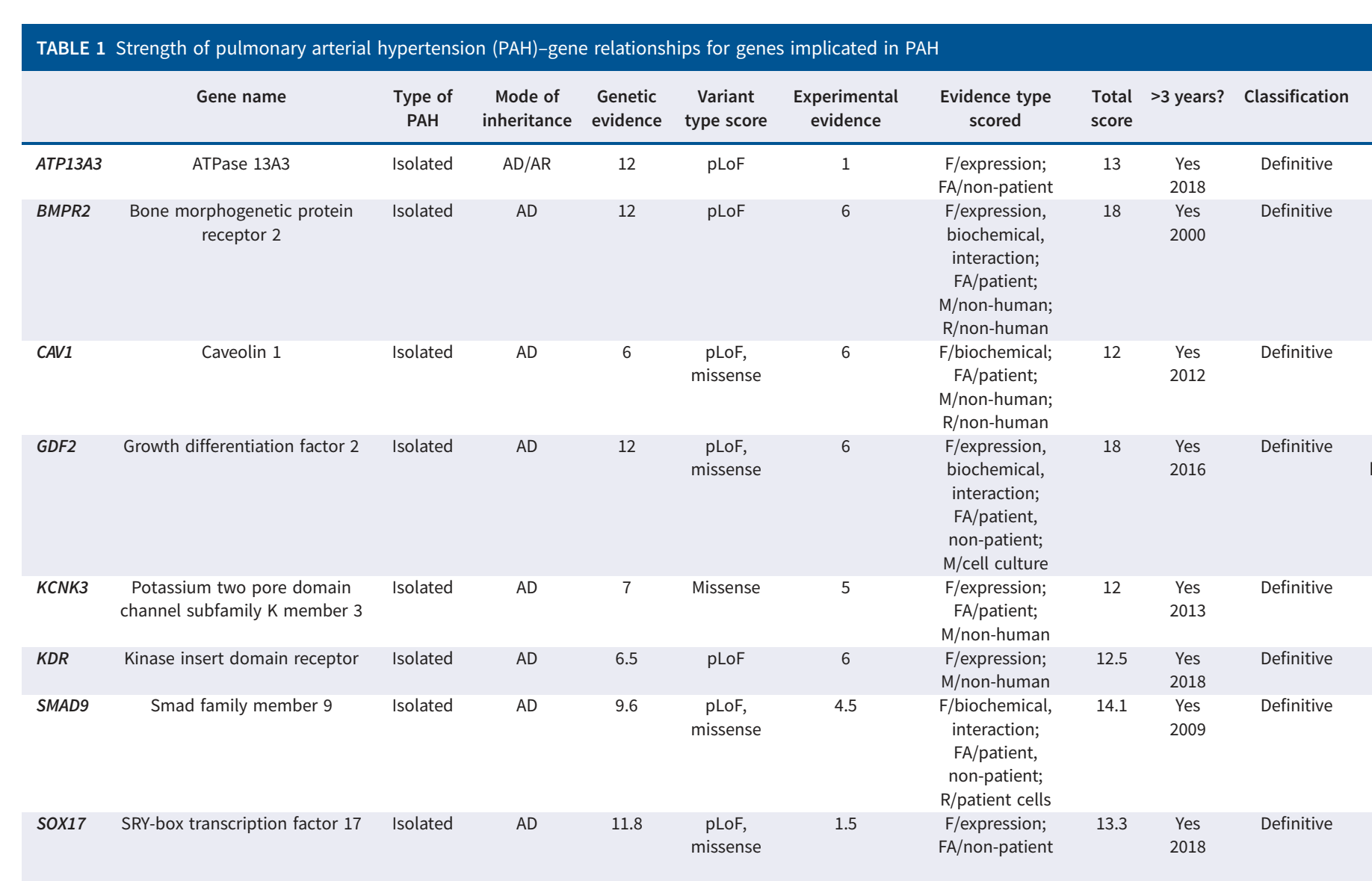 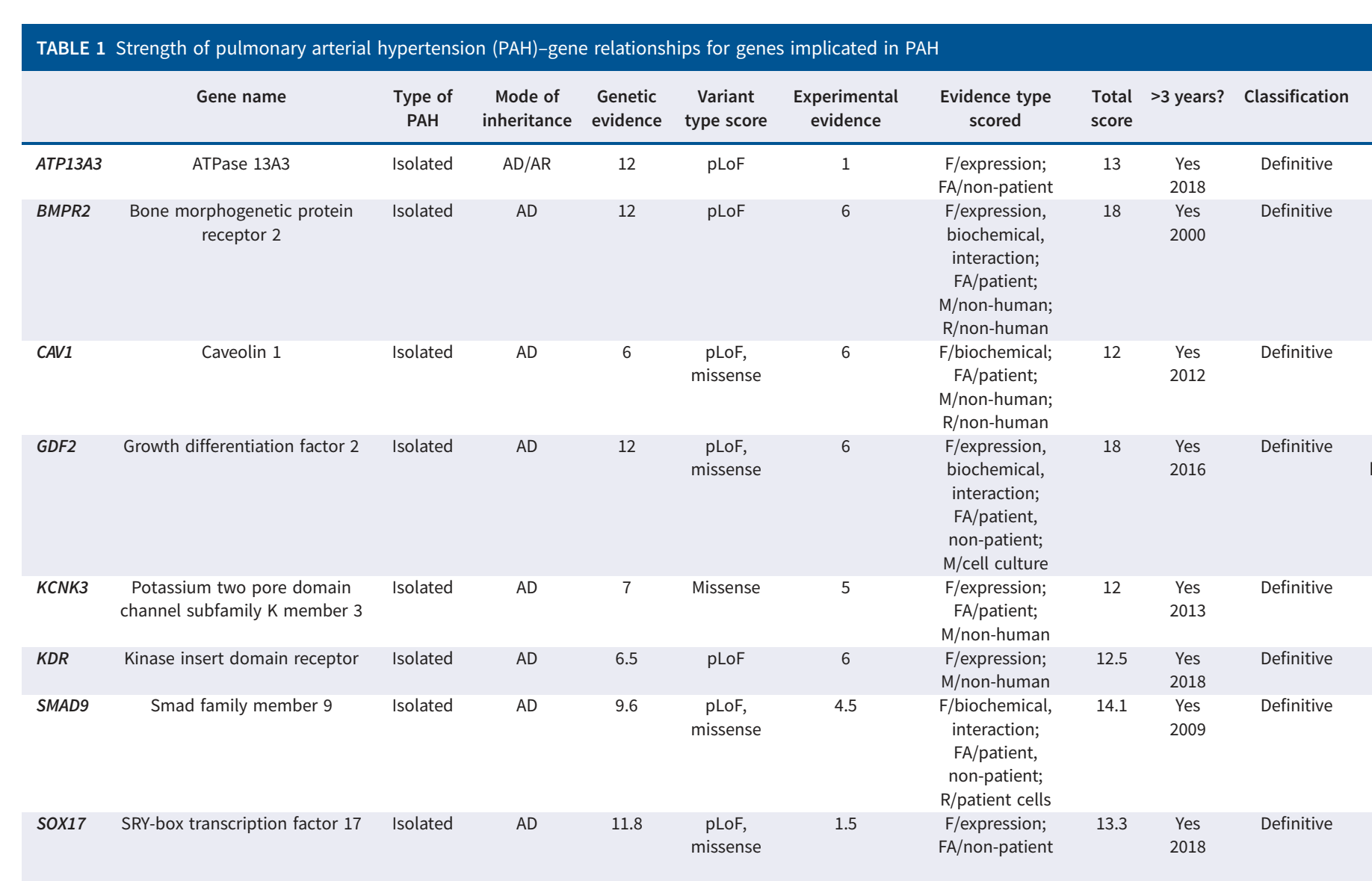 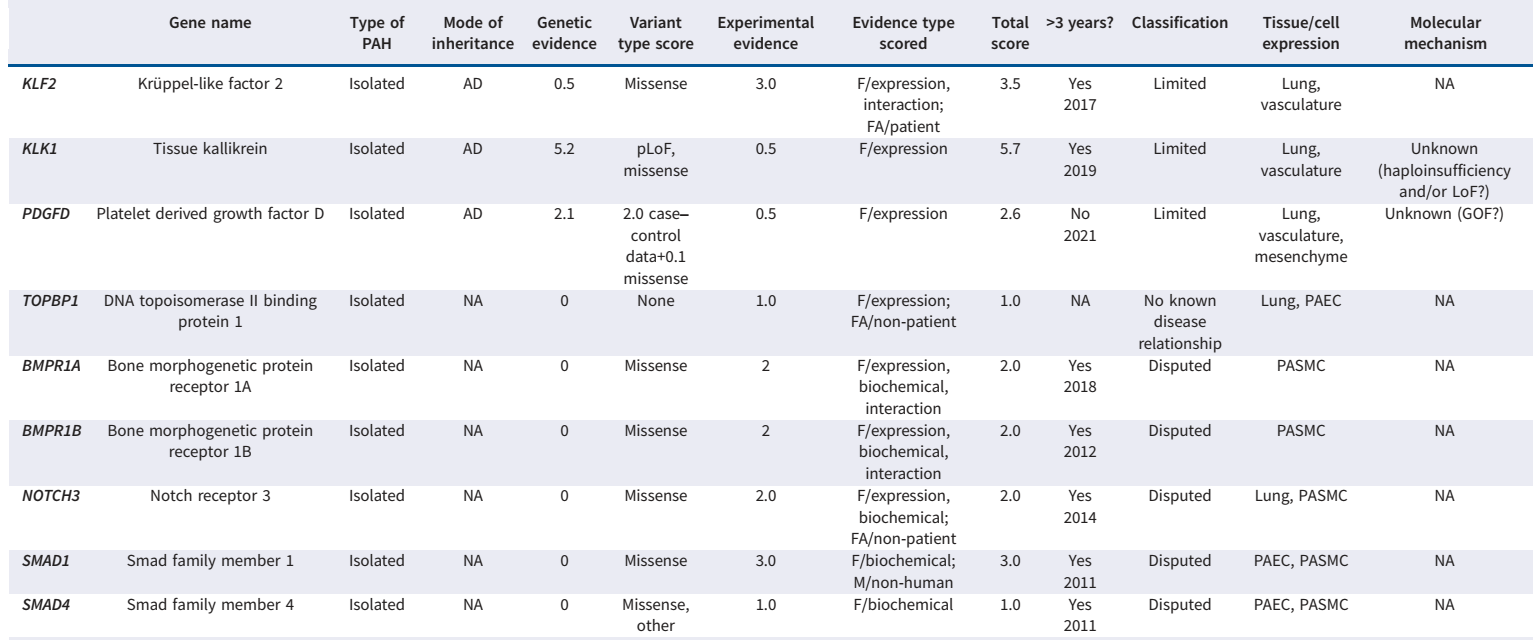 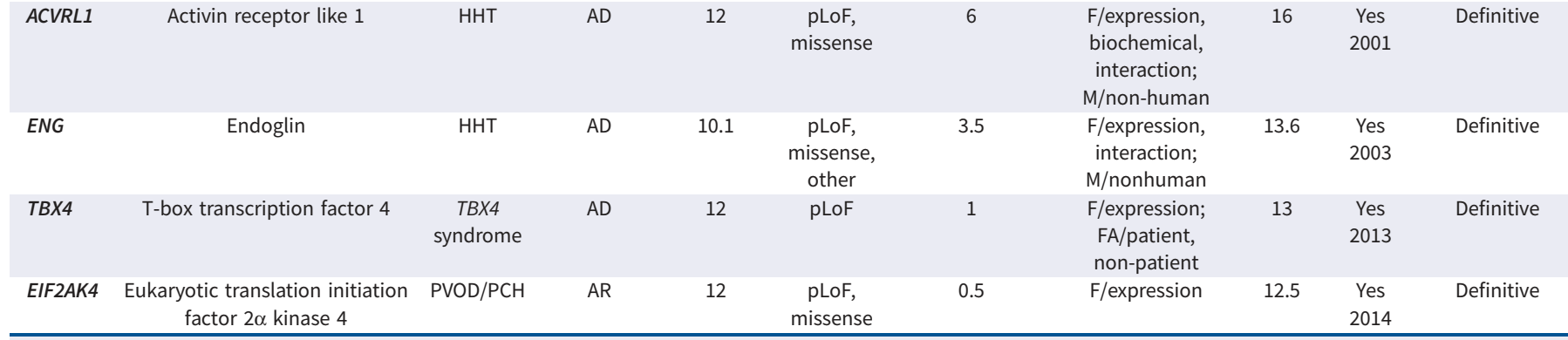 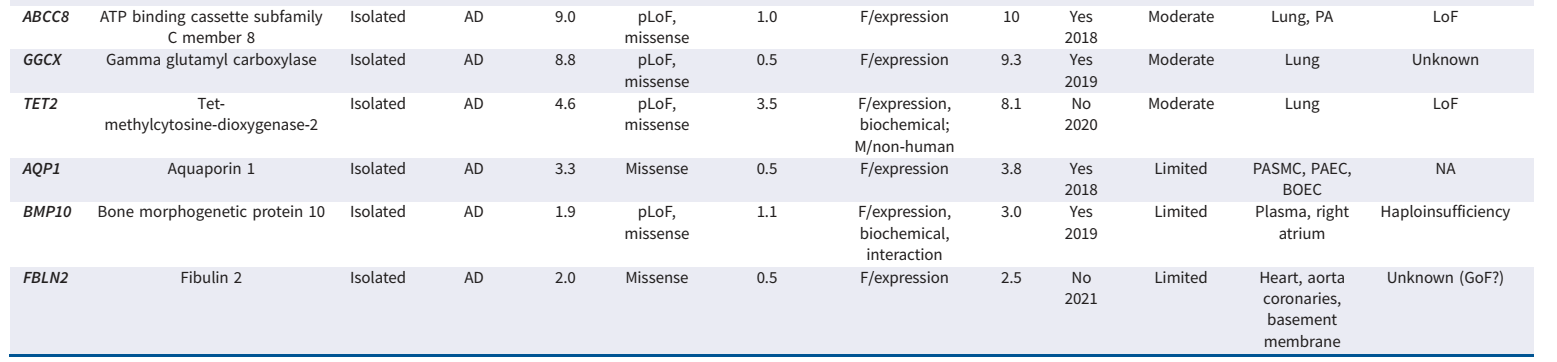 Recommendations for genetic testing
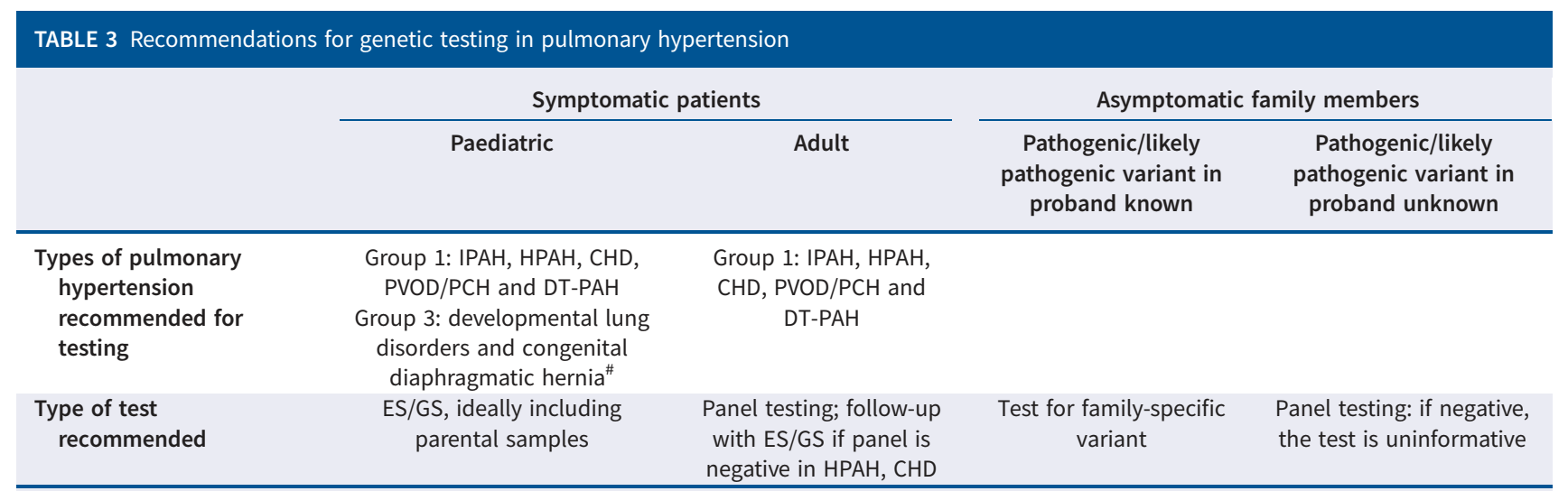 Utility of genetic testing
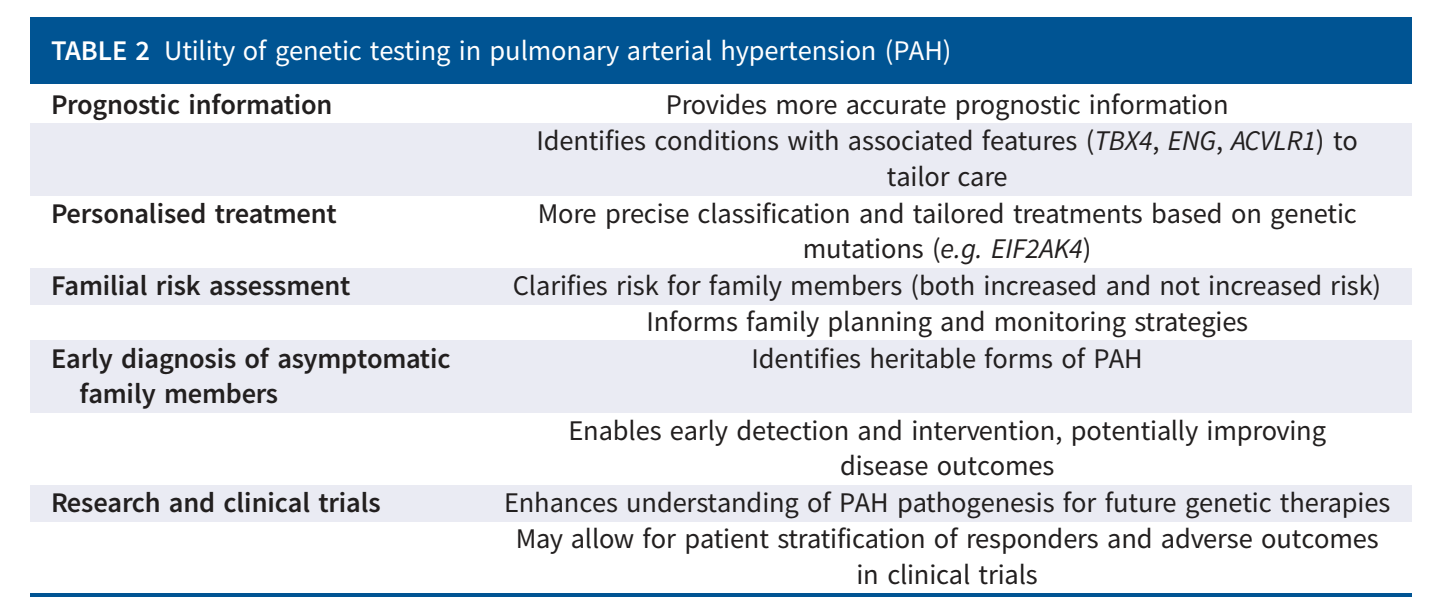 Utility of genetic testing
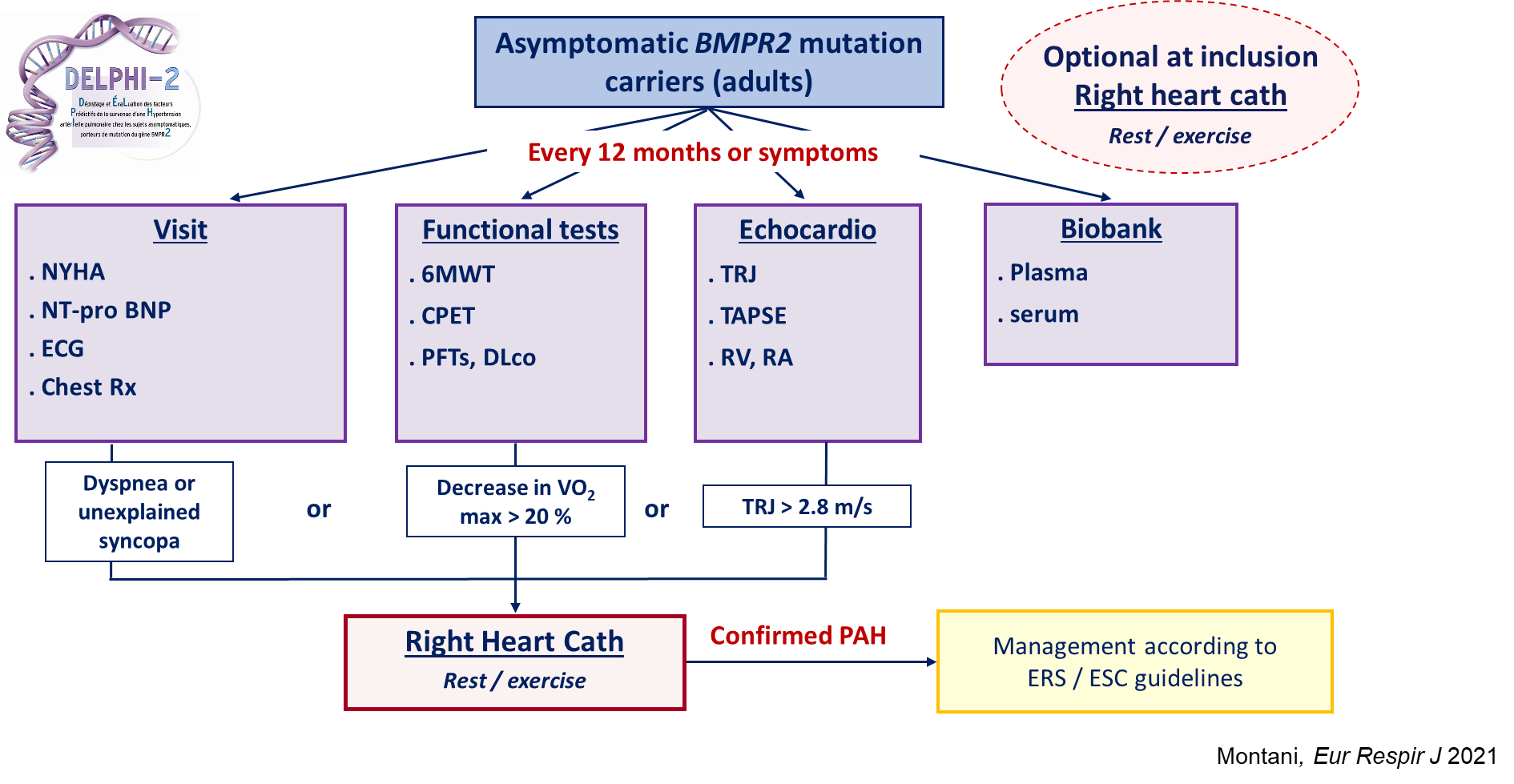 Precision Medicine
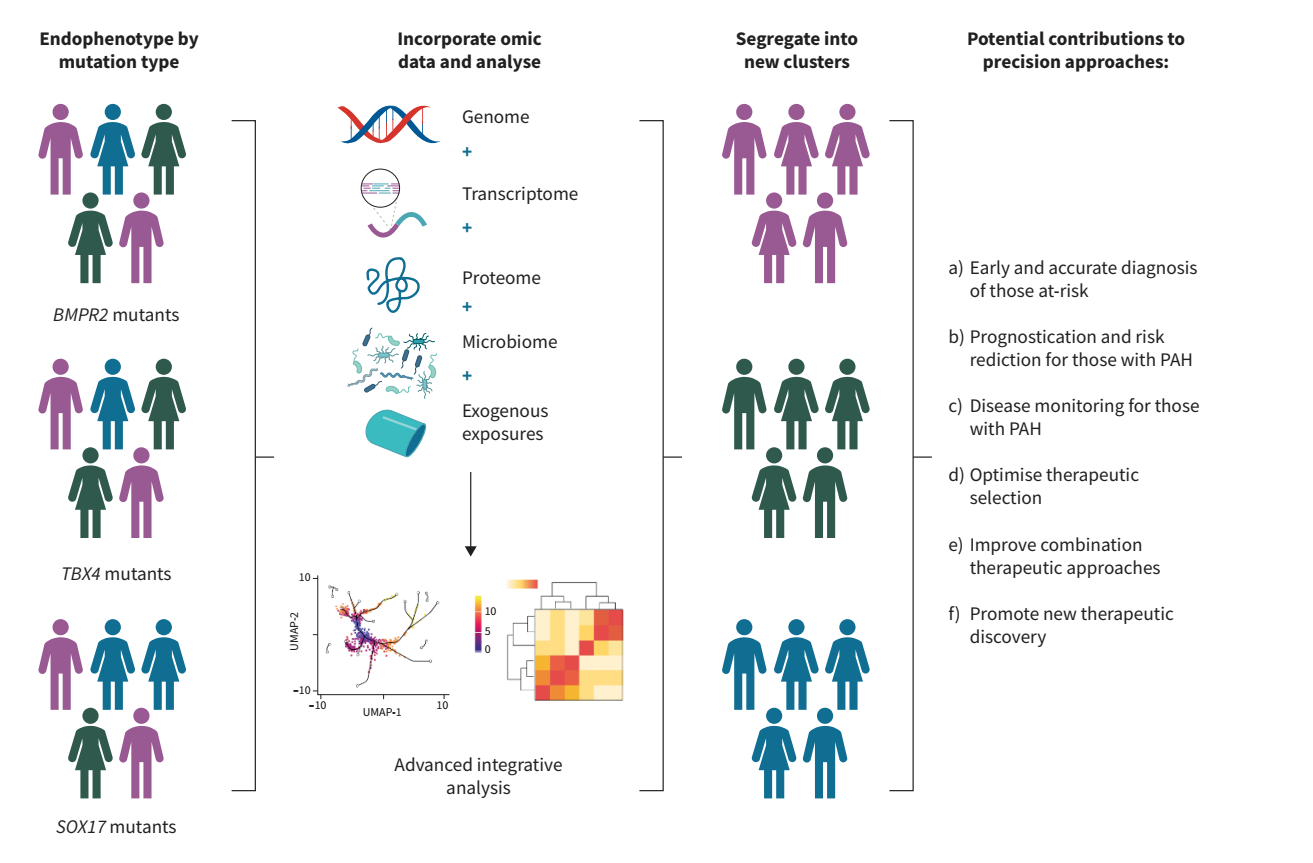 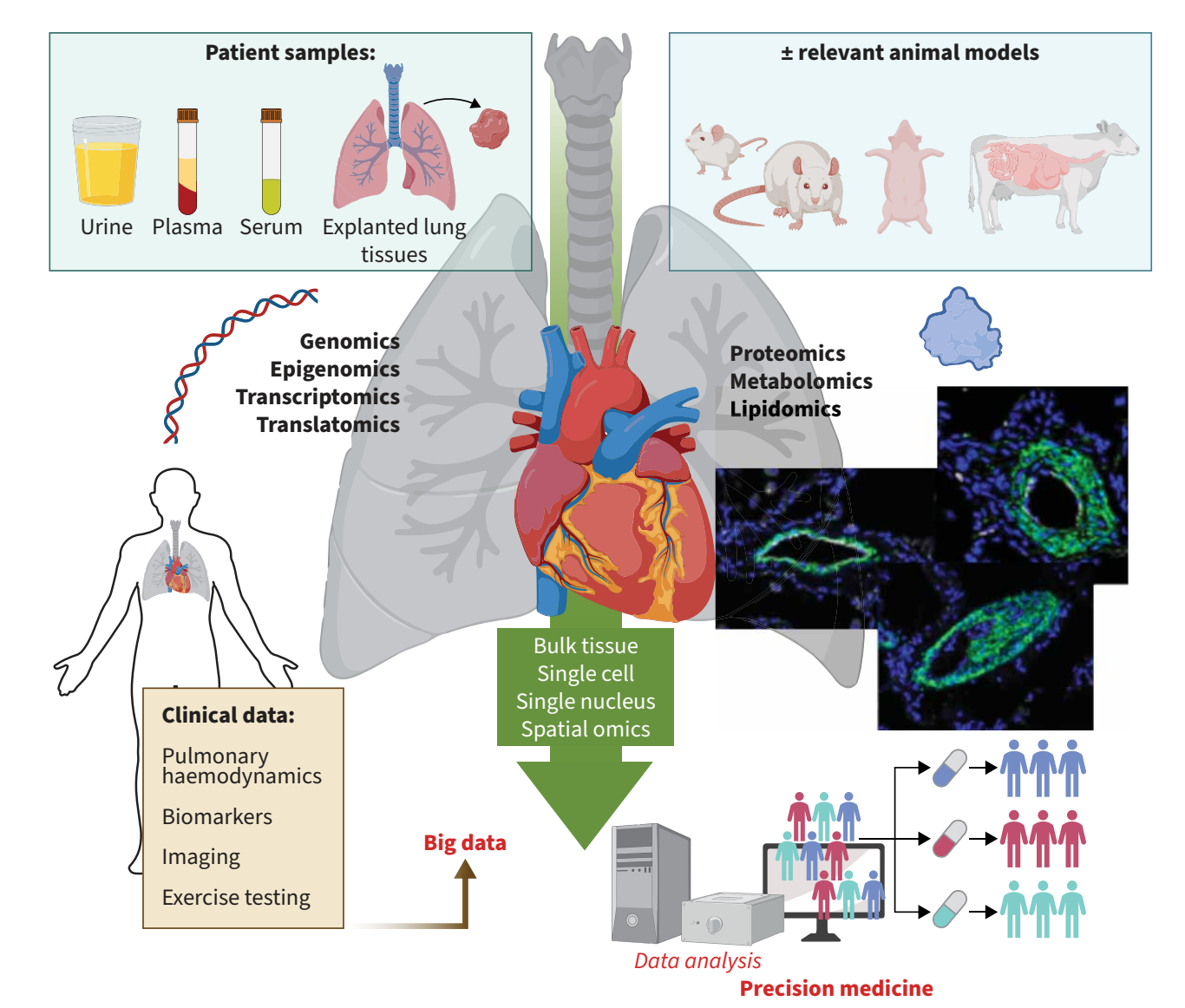 ﻿ Risk stratification in PAH
Evolution of the disease : Risk stratification
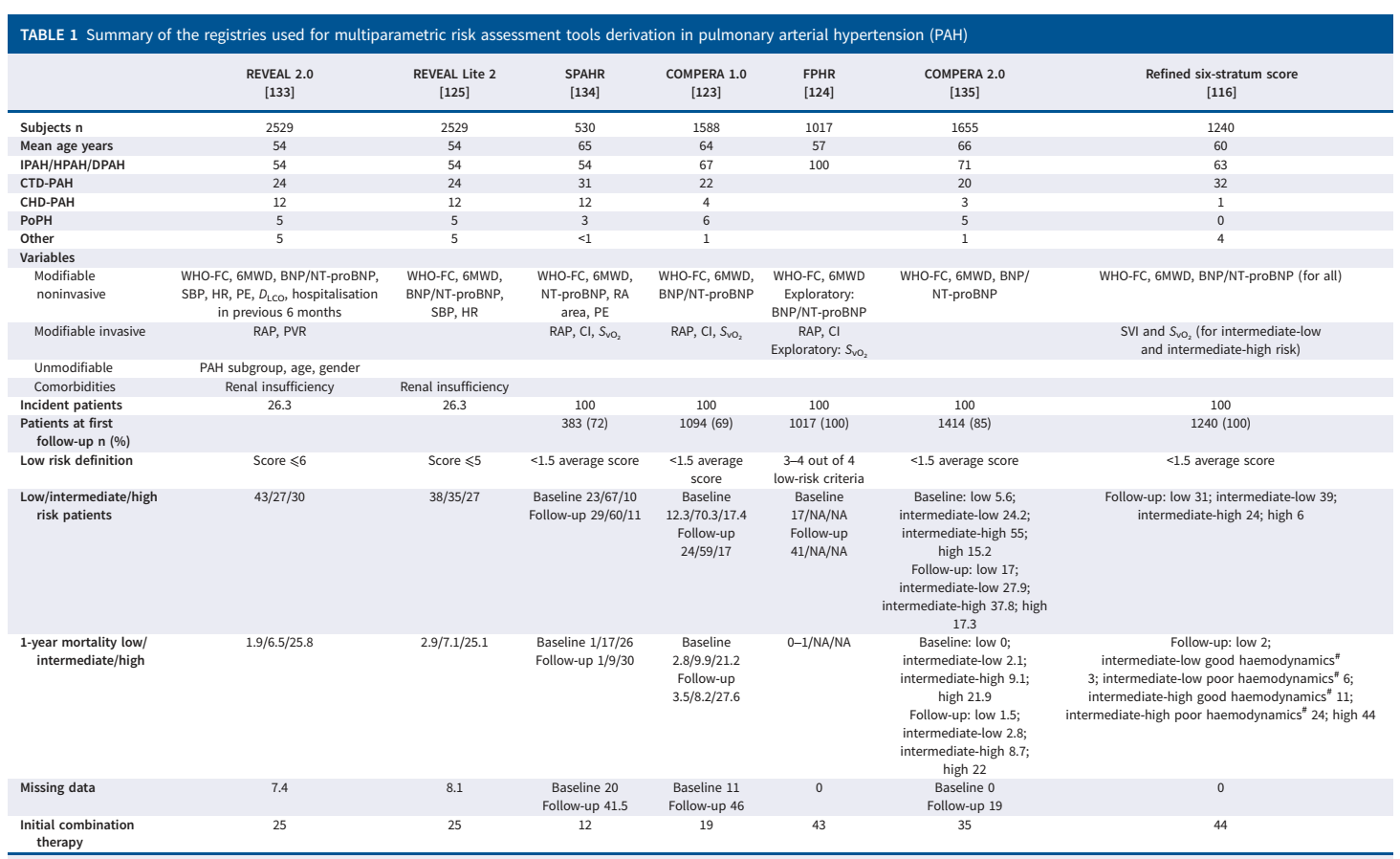 Evolution of the disease : Risk stratification at baseline
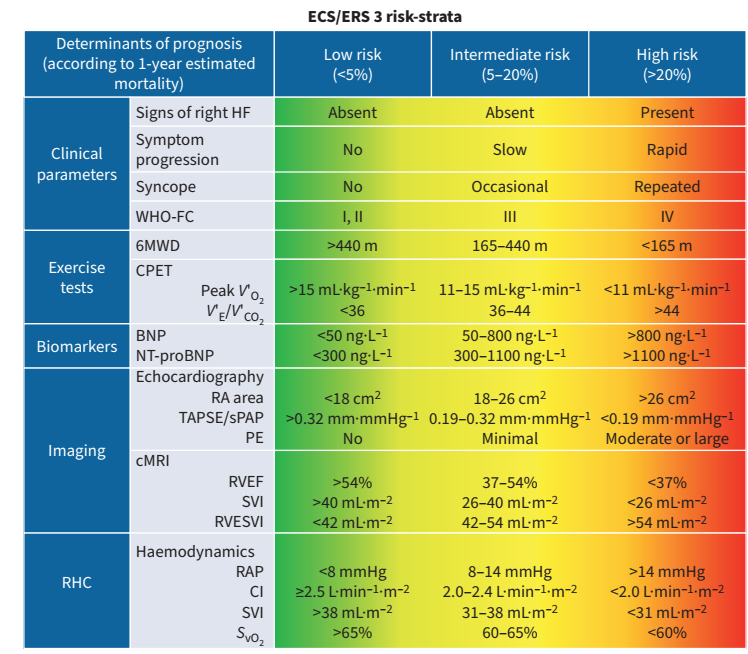 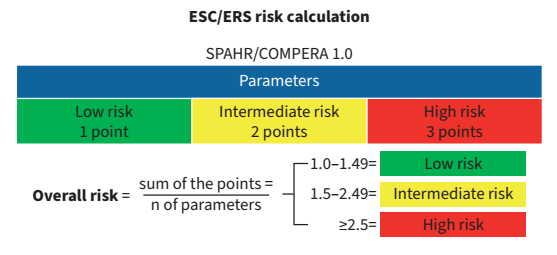 Evolution of the disease : Risk stratification
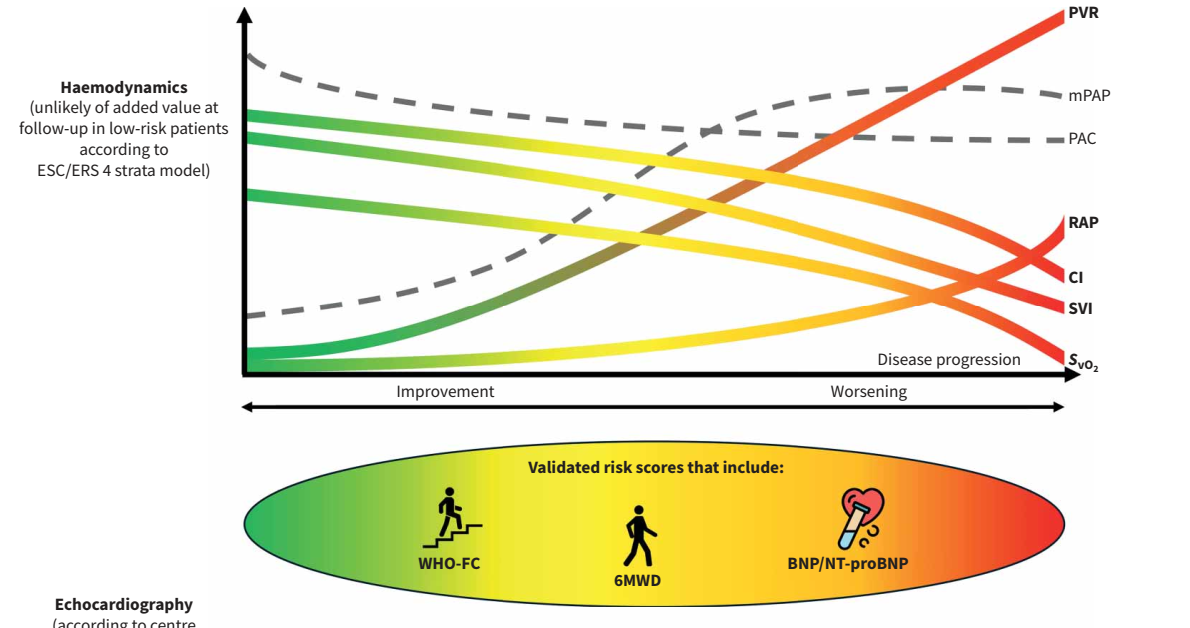 Evolution of the disease : Risk stratification during follow-up
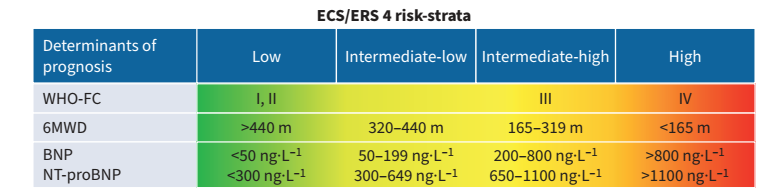 Treatment goals
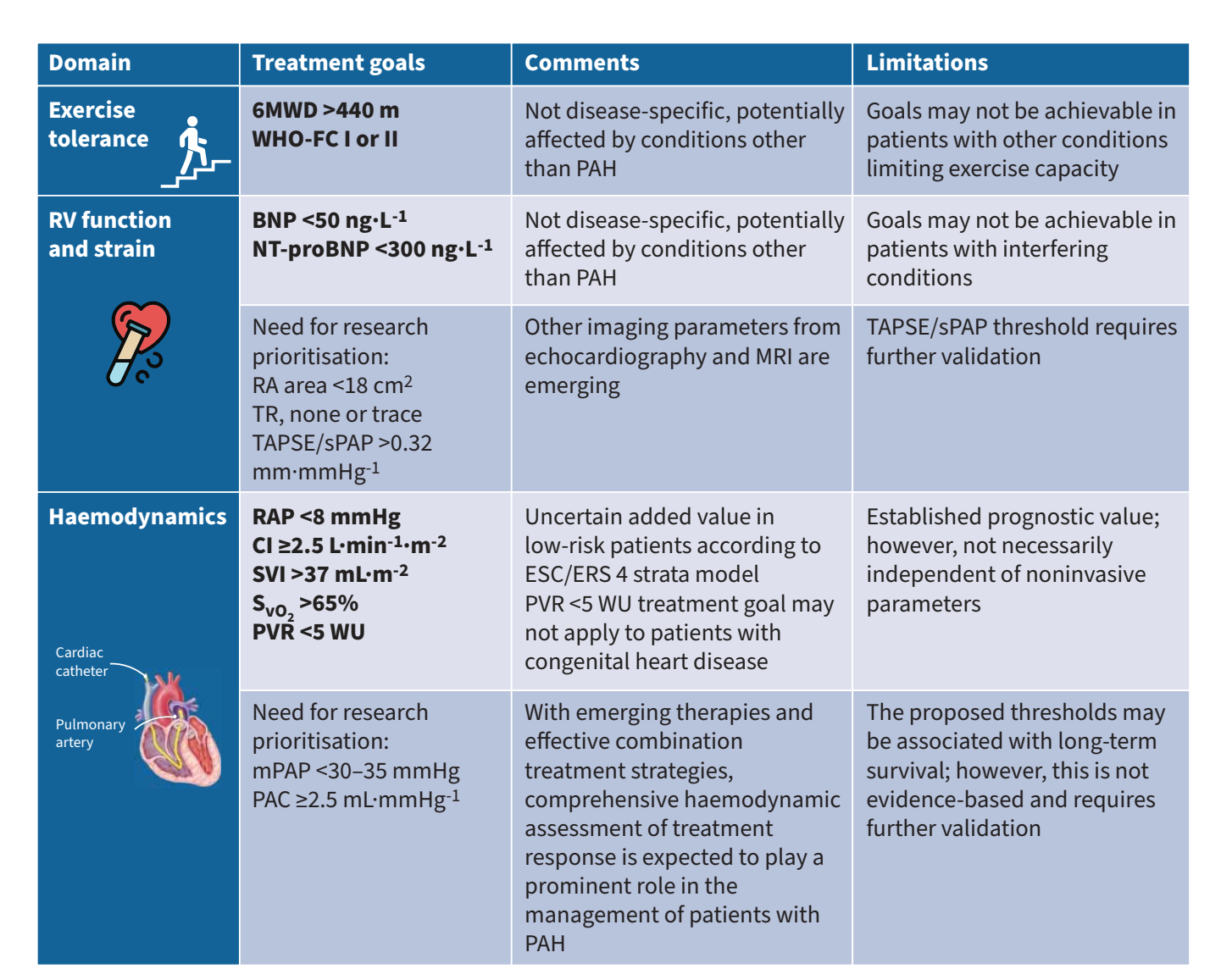 ﻿ Treatment algorithm in PAH
Supportive measures
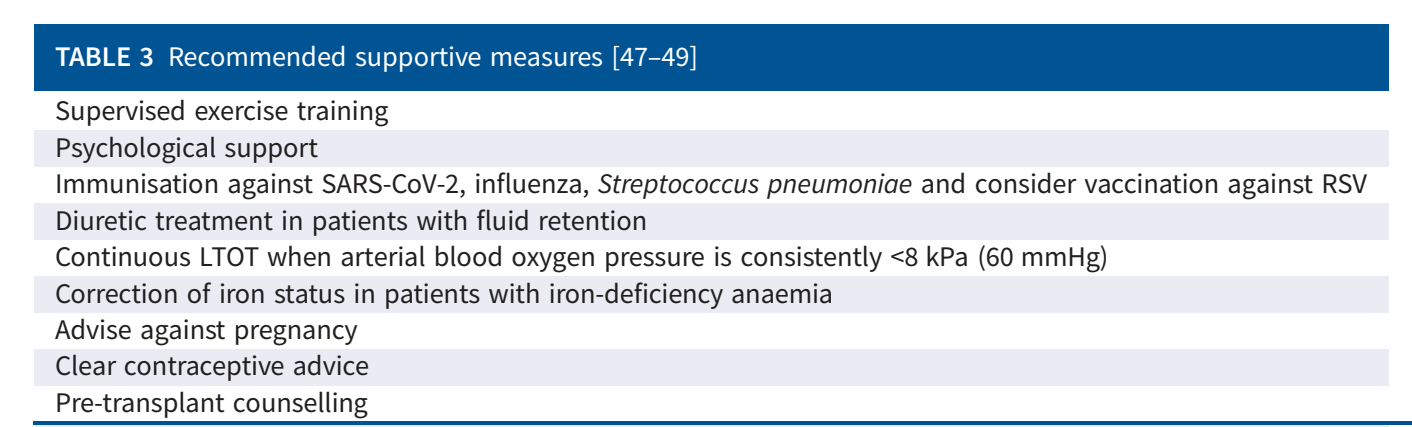 Innovative therapy: Targeting Activin/BMP  pathway
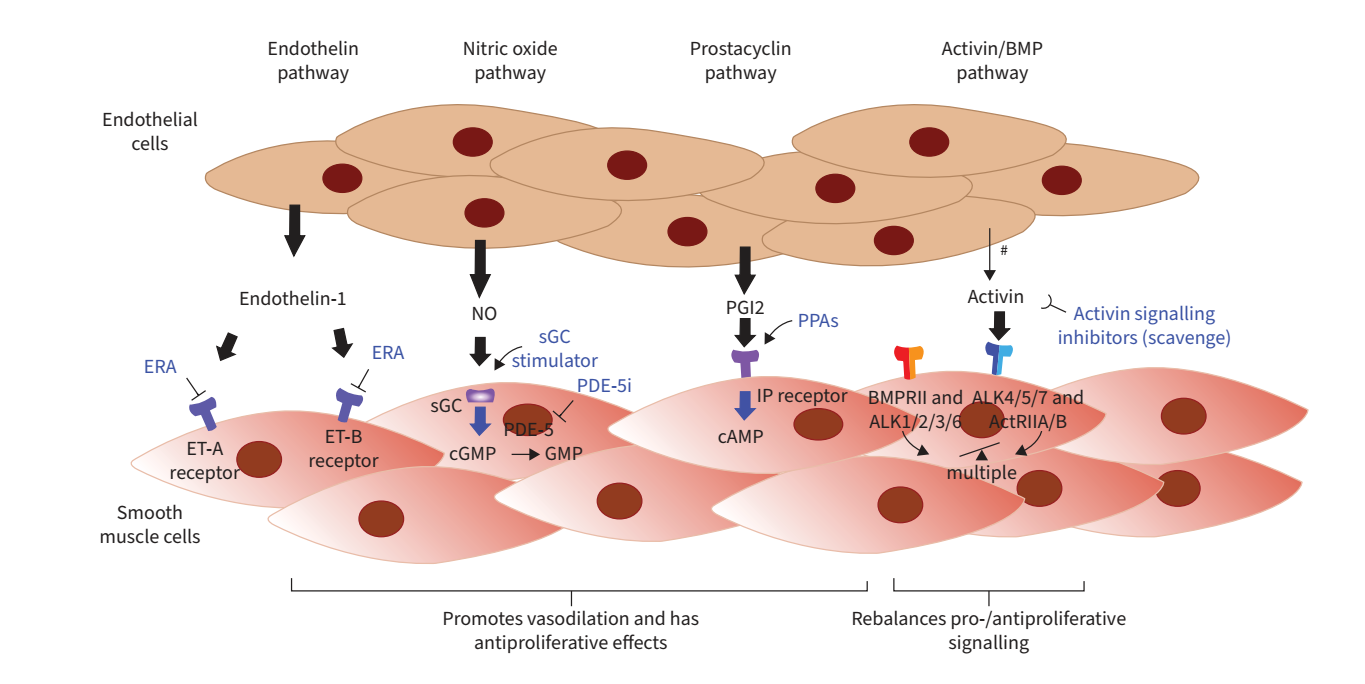 Three main signalling pathways involving PA endothelial and smooth muscle cells are dysfunctional in PAH
Vessel1
Therapeutic pathways2
Endothelin pathway
Nitric oxide 
pathway
Prostacyclin 
pathway
Pro-
endothelin-1
Endothelium
cAMP
GTP
cGMP
GMP
Endothelin-1
L-arginine
Selective ERA (ambrisentan)
Dual ERA 
(bosentan, macitentan)
Arachidonic acid
Prostacyclin
Prostacyclin analogs (epoprostenol, treprostinil, iloprost)
Non-prostanoid IP receptor agonist (selexipag)
Nitric oxide
sGC stimulator (riociguat)
ETB
Y
ETA
PDE-5 inhibitors (sildenafil, tadalafil)
Y
IP receptor
Y
sGC
PDE-5
Vasoconstriction and proliferation
Vasodilation and anti-proliferation
Vasodilation and anti-proliferation
Smooth muscle cell
cAMP: cyclic adenosine monophosphate; cGMP: cyclic guanidine monophosphate; ERA: endothelin receptor antagonist; ET: endothelin; GMP: guanidine monophosphate; GTP; guanidine triphosphate;IP: prostacyclin; PAH: pulmonary arterial hypertension; PDE: phosphodiesterase; sGC: soluble guanylate cyclase.
1. Adapted from Pugliese S, et al. Am J Physiol Lung Cell Mol Physiol 2015; 308:L229–52; 2. Lau EMT, et al. Nat Rev Cardiol 2017; 14:603-14.
Innovative therapy: Targeting Activin/BMP  pathway
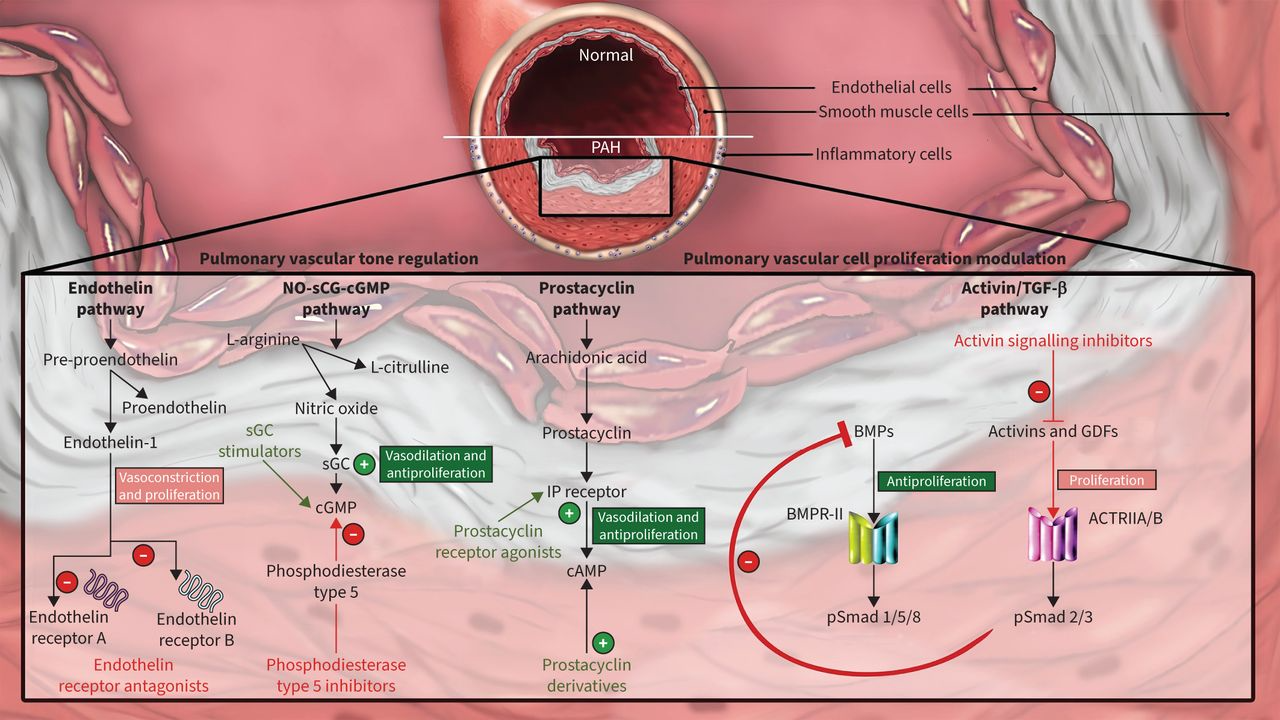 Restoring the BMPR-II/Activin Receptor IIA (ActRIIA) Balance in PAH
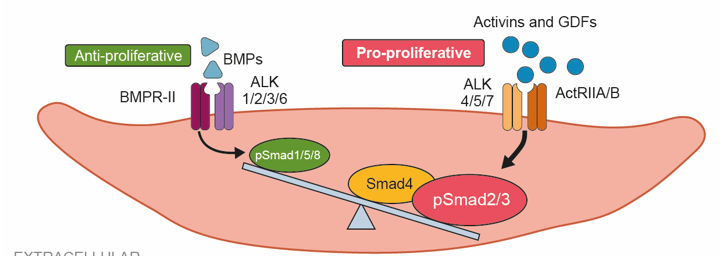 PAH
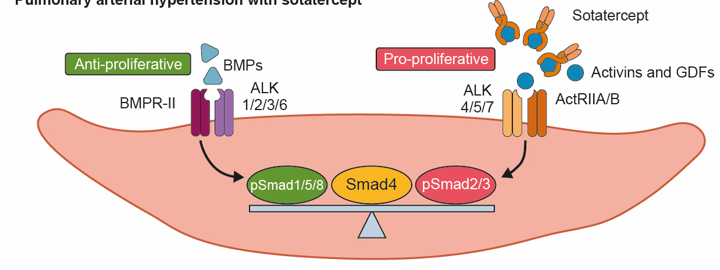 Sotatercept
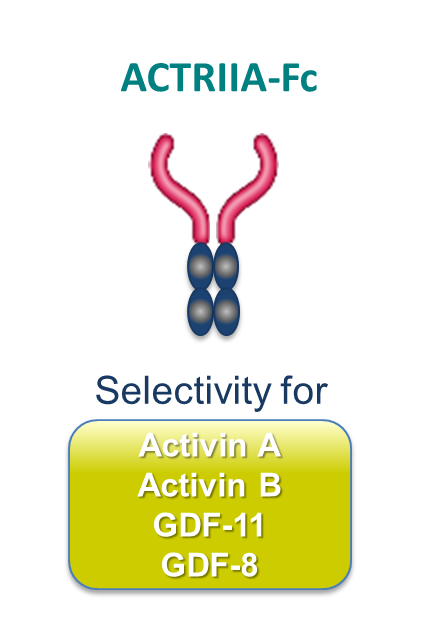 Humbert et al. N Engl J Med 2021
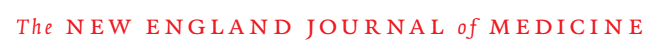 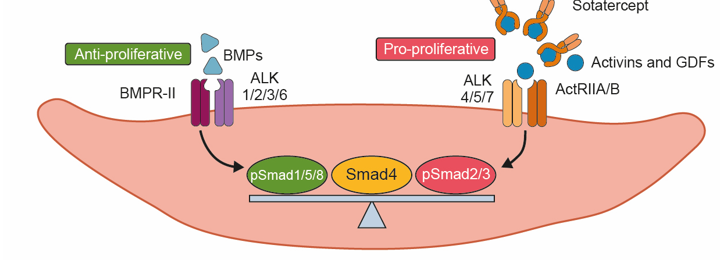 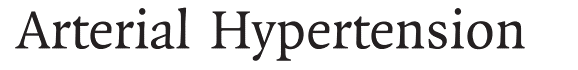 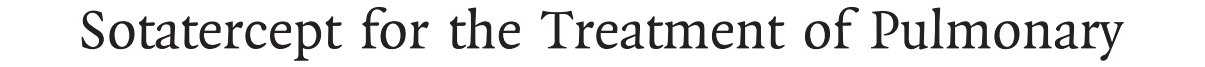 PULSAR (phase 2 study)
Primary endpoint
significant reduction in PVR
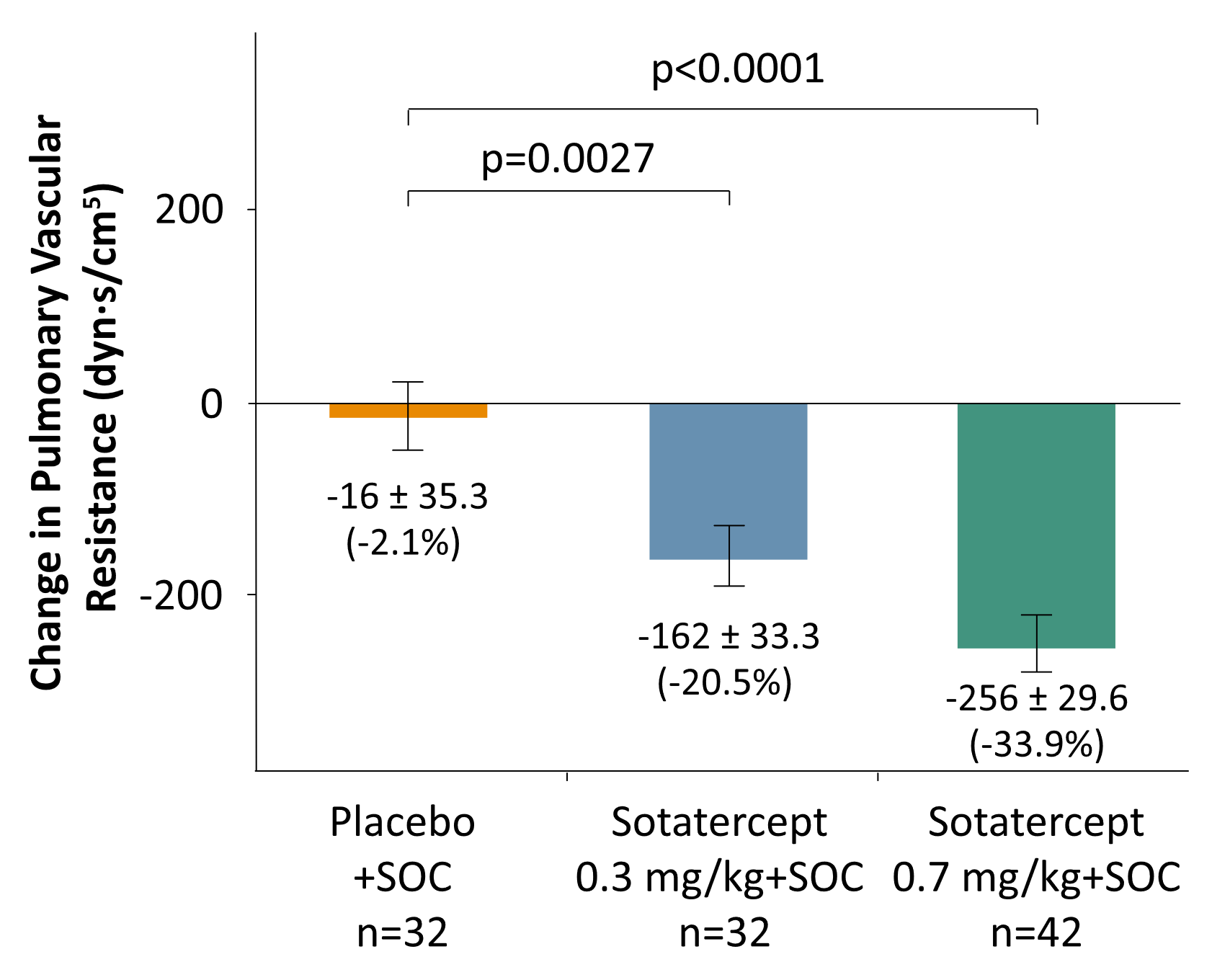 24-week study
subcutaneous sotatercept at a dose of 0.3 mg/Kg, 0.7 mg/Kg or placebo every 3 weeks
n=106, 37% on parenteral PGI2; 56% on triple combination therapy
Significant improvements in key secondary EP
6MWD: treatment effect +21.4 m (0.7 mg/kg)
NT-proBNP
Functional class
Sotatercept was well tolerated and AEs were consistent with previously published data (thrombocytopenia and increase in Hb level)
Humbert et al. N Engl J Med 2021
Sotatercept is an investigational product that is not approved in France
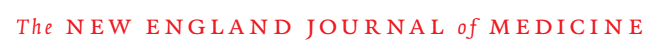 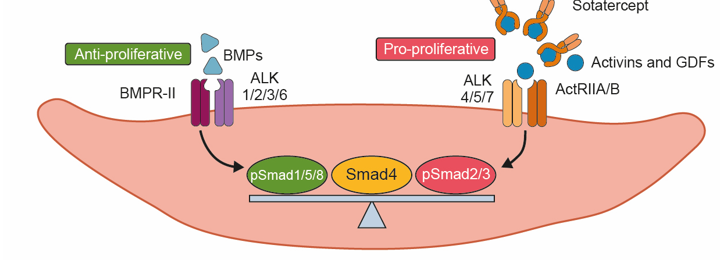 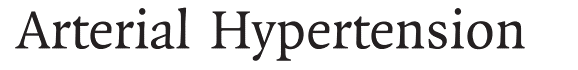 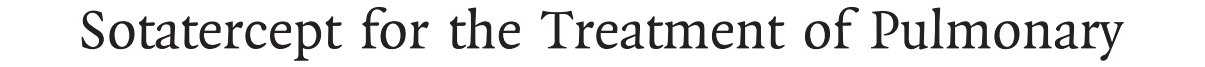 PULSAR (phase 2 study)
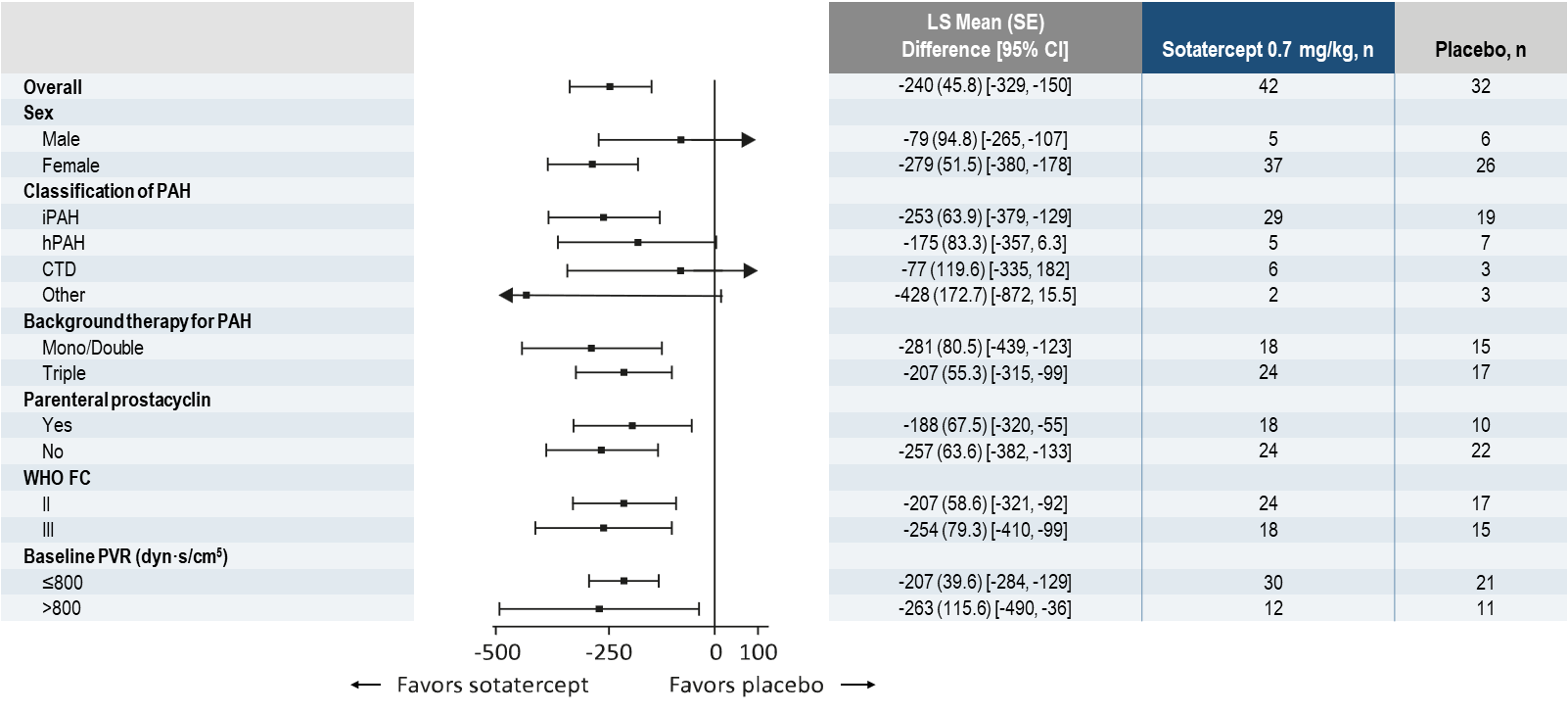 Humbert et al. N Engl J Med 2021
Sotatercept is an investigational product that is not approved in France
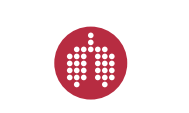 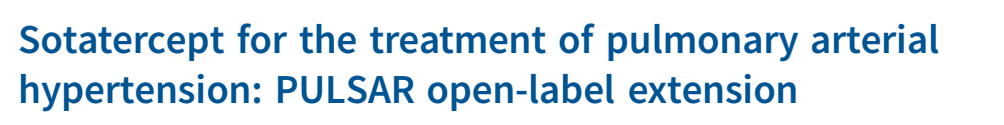 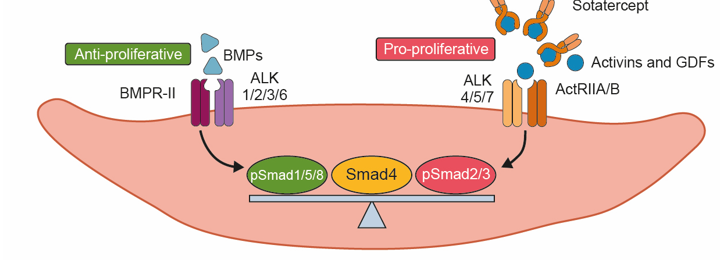 Pulmonary vascular resistance
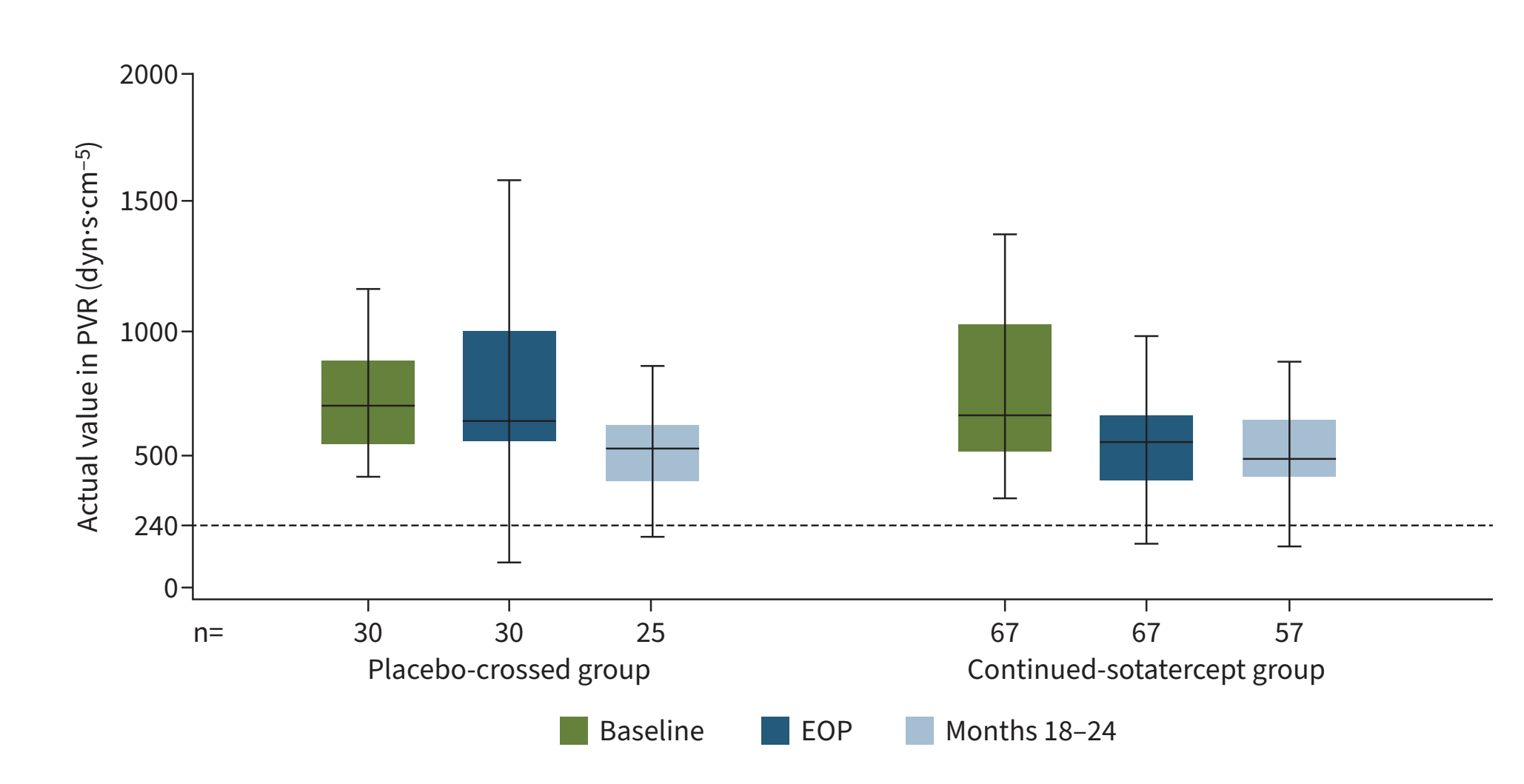 Sotatercept
placebo
Sotatercept
Humbert et al. Eur Respir J 2023
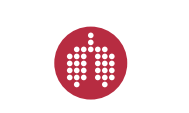 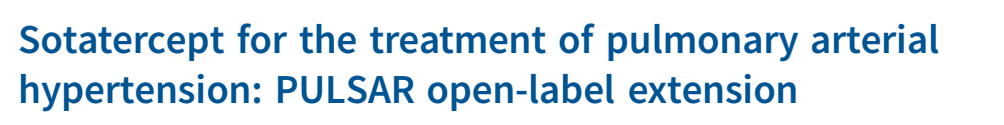 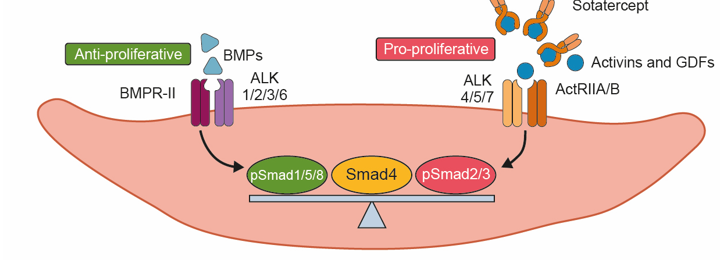 6-minutes walk distance
Sotatercept
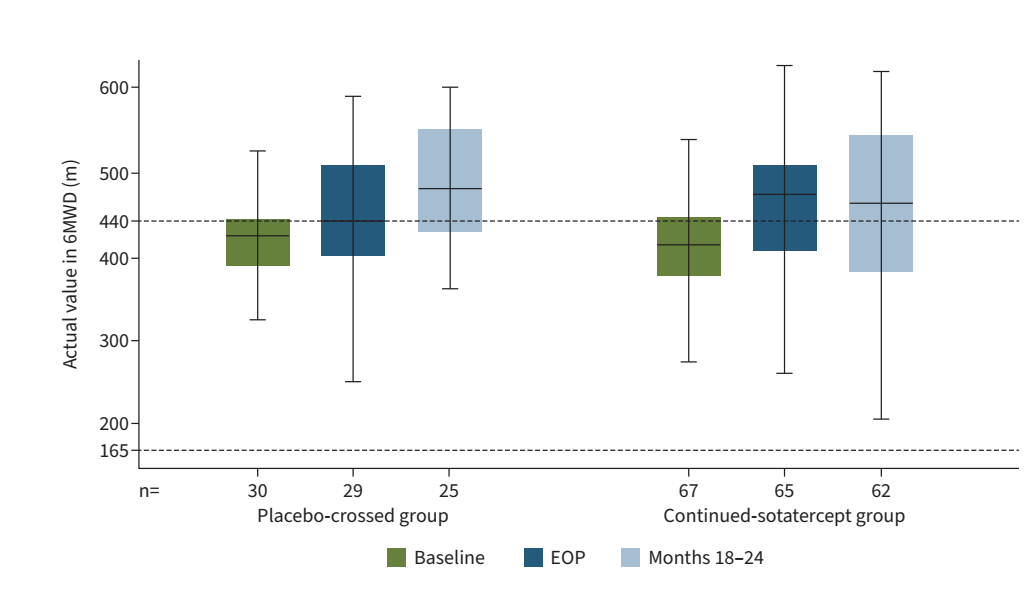 placebo
Sotatercept
Humbert et al. Eur Respir J 2023
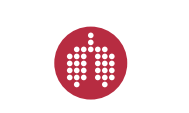 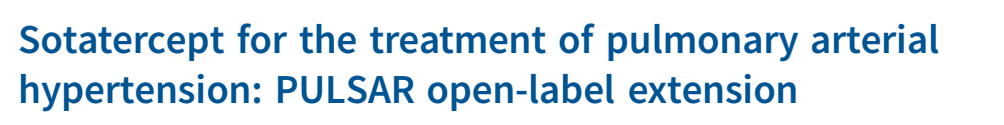 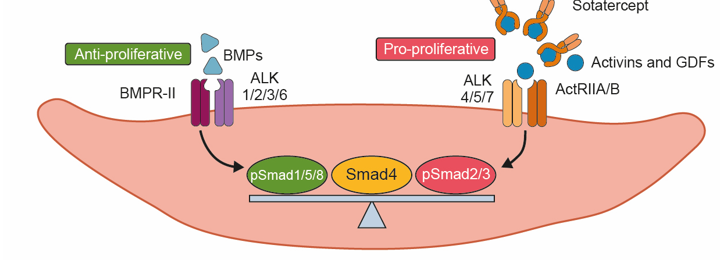 90% of patients in FC I-II on sotatercept after 18–24 months
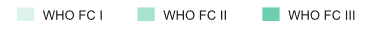 Sotatercept
placebo
Sotatercept
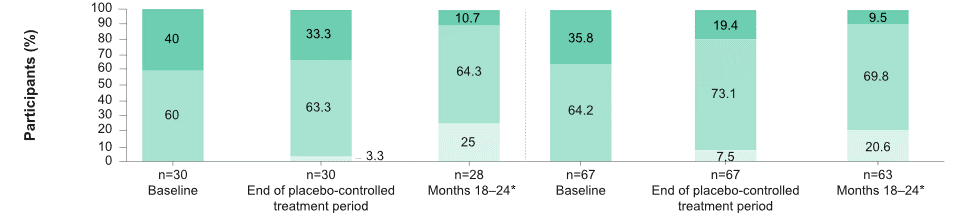 Humbert et al. Eur Respir J 2023
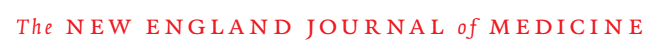 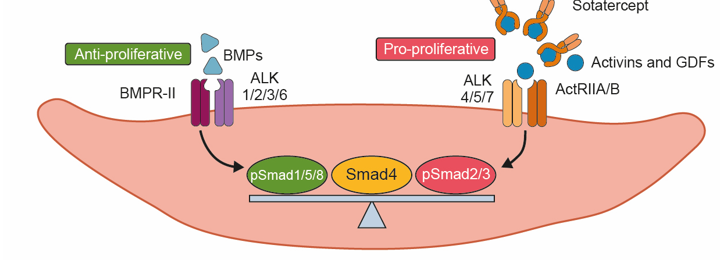 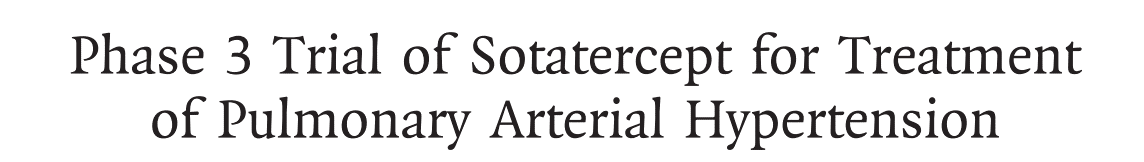 STELLAR
6-minutes walk distance at W24
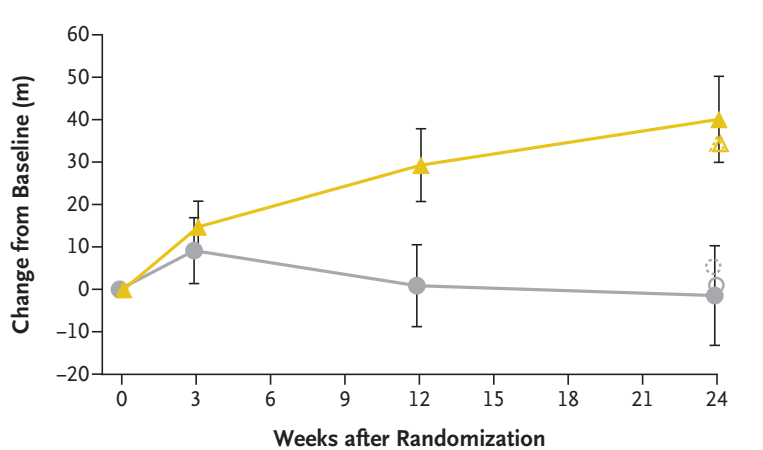 24-week study

NYHA FC II-III (≈ 50/50)
SC sotatercept : target dose 0.7 mg/Kg
n=323 
40% on parenteral PGI2; 61% on triple combination therapy
+34 m
-1 m
Hoeper et al. NEJM 2023
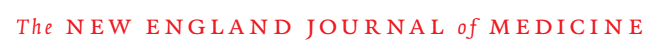 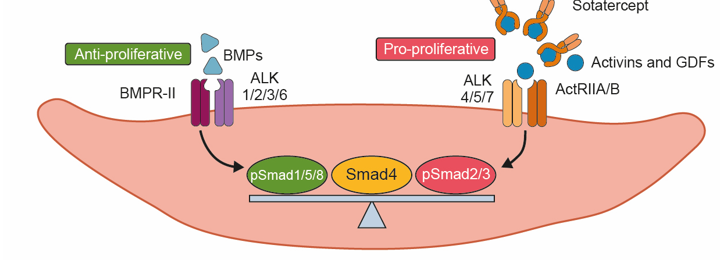 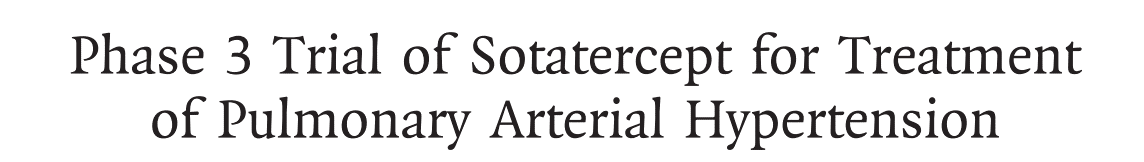 STELLAR
Secondary endpoints
8 secondary end points, tested hierarchically were significant:
24-week study

NYHA FC II-III (≈ 50/50)
SC sotatercept : target dose 0.7 mg/Kg
n=323 
40% on parenteral PGI2; 61% on triple combination therapy
multicomponent improvement (6-MWD, NTproBNP, WHO FC) 
change in pulmonary vascular resistance 
change in NT-proBNP
improvement in WHO functional class
time to death or clinical worsening
French risk score
changes in the PAH-SYMPACT
Hoeper et al. NEJM 2023
STELLAR: ﻿Time to First Occurrence of Death or Nonfatal Clinical Worsening Event
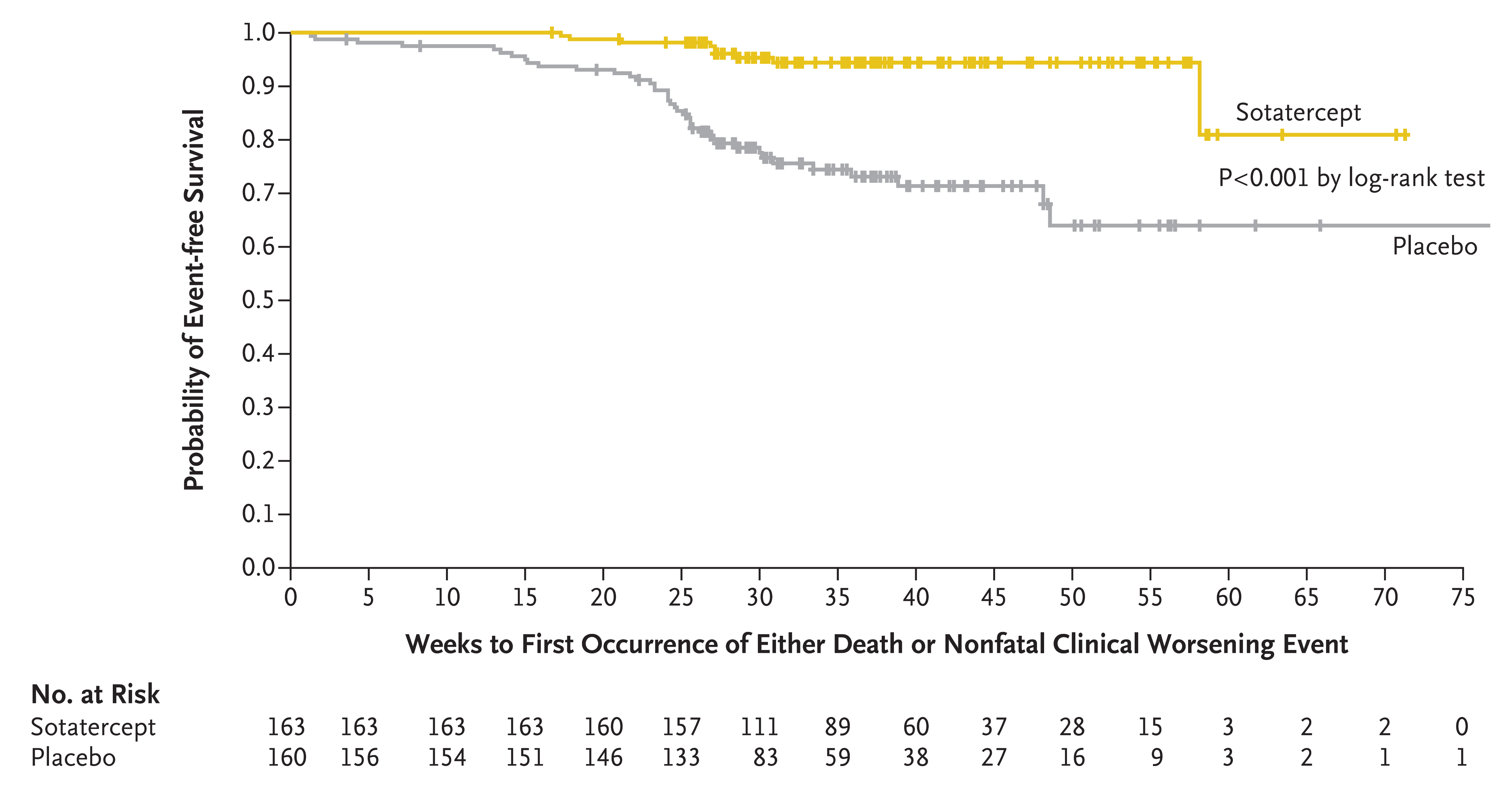 Hoeper MM, et al. N Engl J Med, published on March 6, 2023, at NEJM.org. DOI: 10.1056/NEJMoa2213558.
STELLAR: A phase 3 trial of sotatercept for treatment of PAH
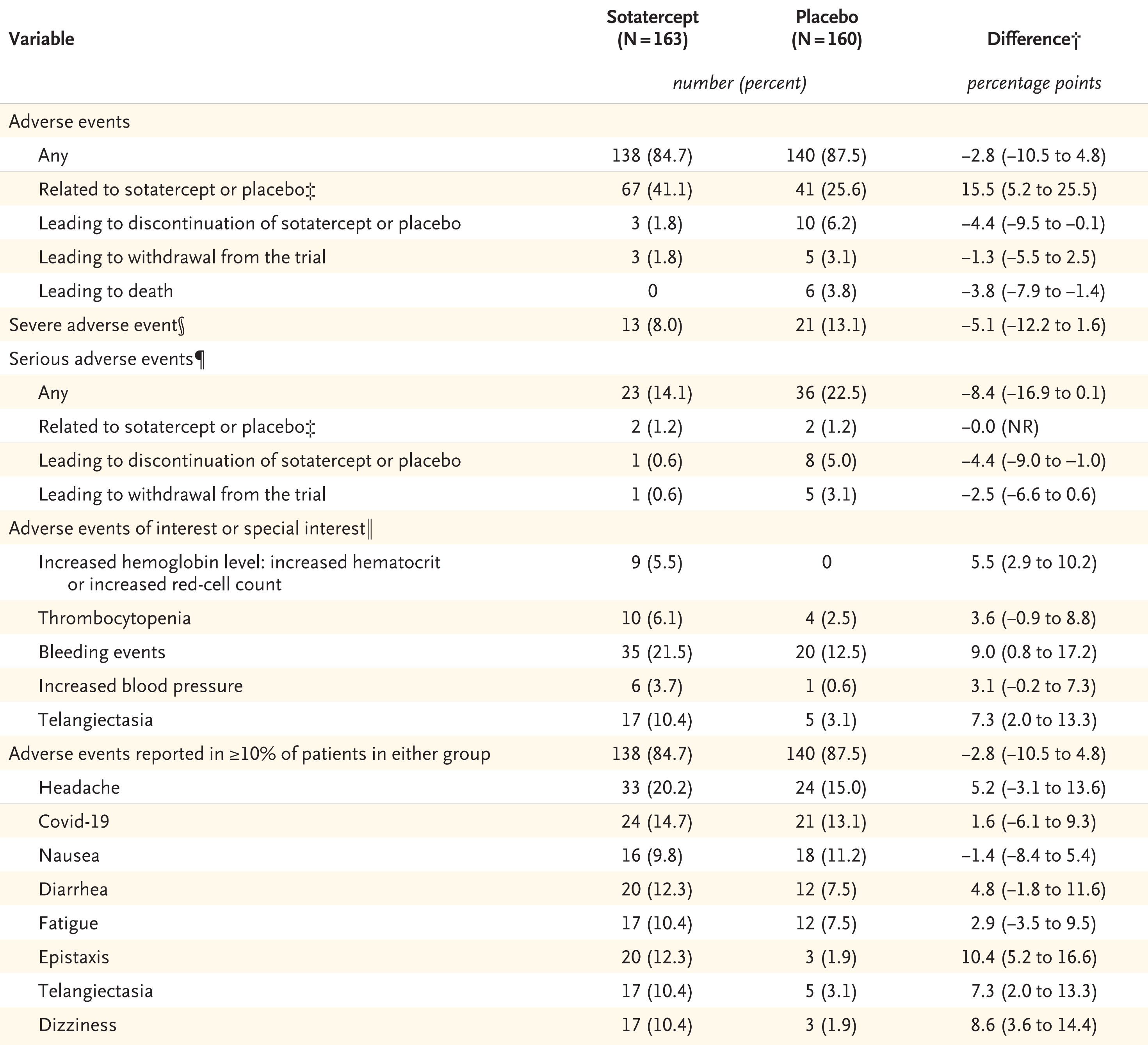 The safety profile of sotatercept was consistent with consistent with that observed in the phase 2 PULSAR trial including its extension study
Thrombocytopenia
Increase in Hb level
The most notable side effects were telangiectasia and bleeding                  (mainly epistaxis and gingival bleeding)
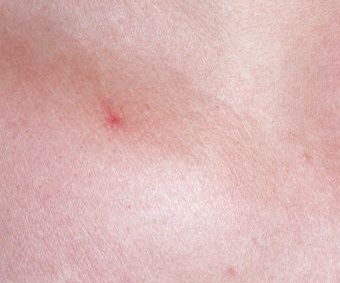 Hoeper MM, et al. N Engl J Med, published on March 6, 2023, at NEJM.org.DOI: 10.1056/NEJMoa2213558.
Available therapies in PAH
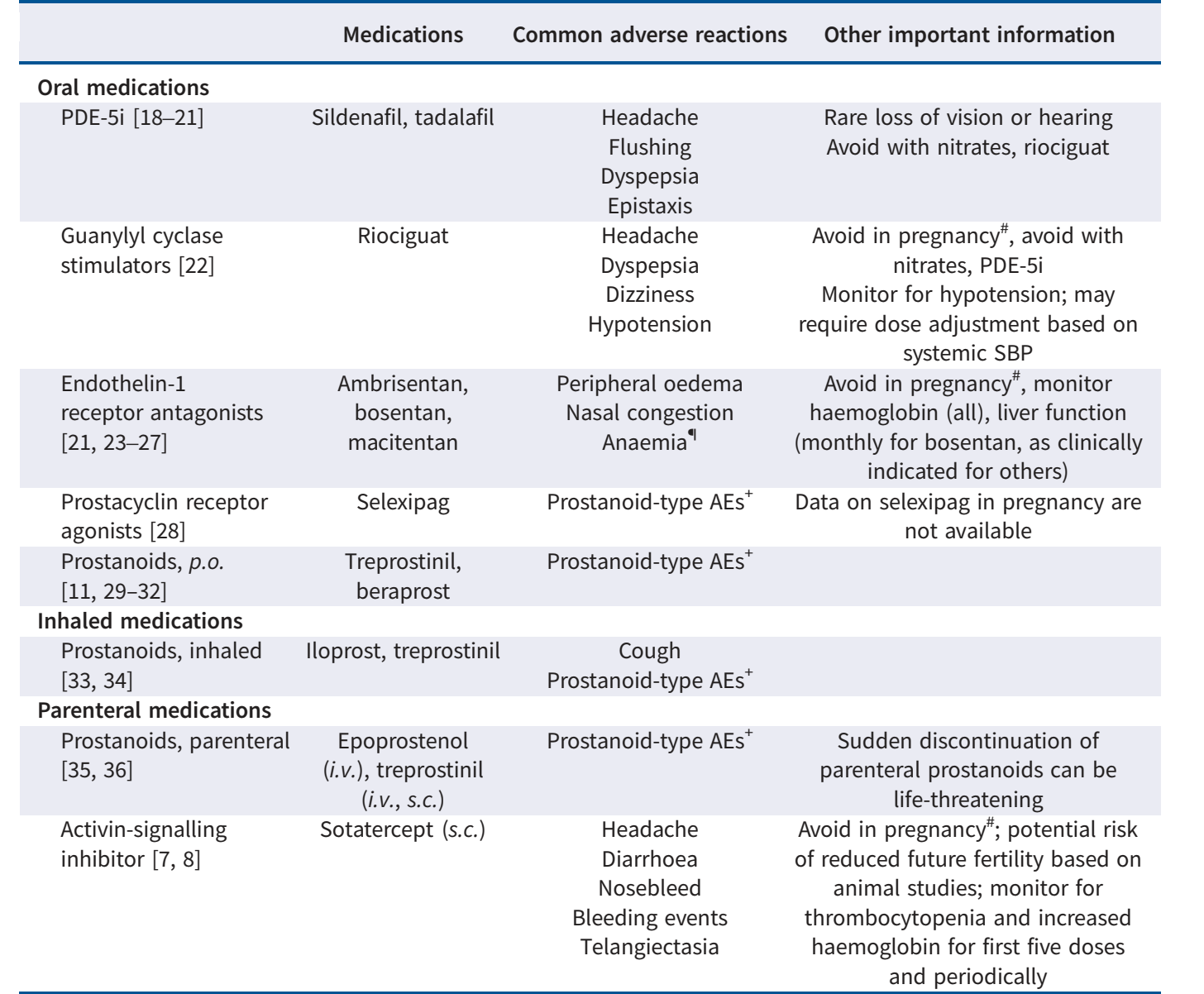 Treatment algorithm
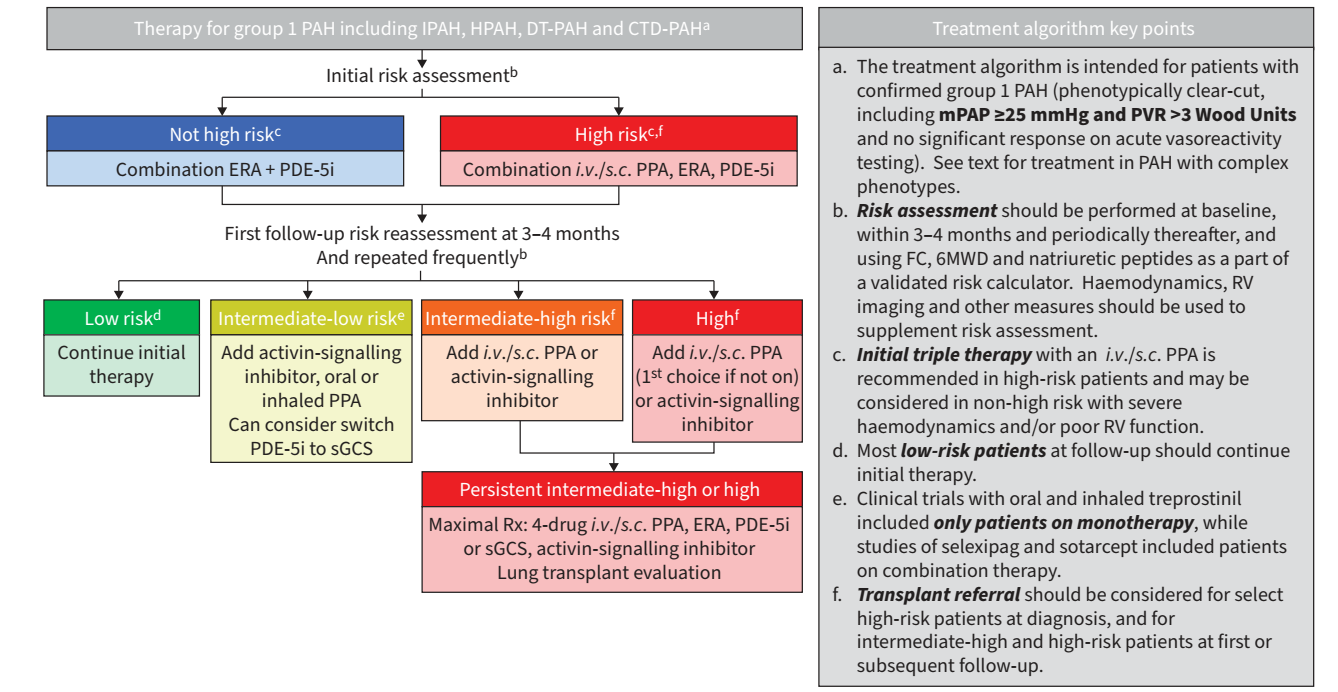 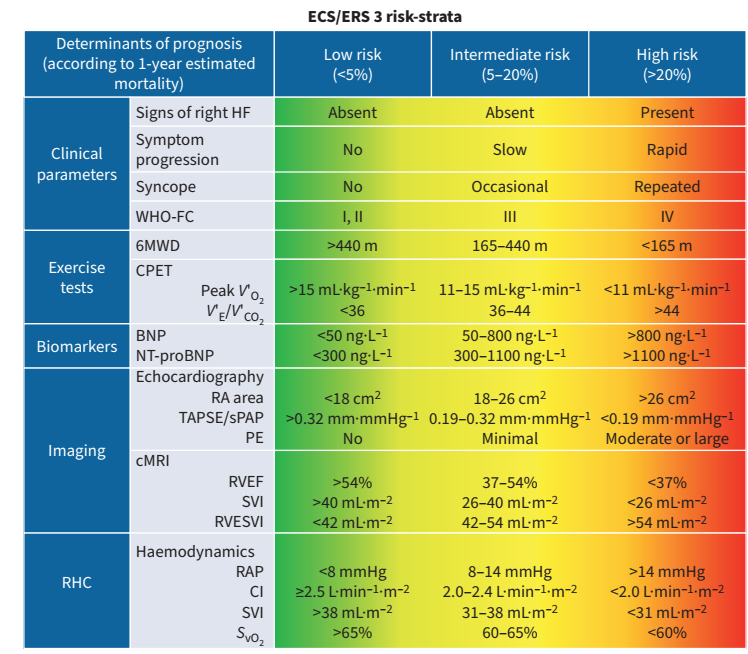 Treatment algorithm
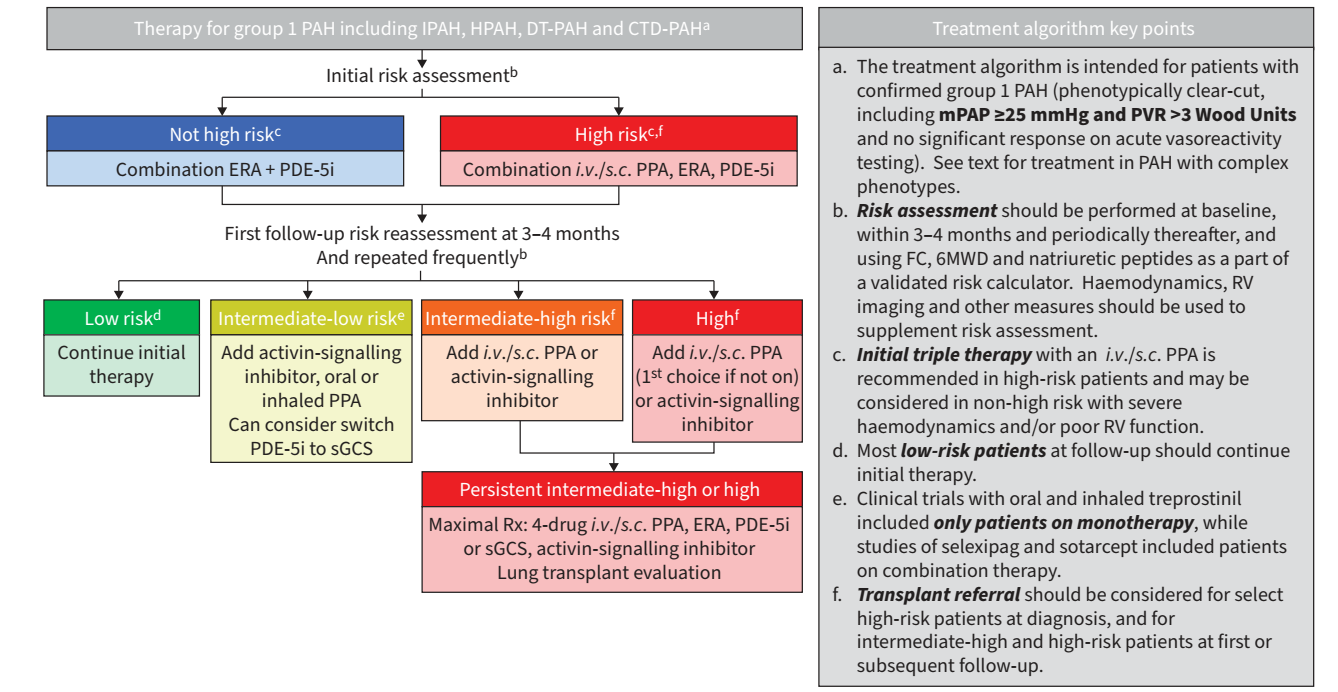 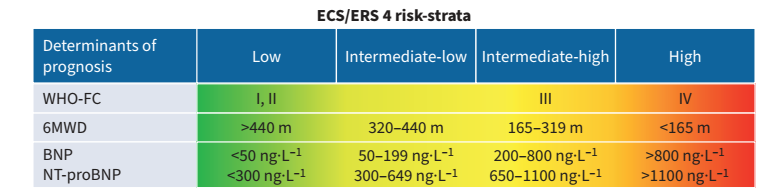 Treatment algorithm
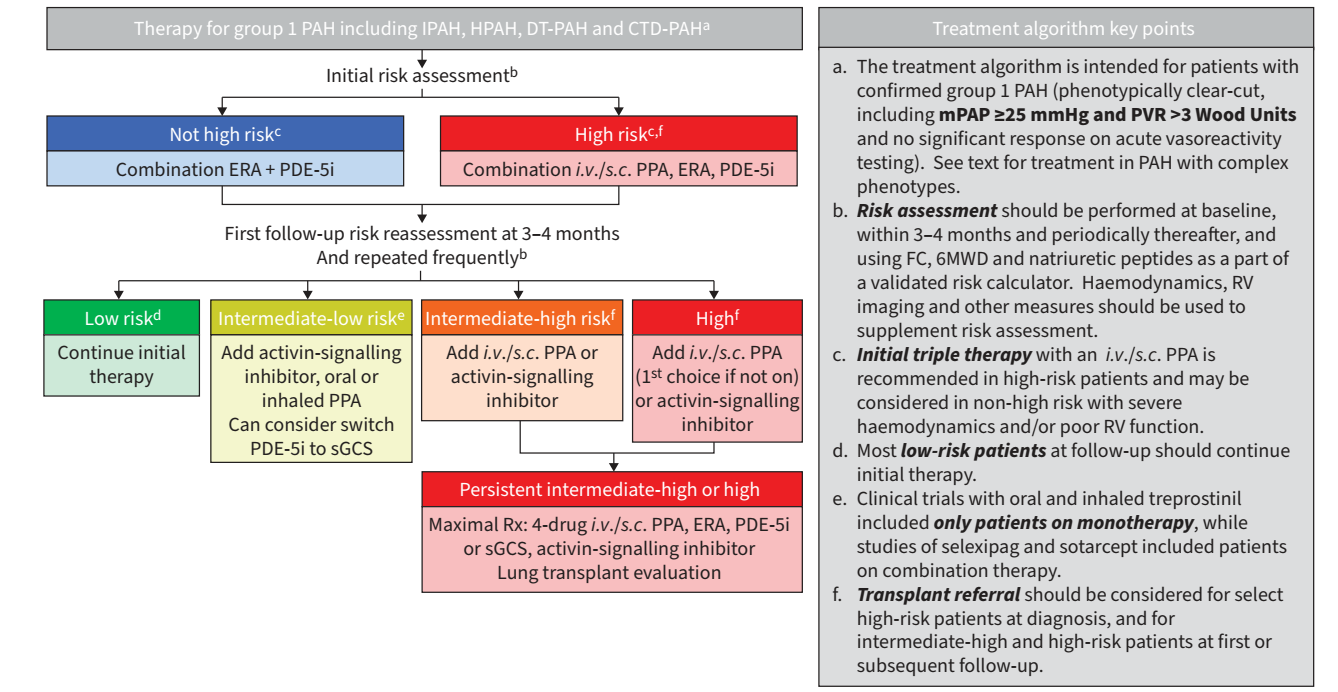 Treatment algorithm
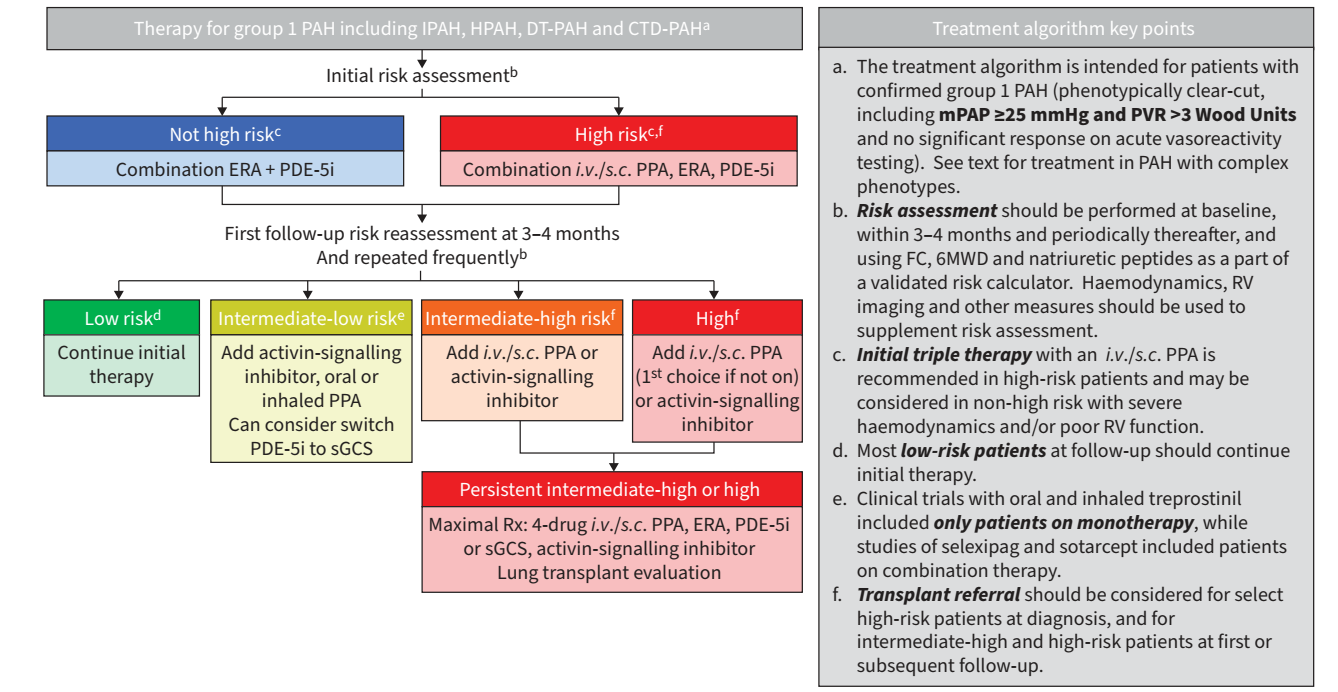 Ongoing or recently completed phase 2 and phase 3 clinical trials
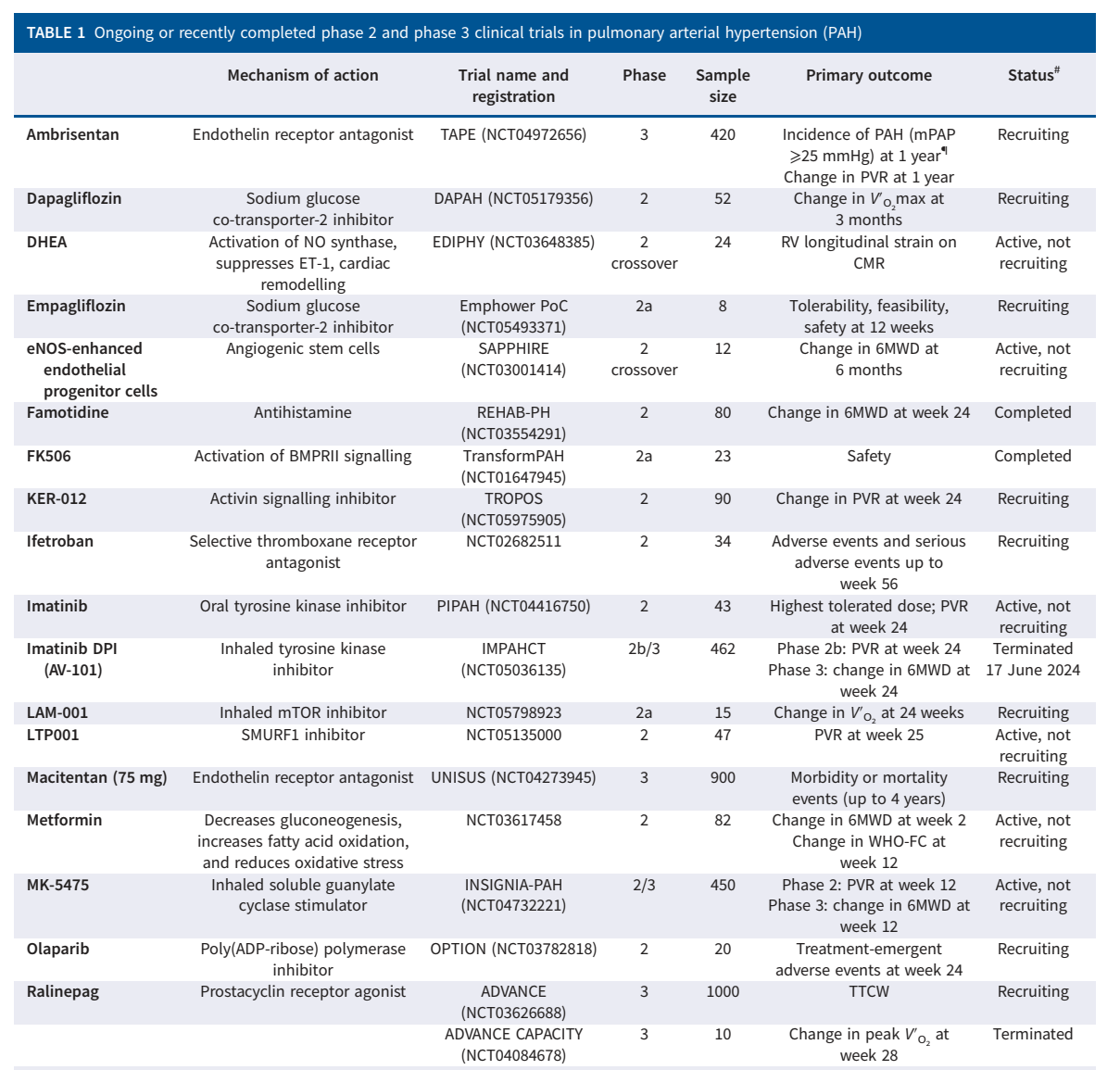 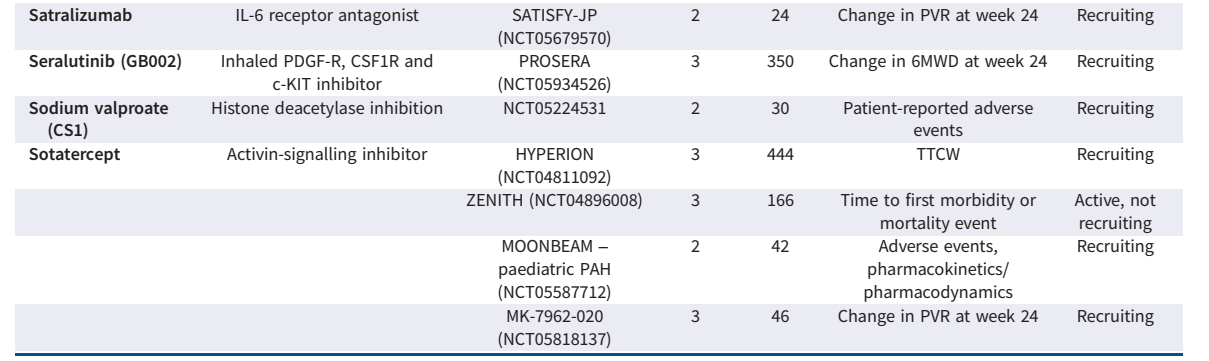 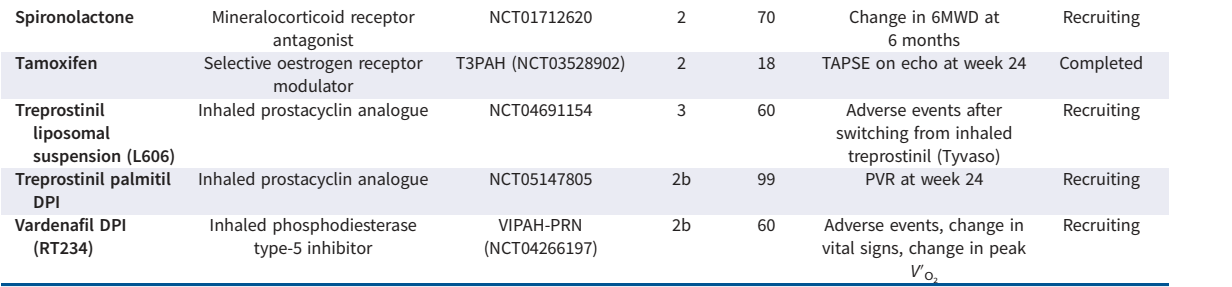 Win statistics for composite endpoints in PAH trials
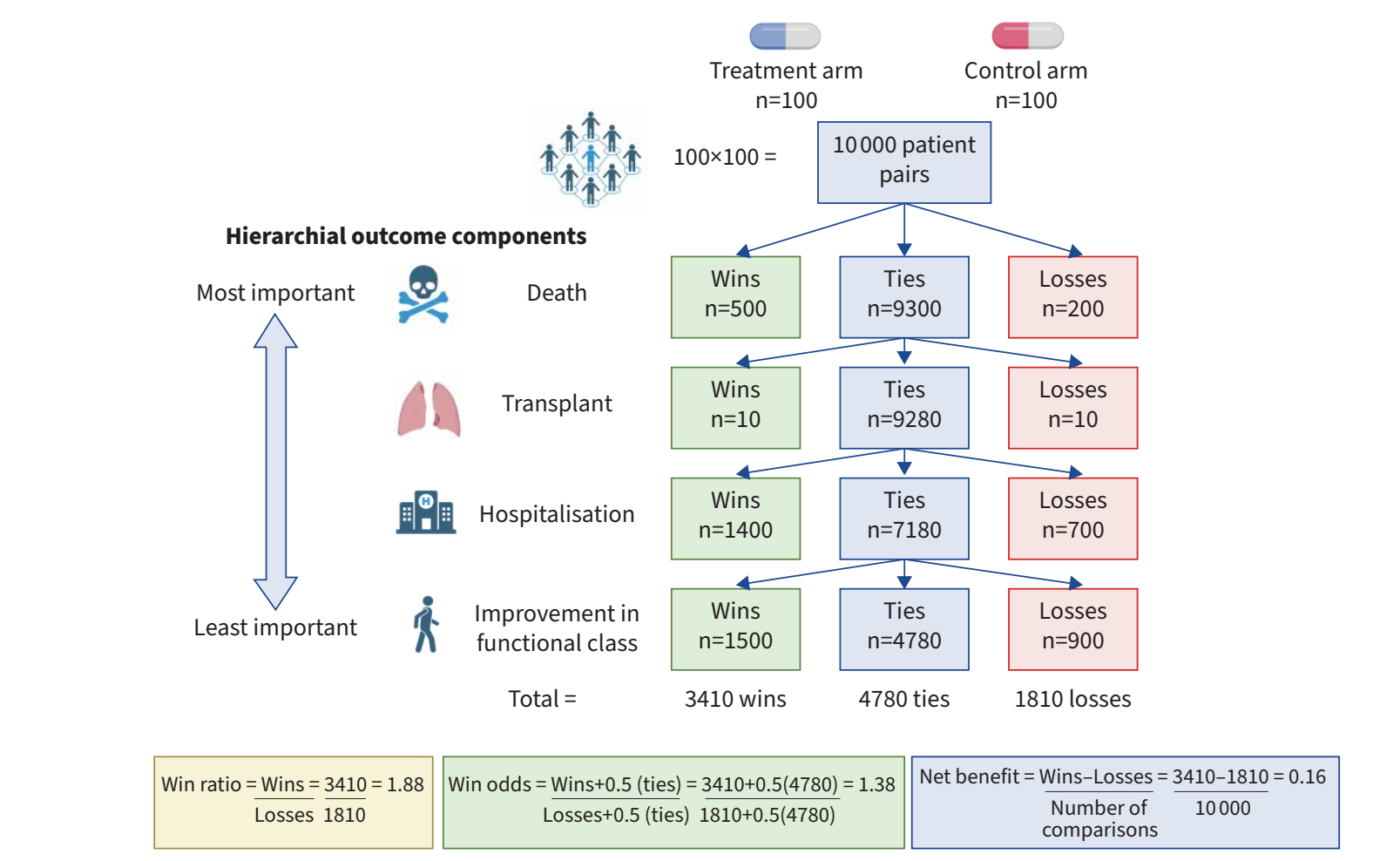 Platform trials for PAH
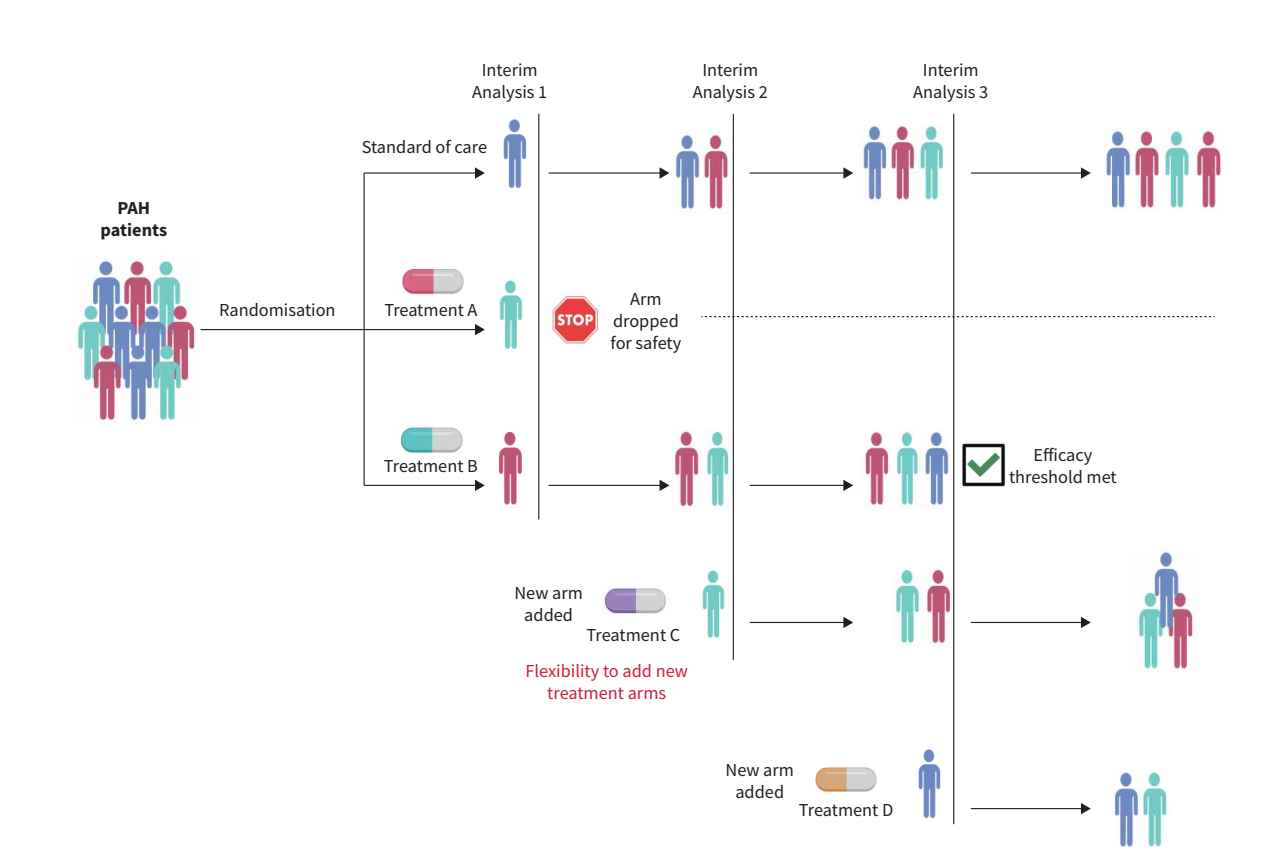 Trial designs to evaluate disease modification
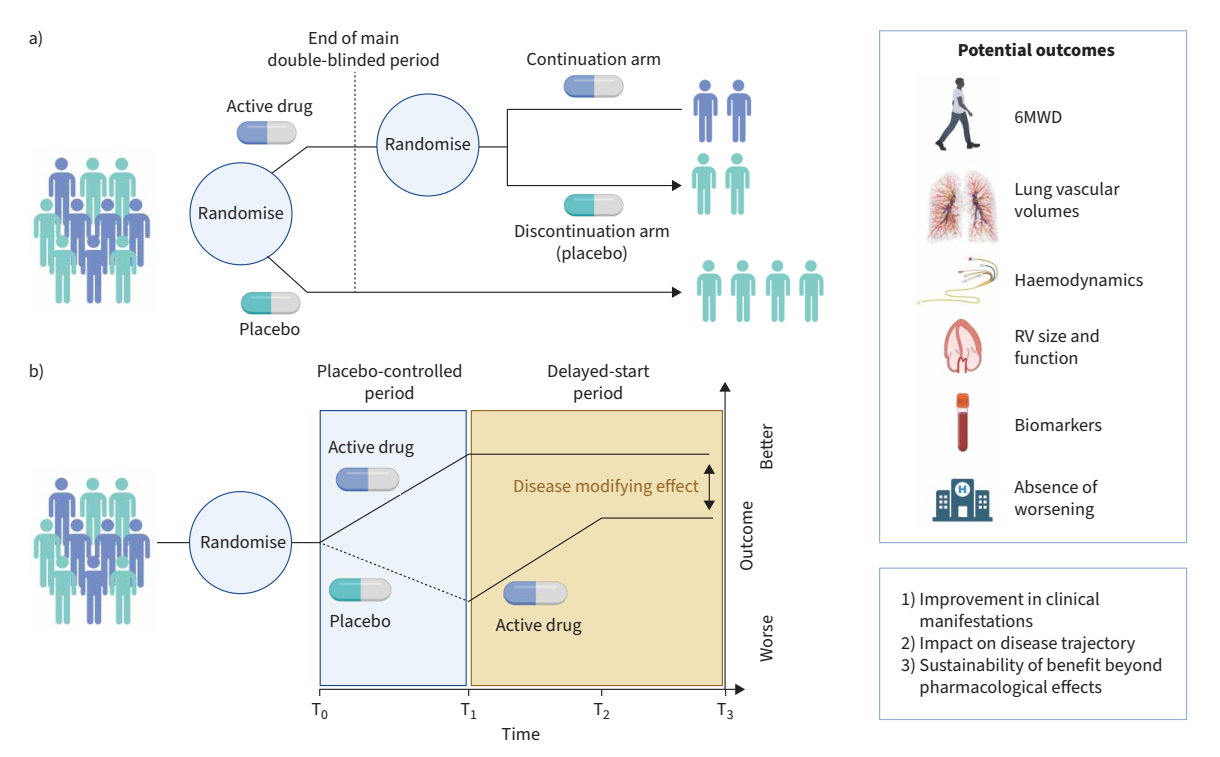 ﻿ Pulmonary hypertension associated with left heart disease
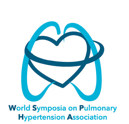 Group 2 Pulmonary Hypertension
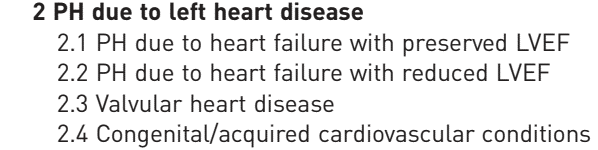 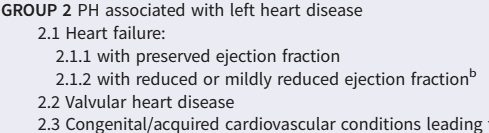 2022 ESC/ERS guidelines
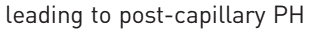 6th WSPH (2018)
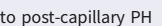 Simonneau, Eur Respir J 2019; Humbert, Eur Respir J 2023
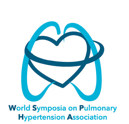 Group 2 Pulmonary Hypertension
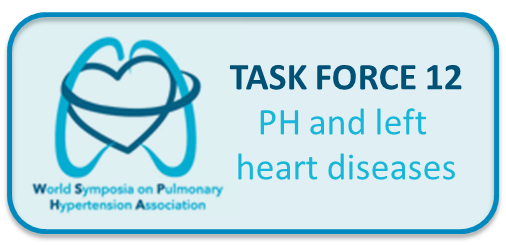 2. PH associated with left heart disease
2.1 Heart failure:
      2.1.1 with preserved ejection fraction
      2.1.2 with reduced or mildly reduced ejection fraction
      2.1.3 with specific cardiomyopathies (hypertrophic and amyloid)

2.2 Valvular heart disease
      2.2.1 aortic valve disease
      2.2.2 mitral valve disease
      2.2.3 mixed valvular disease

2.3 Congenital/acquired cardiovascular conditions leading to post-capillary PH
Different incidence, pathophysiology and potential specific management
Left heart disease comorbidity staging
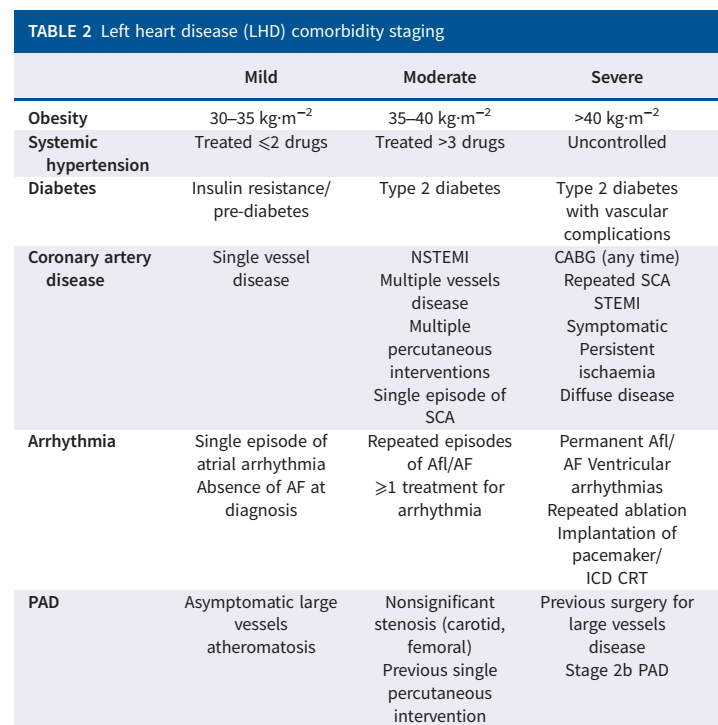 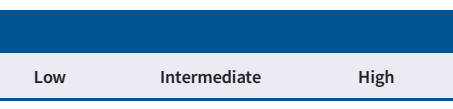 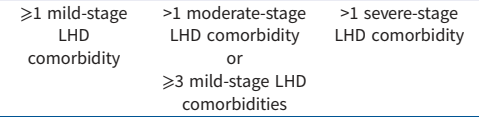 Clinical stage of PH-LHD
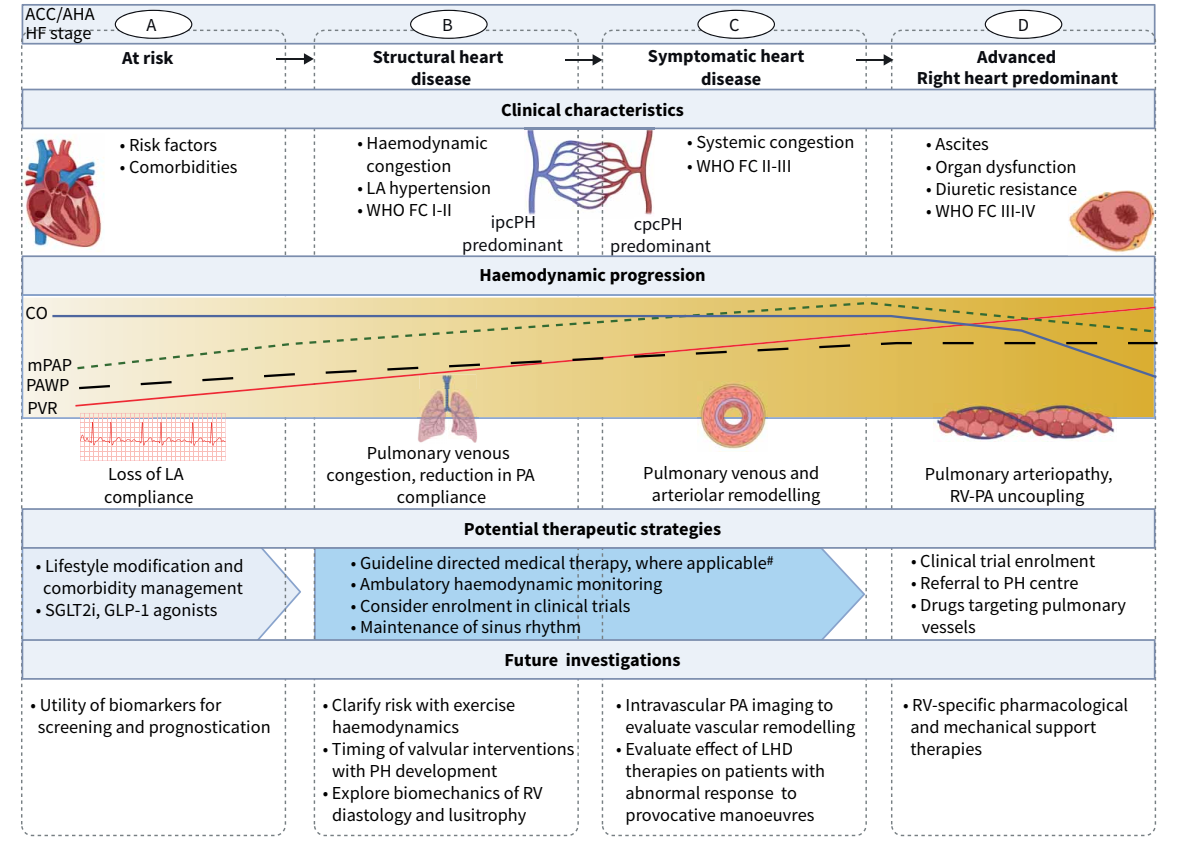 Clinical Trials
+++
﻿ Pulmonary hypertension associated with lung diseases
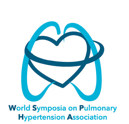 Group 3 Pulmonary Hypertension: Classification
6th WSPH (2018)
2022 ESC/ERS guidelines
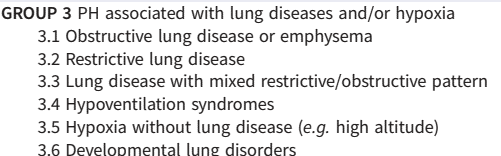 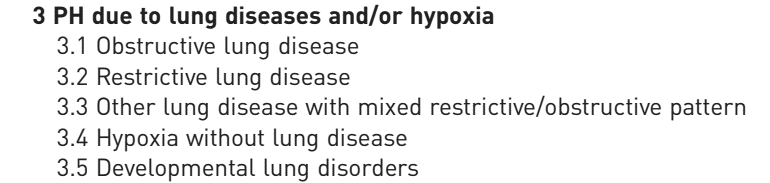 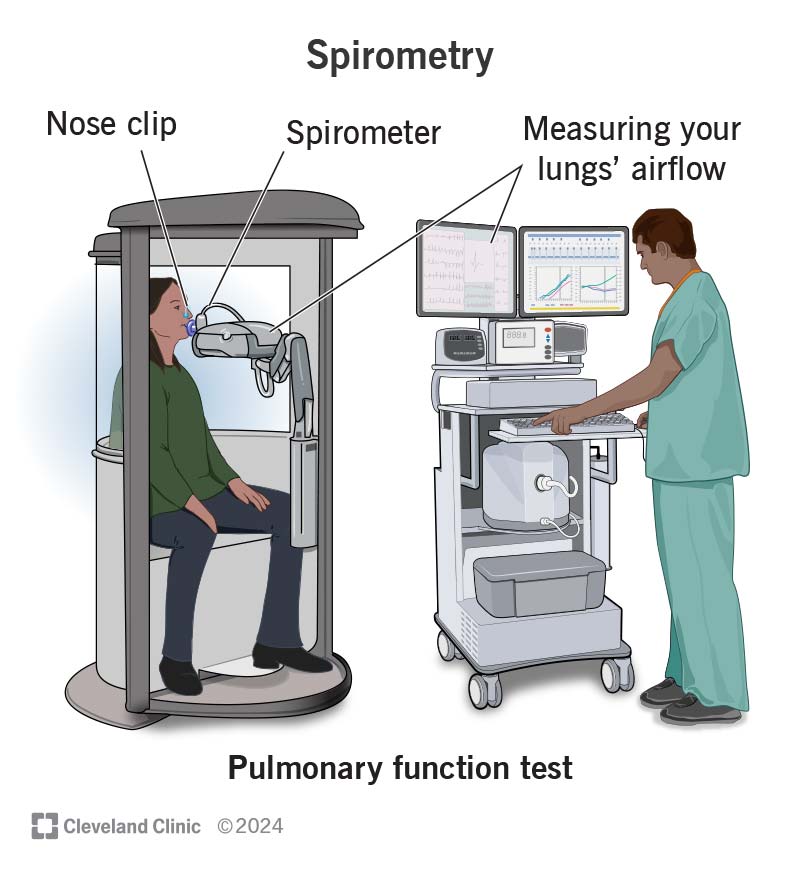 The only PH group not defined by diseases

For example, restrictive lung diseases included diseases with very different mechanisms : 
ILD / Pneumonectomy / Musculoskeletal disorders
Simonneau, Eur Respir J 2019; Humbert, Eur Respir J 2023
Major components of the updated classification of group 3 PH
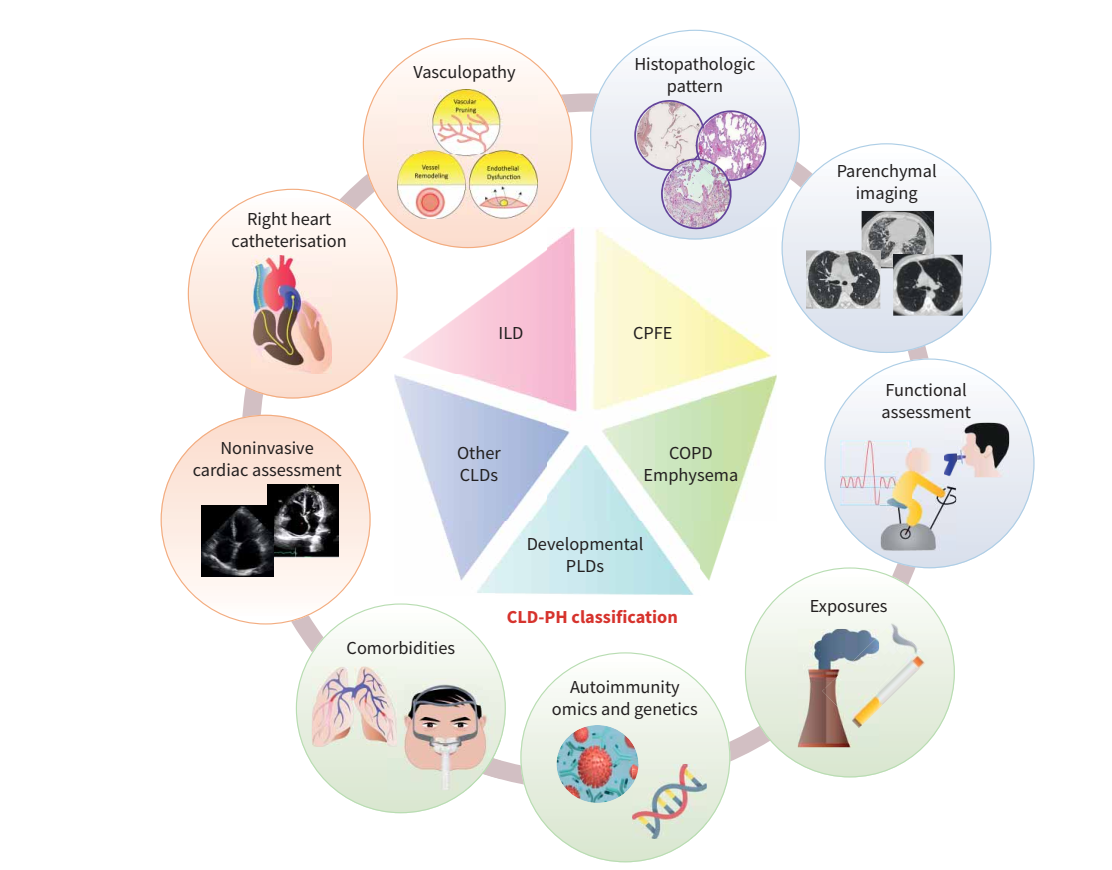 Group 3 Pulmonary Hypertension: Classification
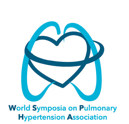 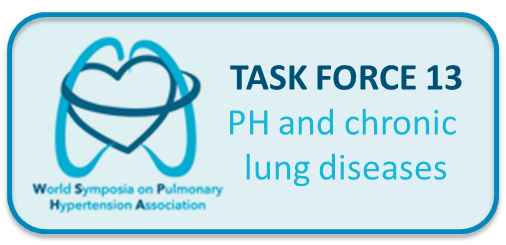 3. PH associated with lung diseases and/or hypoxia
3.1 Chronic obstructive pulmonary disease and/or emphysema
3.2 Interstitial lung disease
3.3 Combined pulmonary fibrosis and emphysema
3.4 Other parenchymal lung diseases b
3.5 Non-parenchymal restrictive diseases
     3.5.1 Hypoventilation syndromes
     3.5.2 Pneumonectomy
     3.5.3 Musculoskeletal disorders
3.6 Hypoxia without lung disease (e.g. high altitude)
3.7 Developmental parenchymal disorders
b parenchymal lung diseases not included in Group 5
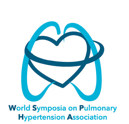 Group 5 Pulmonary Hypertension
GROUP 5 PH with unclear and/or multifactorial mechanisms
5.2 Systemic disorders: sarcoidosis, pulmonary Langerhans’s cell histiocytosis, and neurofibromatosis type 1
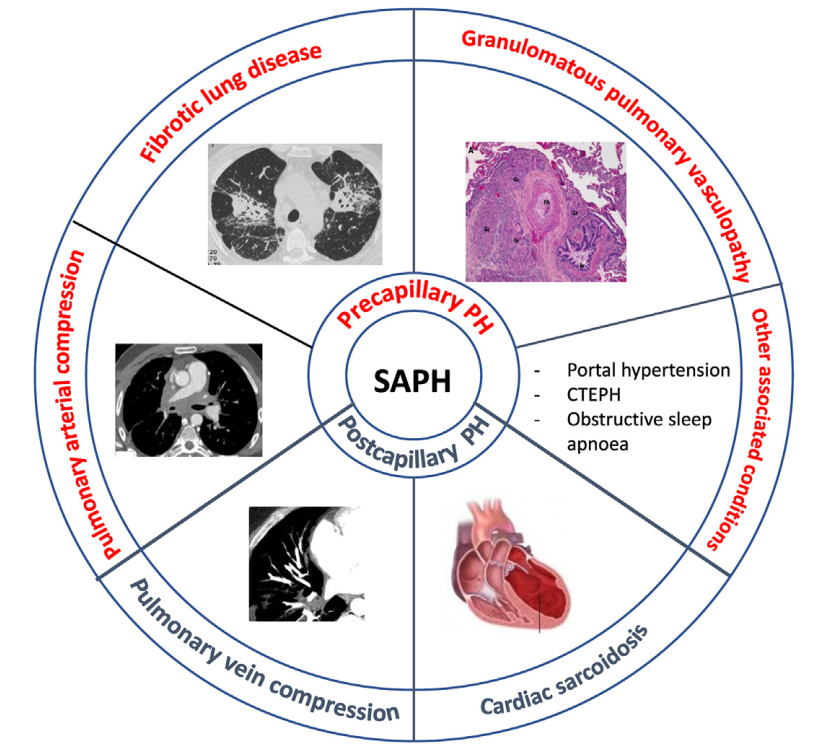 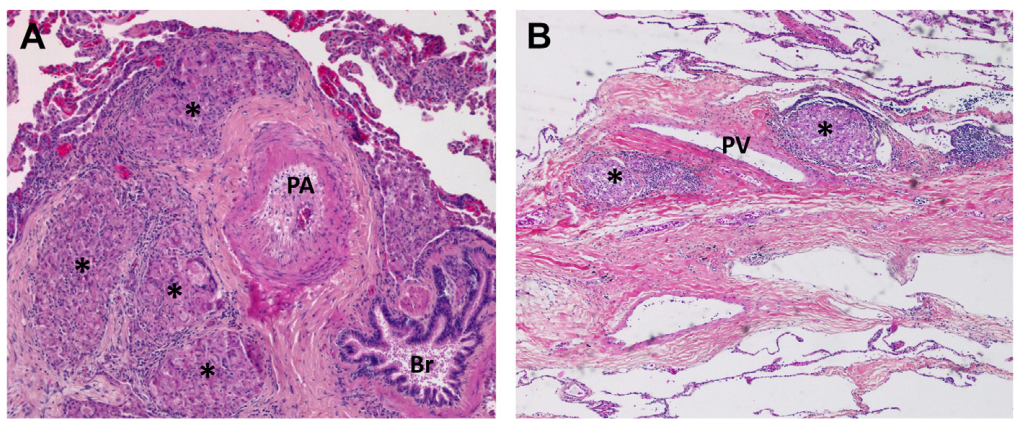 Savale, Clin Chest Med 2024
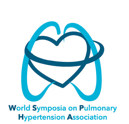 Group 5 Pulmonary Hypertension
GROUP 5 PH with unclear and/or multifactorial mechanisms
5.2 Systemic disorders: sarcoidosis, pulmonary Langerhans cell histiocytosis, and neurofibromatosis type 1
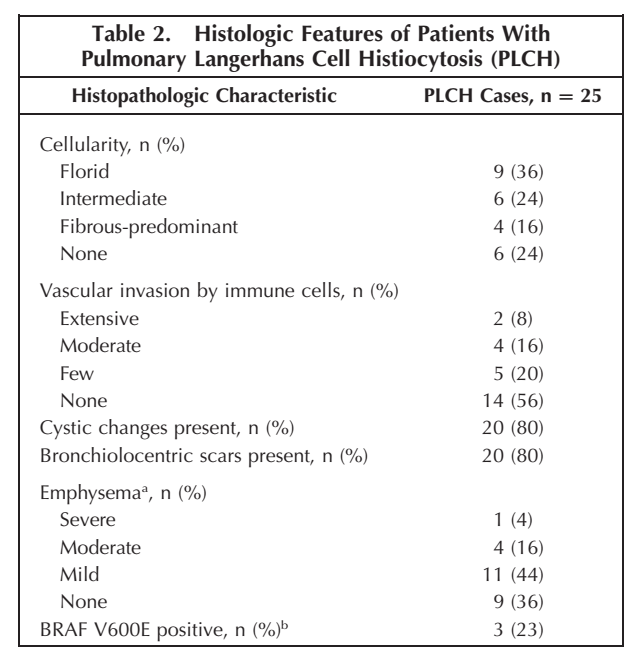 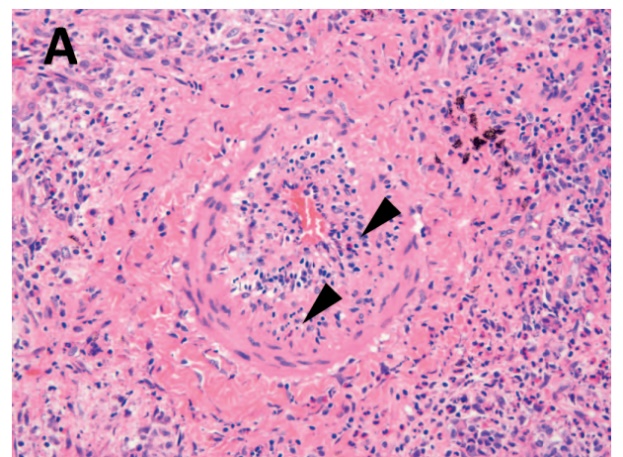 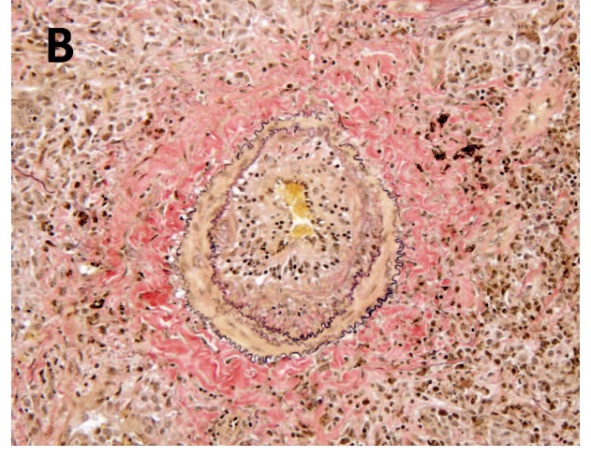 Le Pavec J, Chest 2012
Bois MC, Arch Pathol Lab Med 2018
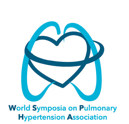 Group 5 Pulmonary Hypertension
GROUP 5 PH with unclear and/or multifactorial mechanisms
5.2 Systemic disorders: sarcoidosis, pulmonary Langerhans cell histiocytosis, and neurofibromatosis type 1
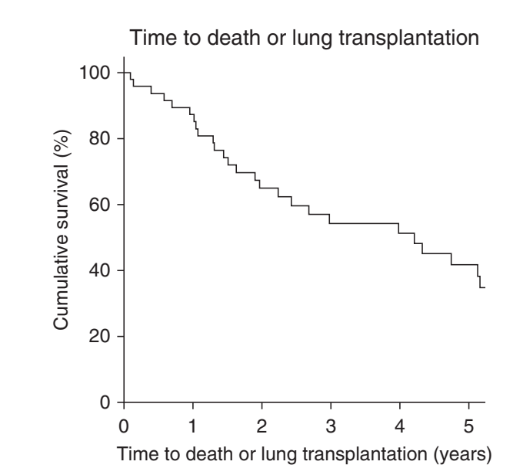 49 PH-NF1 cases (F:M 3.9)
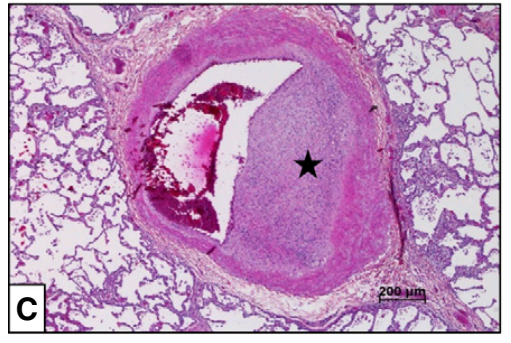 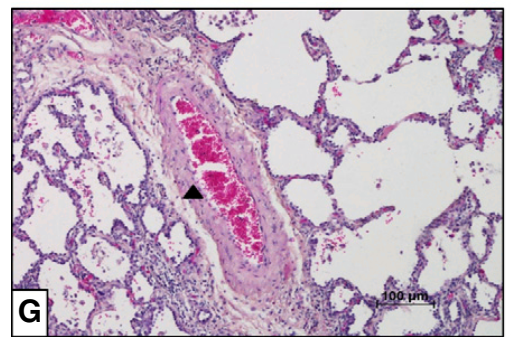 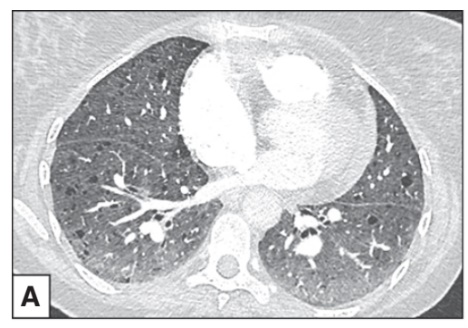 Jutant EM, Am J Respir Crit Care Med 2023
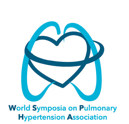 Group 5 Pulmonary Hypertension
5. PH with unclear and/or multifactorial mechanisms
5.1 Haematological disorders d

5.2 Systemic disorders: sarcoidosis, pulmonary Langerhans cell histiocytosis, and neurofibromatosis type 1

5.3 Metabolic disorders e
5.4 Chronic renal failure with or without haemodialysis
5.5 Pulmonary tumour thrombotic microangiopathy
5.6 Fibrosing mediastinitis
5.7 Complex congenital heart disease
Group 3 Pulmonary Hypertension: Diagnosis
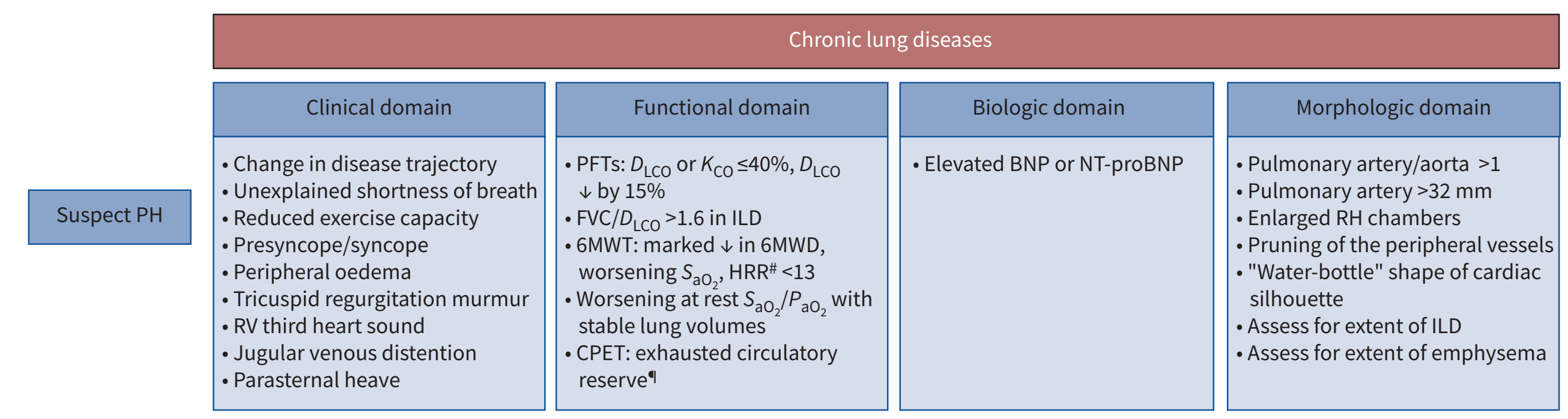 Group 3 Pulmonary Hypertension: Diagnosis
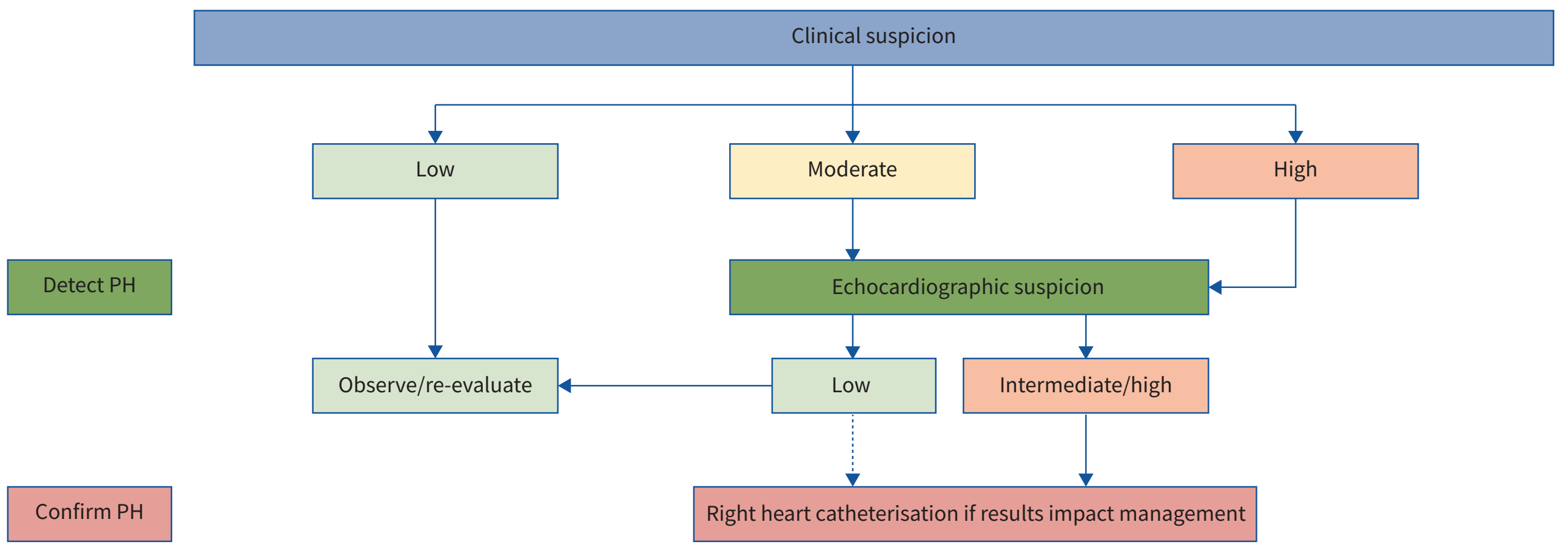 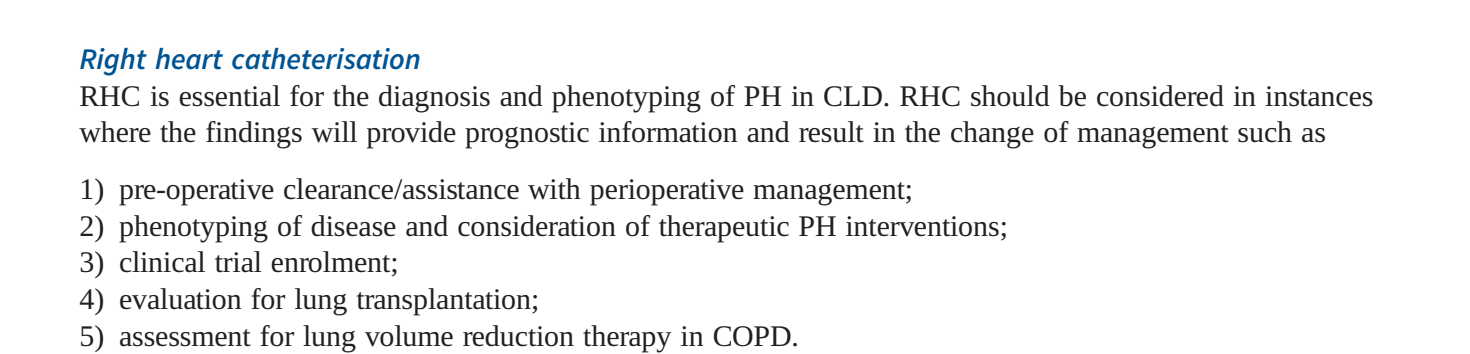 PATHOPHYSIOLOGY of PH in group 3 PH
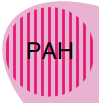 Cluster analysis
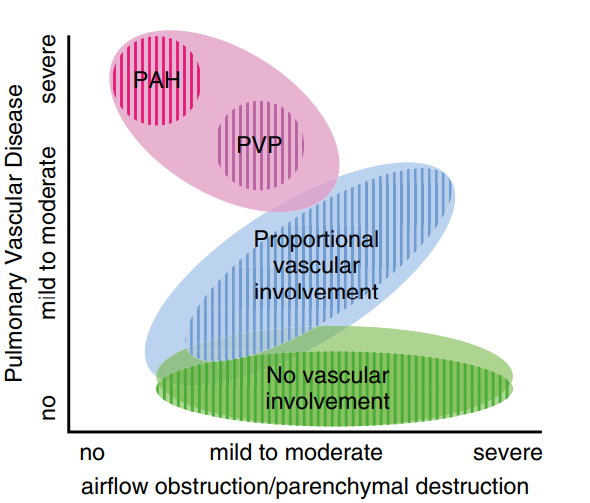 Kovacs, AJRCCM 2018 
Nathan, Eur Respir J 2019
Thabut G. et al. Chest 2005
PATHOPHYSIOLOGY of PH in group 3 PH
Cluster analysis
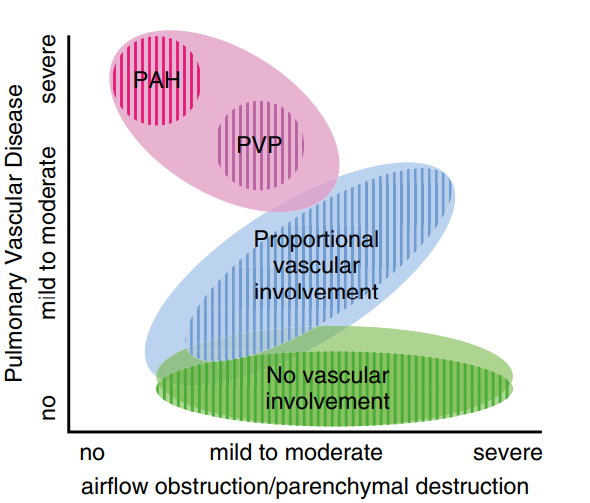 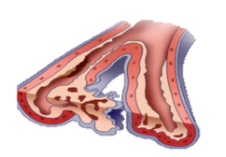 Kovacs, AJRCCM 2018 
Nathan, Eur Respir J 2019
Thabut G. et al. Chest 2005
PATHOPHYSIOLOGY of PH in group 3 PH
Cluster analysis
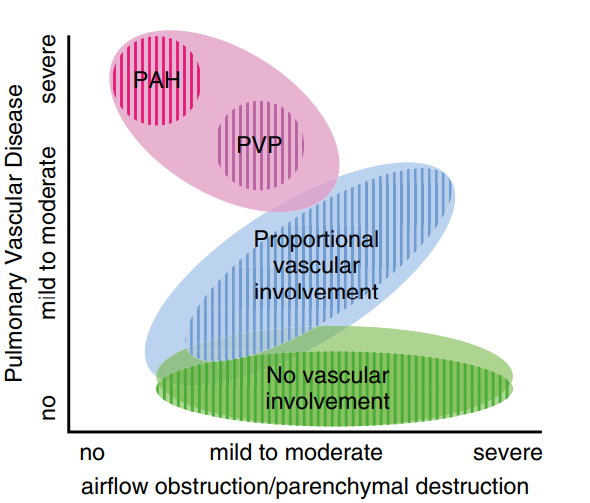 Severe PH (PVR > 5 WU)
Kovacs, AJRCCM 2018 
Nathan, Eur Respir J 2019
Thabut G. et al. Chest 2005
Framework for management of ILD-PH
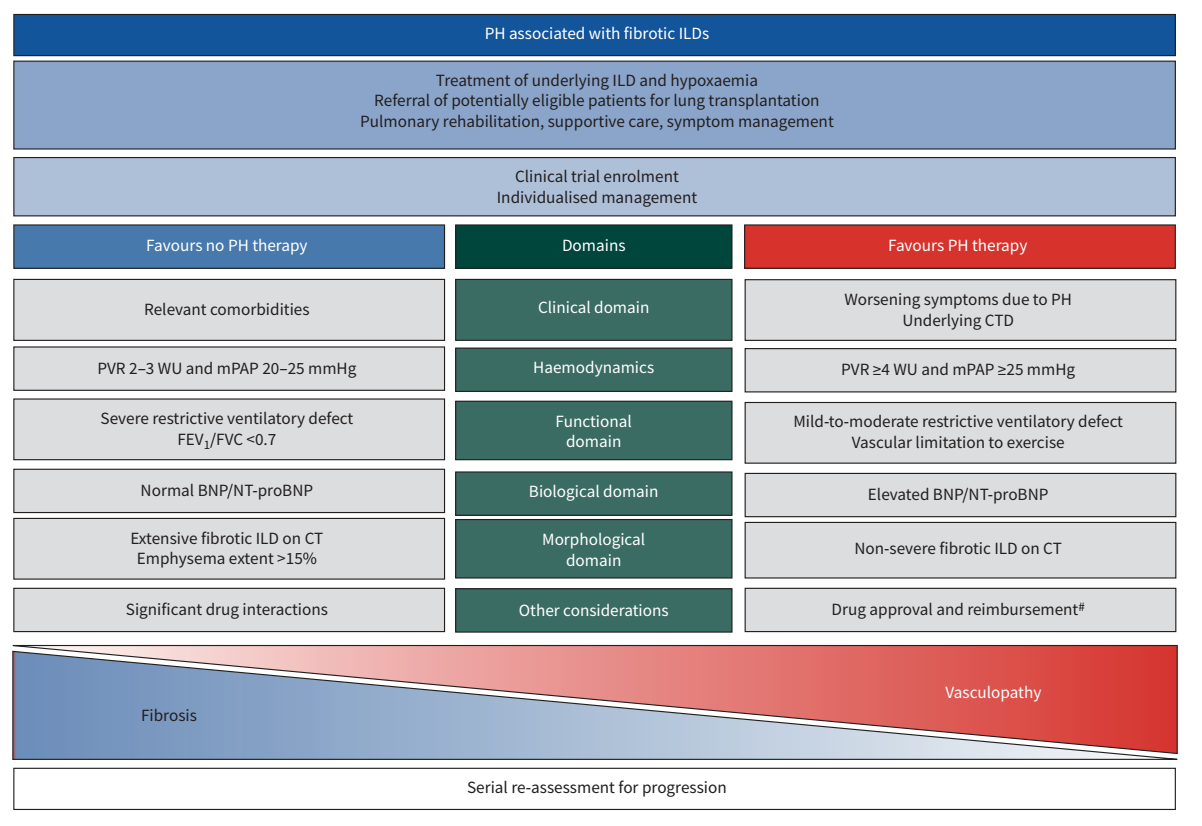 Inhaled Treprostinil in PH-ILD
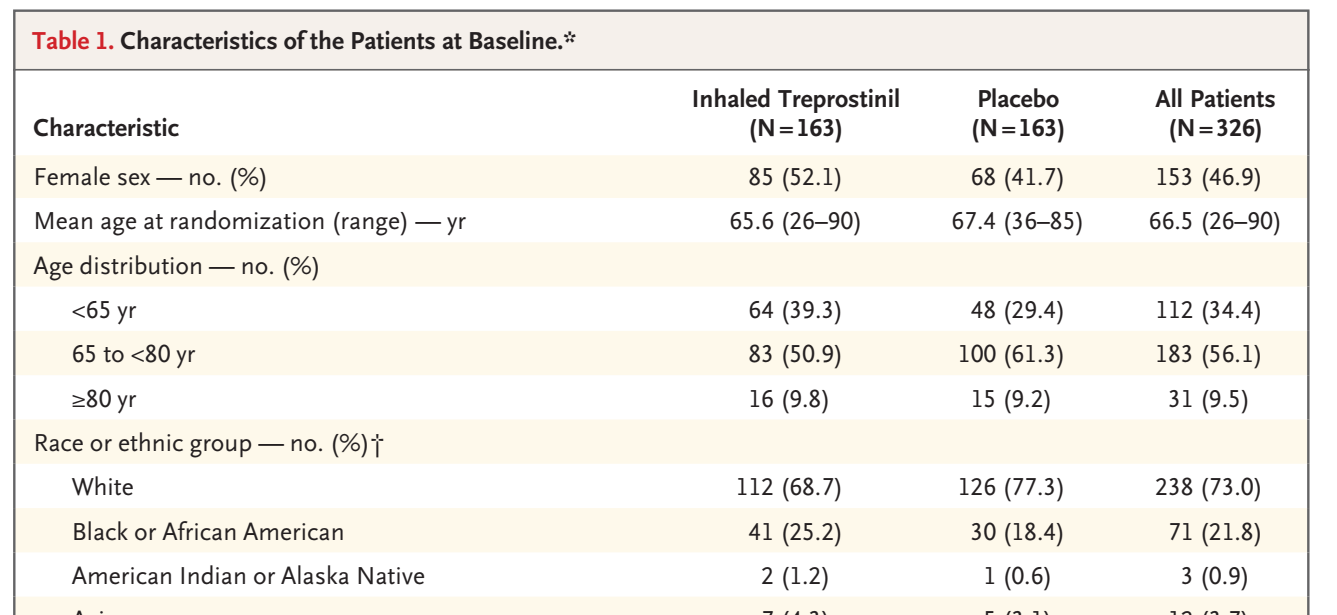 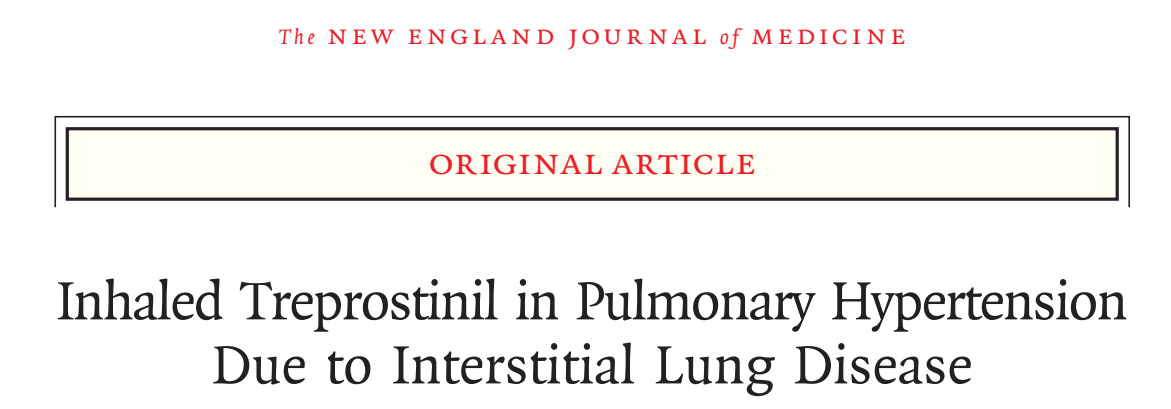 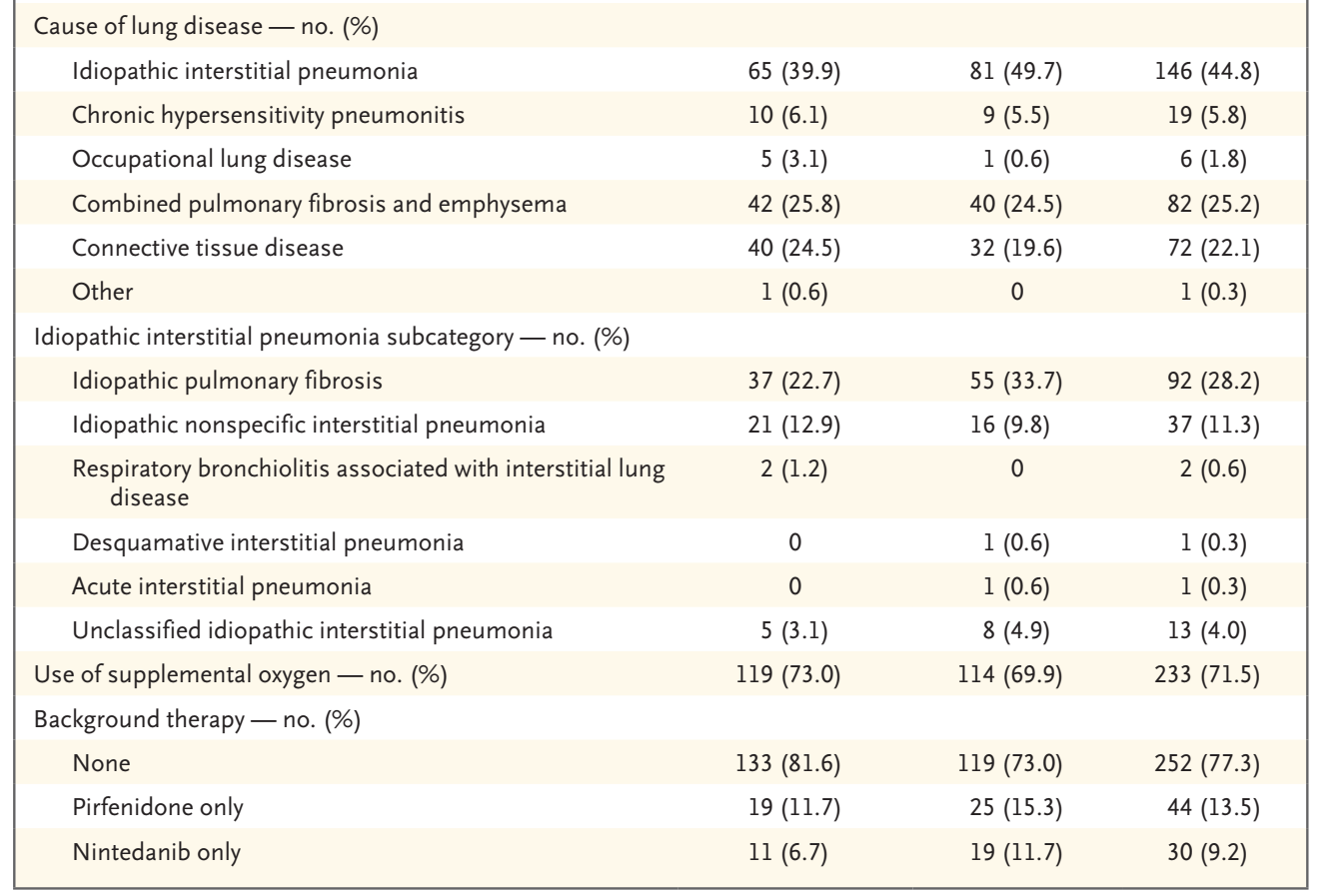 Primary endpoint 
6-MWD at Week 16
FVC <70%
PAPm > 25 mmHg, PVR > 3 WU
Waxman et al, NEJM 2021
Inhaled Treprostinil in PH-ILD
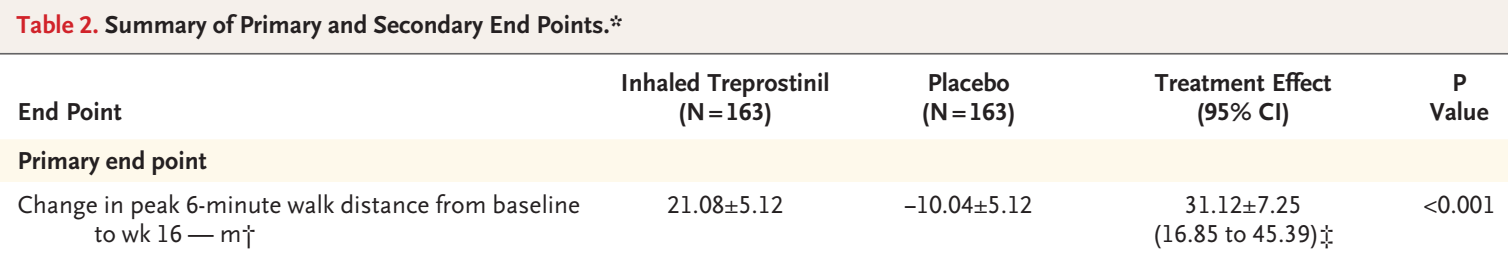 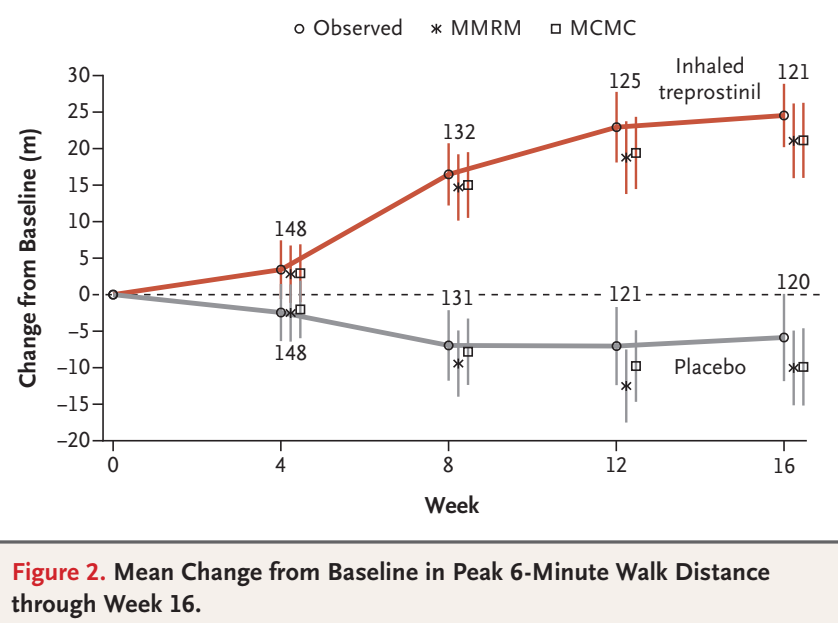 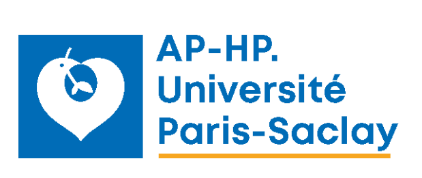 Waxman et al, NEJM 2021
Inhaled treprostinil is not authorized in Europe
Inhaled Treprostinil in PH-ILD
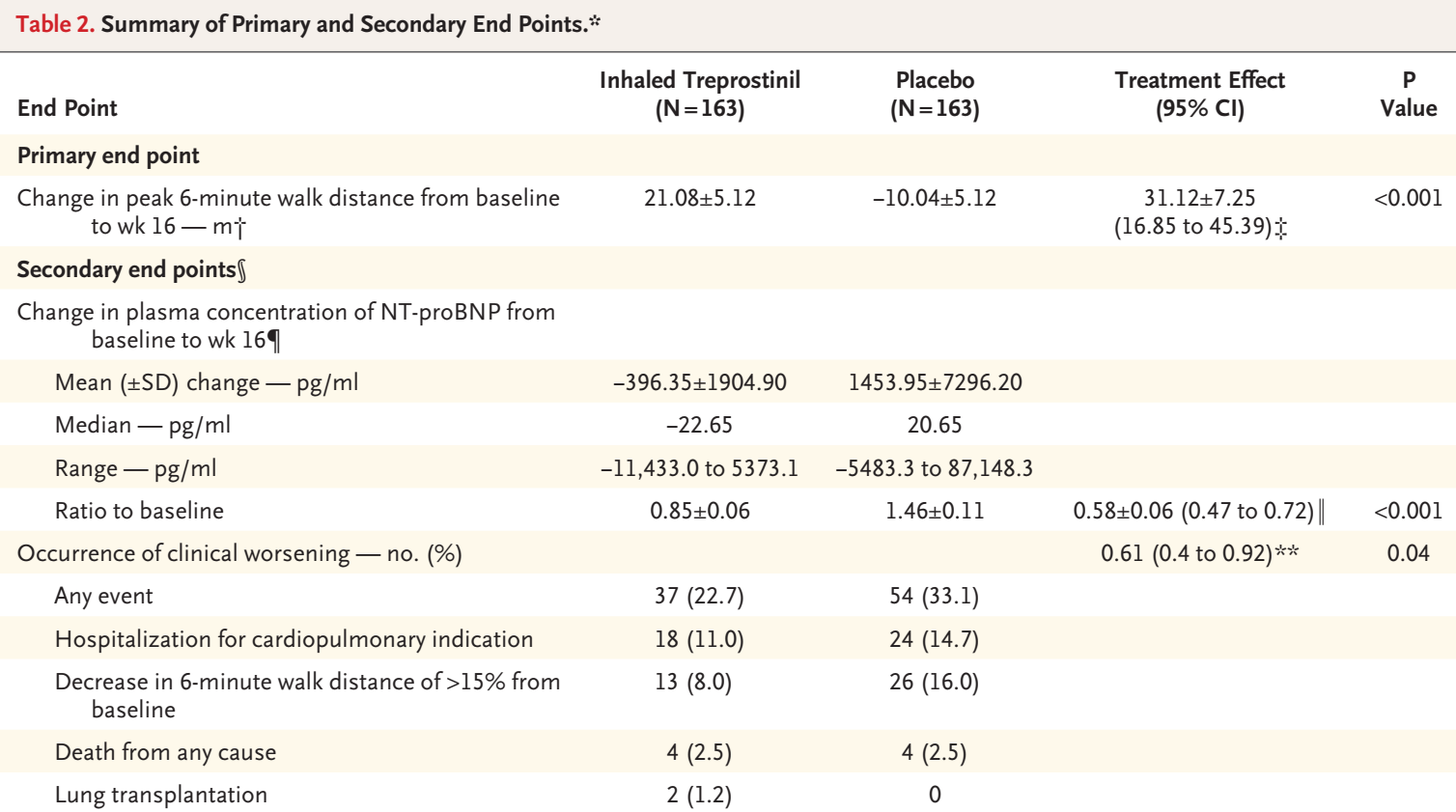 Waxman et al, NEJM 2021
Inhaled treprostinil is not authorized in Europe
Inhaled Treprostinil in PH-ILD
Pending issues - INCREASE Study
Efficacy in patients with mild PH ?
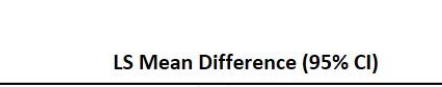 Efficacy in patients with cardiac comorbidities ?
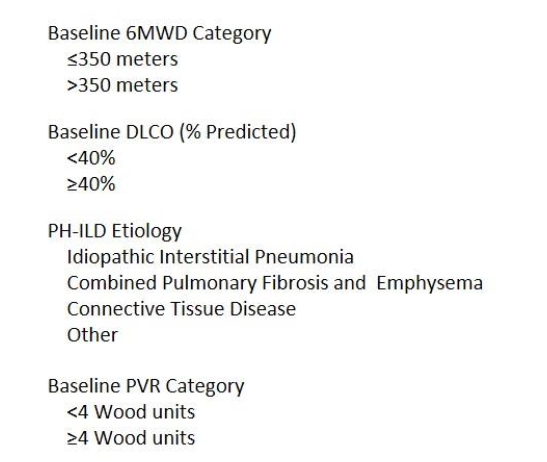 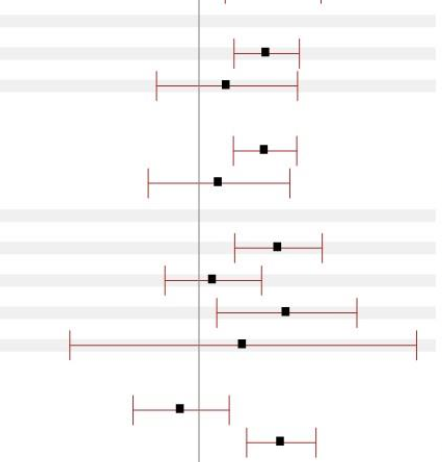 In INCREASE trial, patients were excluded if they have :

- PAWP > 12 mmHg and PVR < 6.25 WU 
- or LVEF < 40%
- or > 3 risk factors for LV disease
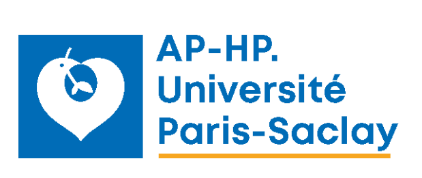 Waxman et al, NEJM 2021
Inhaled treprostinil is not authorized in Europe
Inhaled Treprostinil in PH-ILD
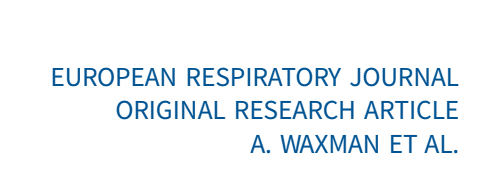 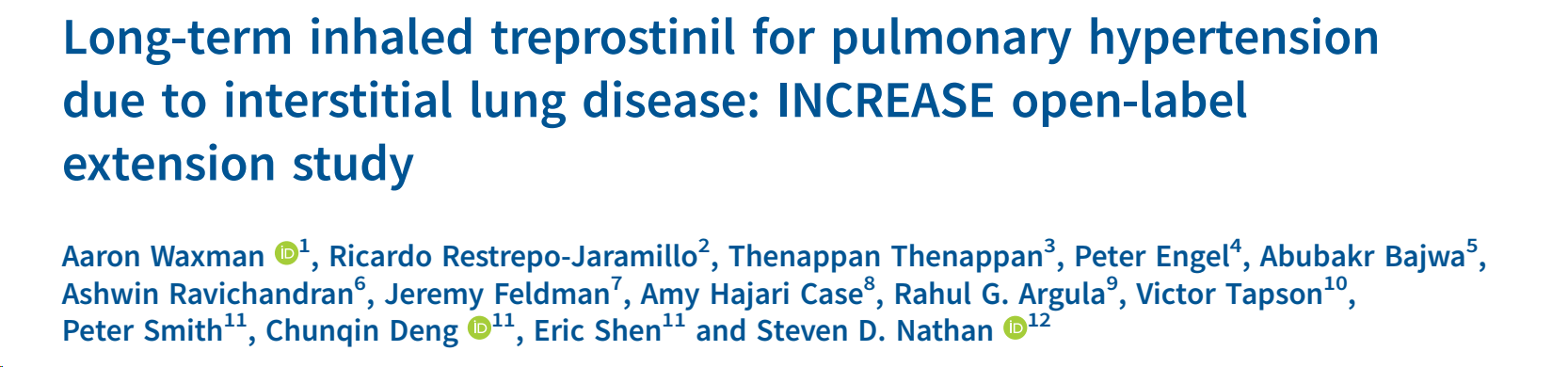 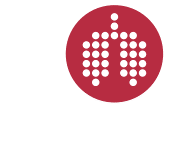 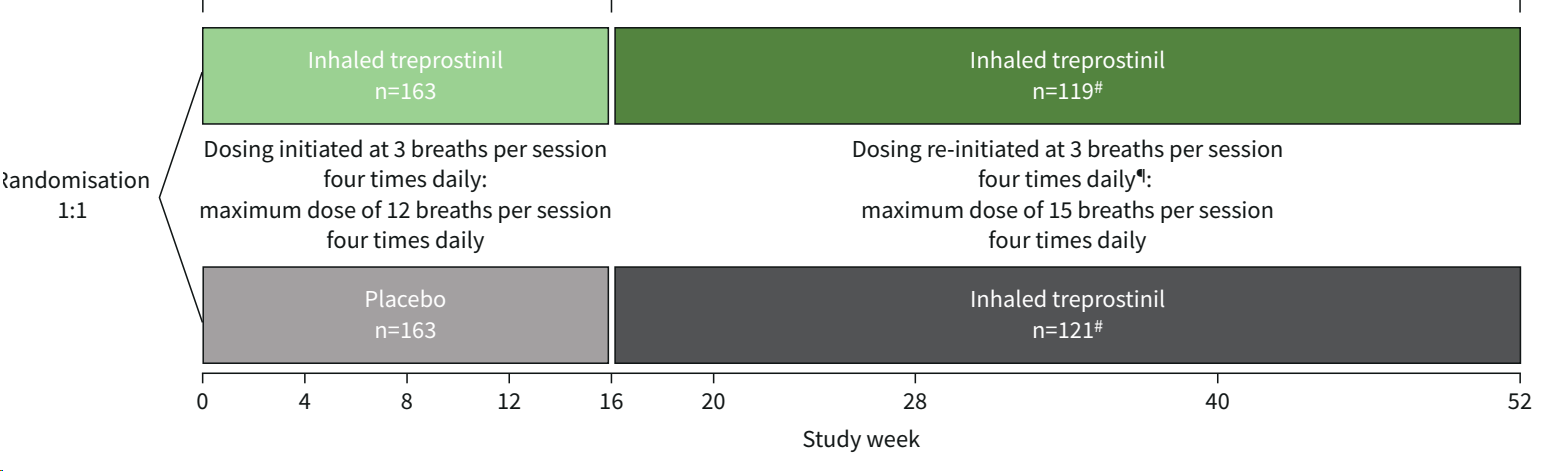 Waxman et al, Eur Respir J 2023
Waxman et al, Eur Respir J 2023
Inhaled Treprostinil in PH-ILD
INCREASE Open Label Extension Study
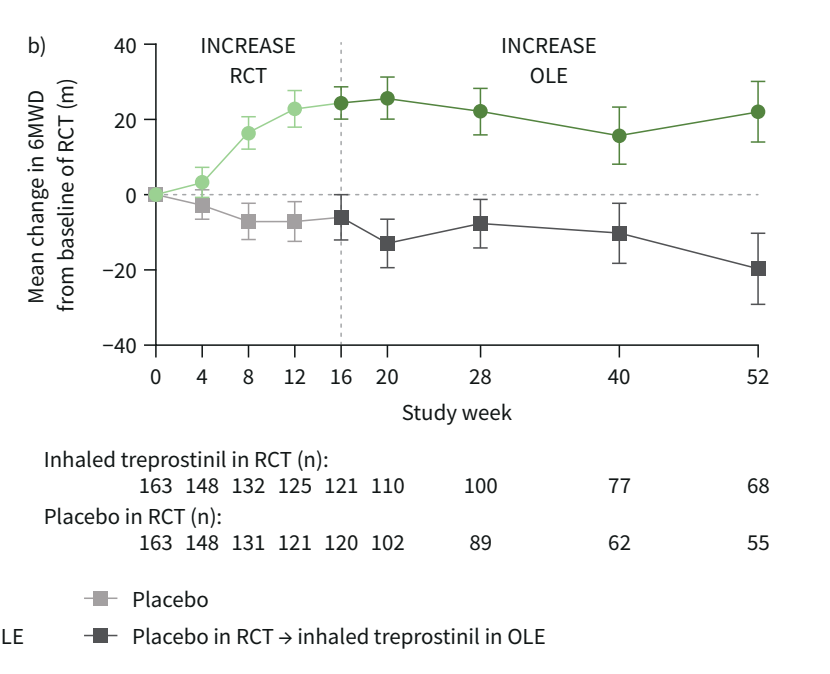 6-MWD
Waxman et al, Eur Respir J 2023
Inhaled Treprostinil in PH-ILD
INCREASE Open Label Extension Study
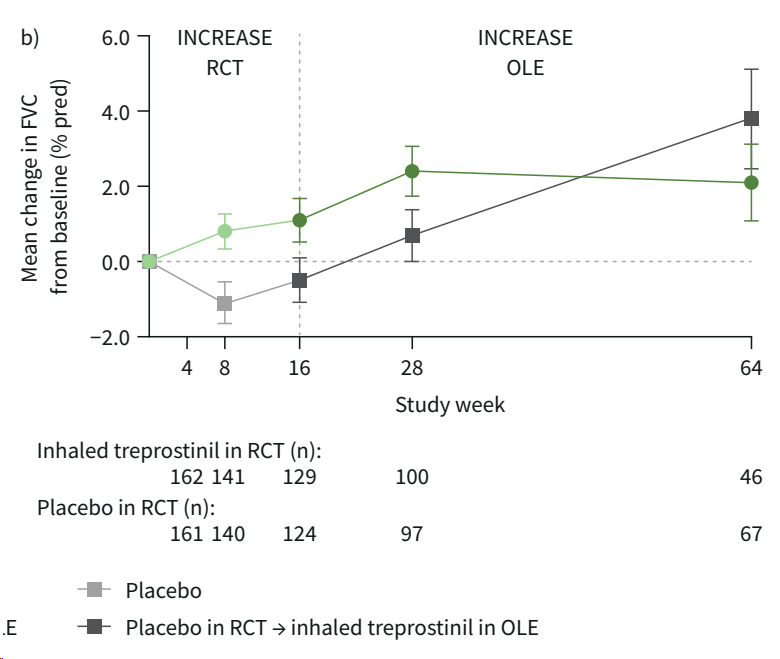 FVC
Waxman et al, Eur Respir J 2023
PH-COPD
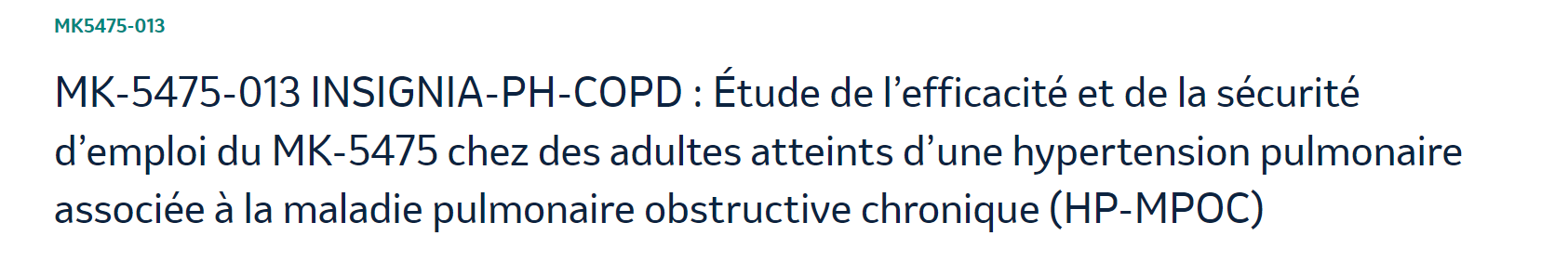 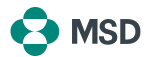 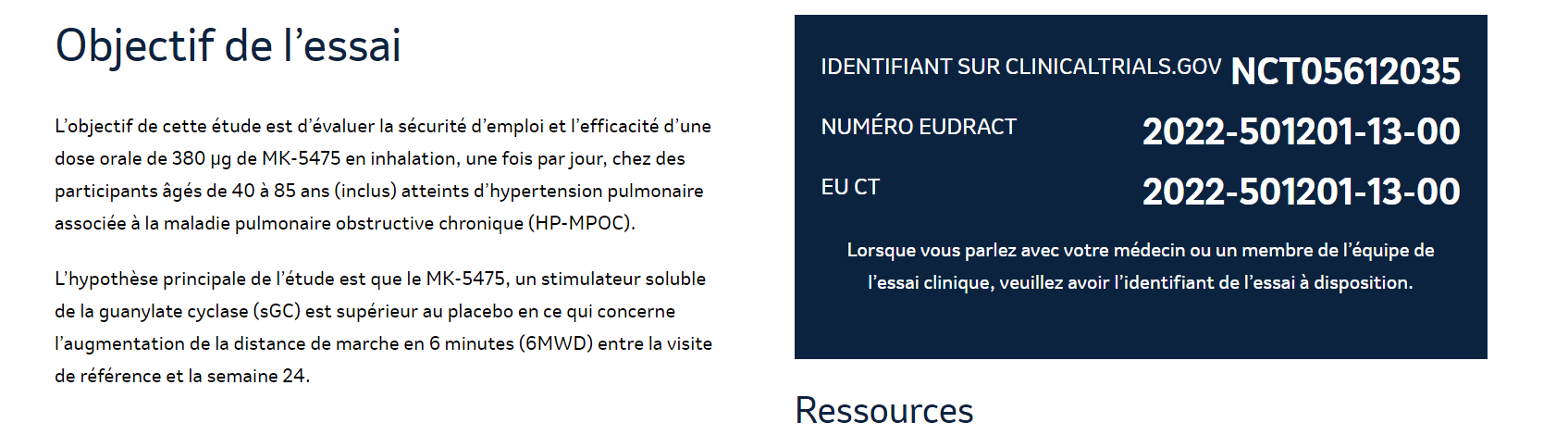 Severe PH COPD
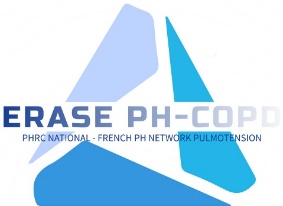 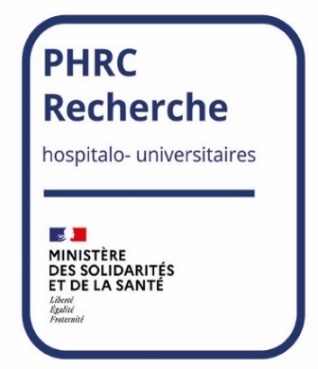 PHRC ERASE-PH COPD 2023
Tadalafil (IPDE5) versus placebo
200 severe PH-COPD patients
Efficacy and Safety
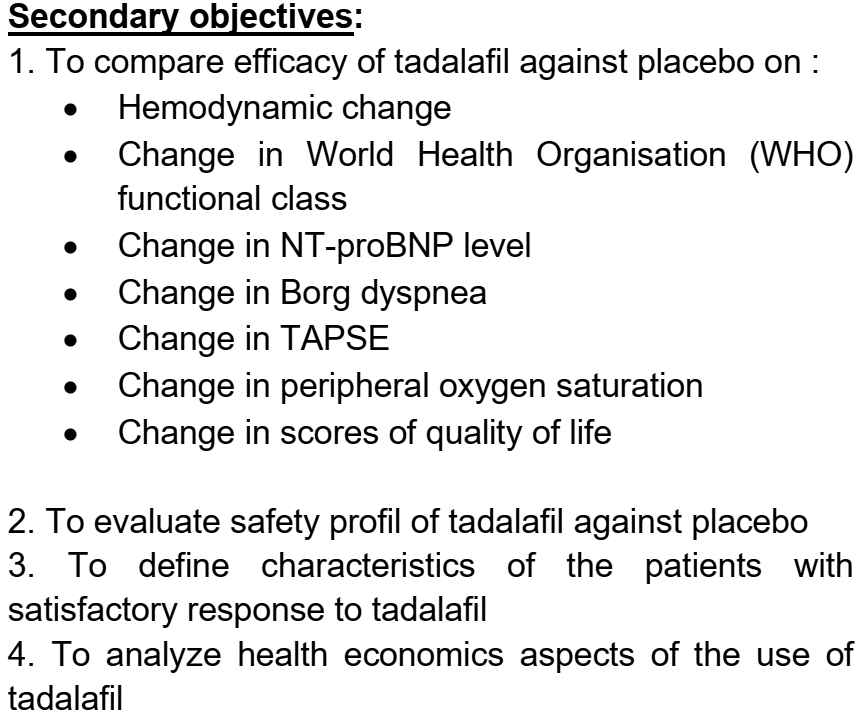 Inclusion criteria:   - 18-80 y
		   - FEV1 30-80%
		   - PVR > 5WU 
		   - naive from PAH-approved drugs
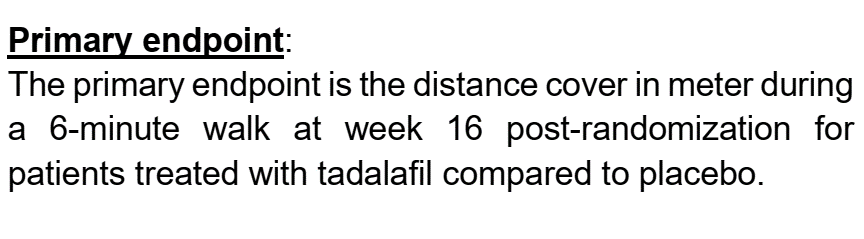 ﻿ Chronic thromboembolic pulmonary disease
Group 4 Pulmonary Hypertension
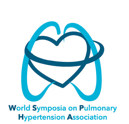 4. PH associated with pulmonary artery obstructions
4.1 Chronic thromboembolic PH
4.2 Other pulmonary artery obstructions c
c Other causes of pulmonary artery obstructions include: 
sarcomas (high or intermediate grade or angiosarcoma), other malignant tumours (e.g. renal carcinoma, uterine carcinoma, germ-cell tumours of the testis), non-malignant tumours (e.g. uterine leiomyoma), arteritis without connective tissue disease, congenital pulmonary arterial stenoses, and hydatidosis
CTEPD imaging modalities
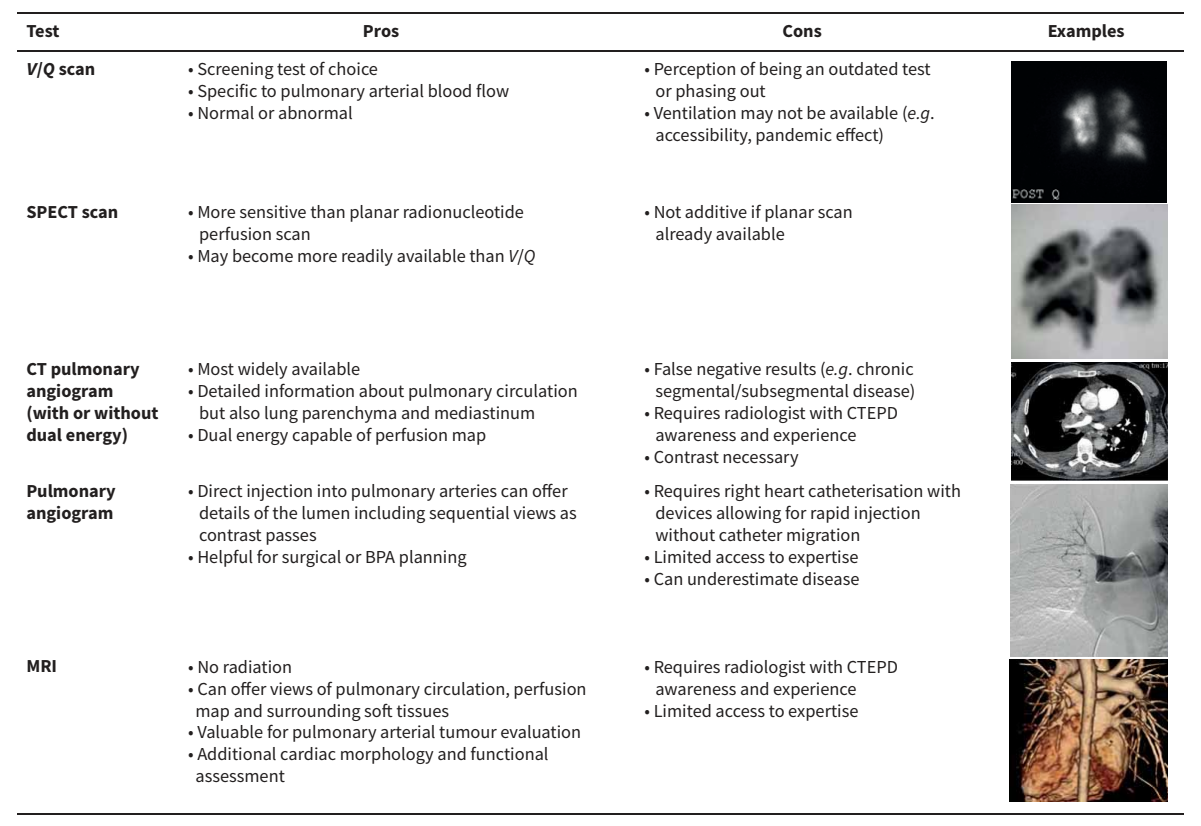 Treatment targets in CTEPH
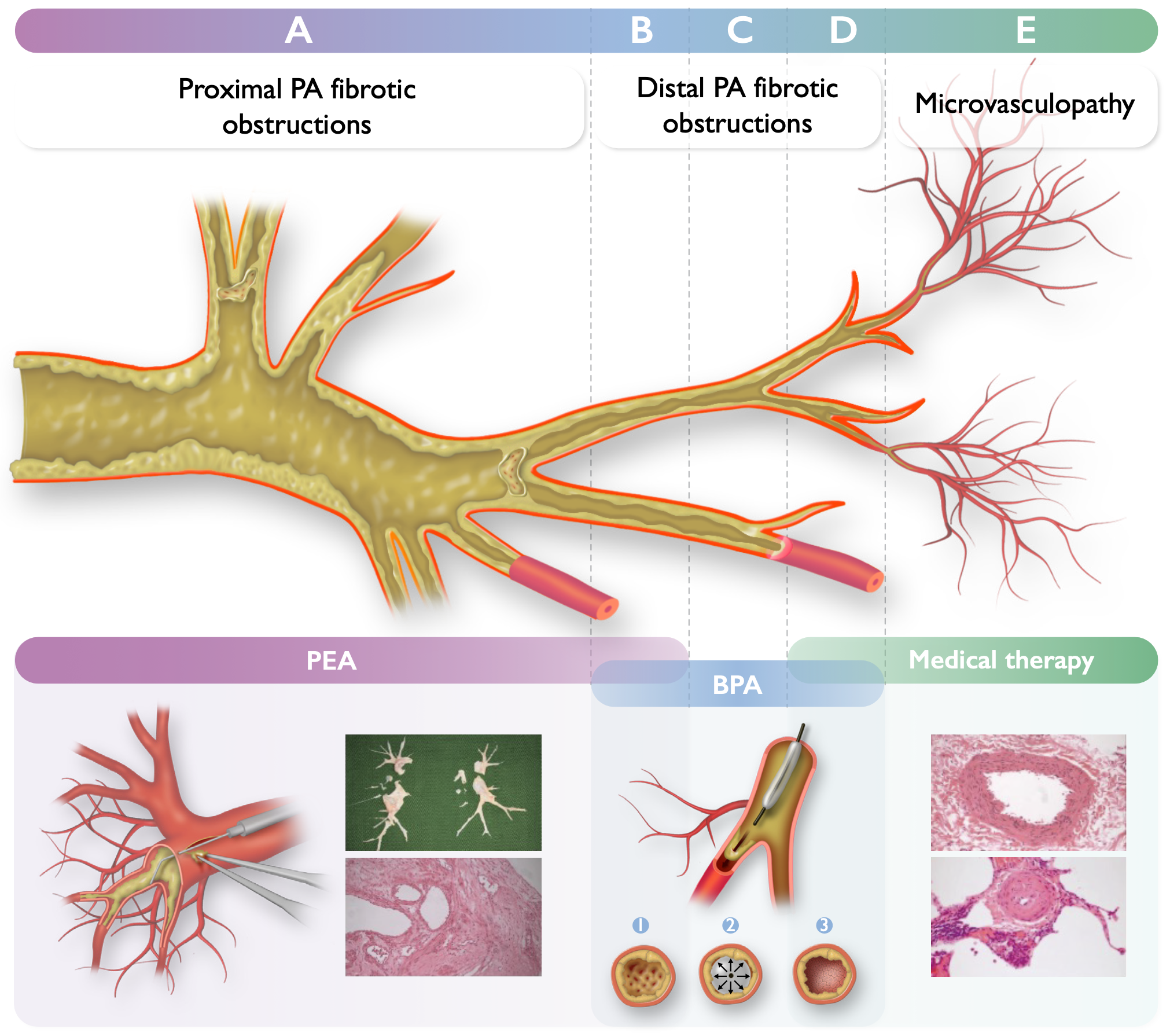 Proximal fibrotic lesions: 
Main, lobar, segmentalpulmonary arteries
Distal fibrotic lesions: 
Sub-segmental and more distalPA up to 3 mm diameter
Small vessels disease              (similar to those found in IPAH): Thickening of small PA wall(0.1 to 0.5 mm diameter)
Humbert M, et al. Eur Respir J 2022; in press: 2200879;Humbert M, et al. Eur Heart J 2022; 43: 3618-3731.
Principes de l’angioplastie pulmonaire
Angiographie sélective
Dilatation au ballon
Résultat après dilatation
CTEPH treatment algorithm
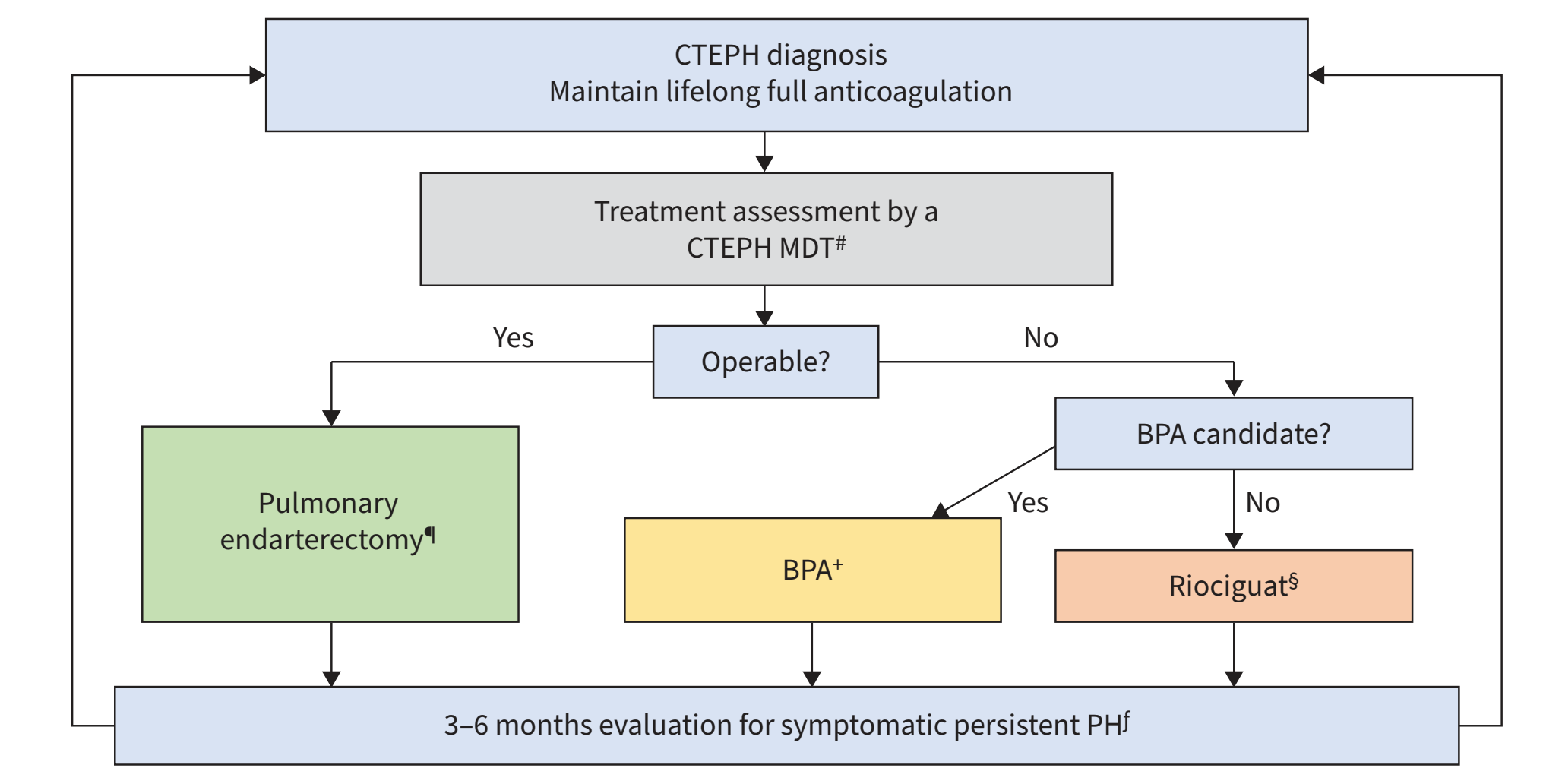 Multimodal treatment of CTEPH : objective Recovery !
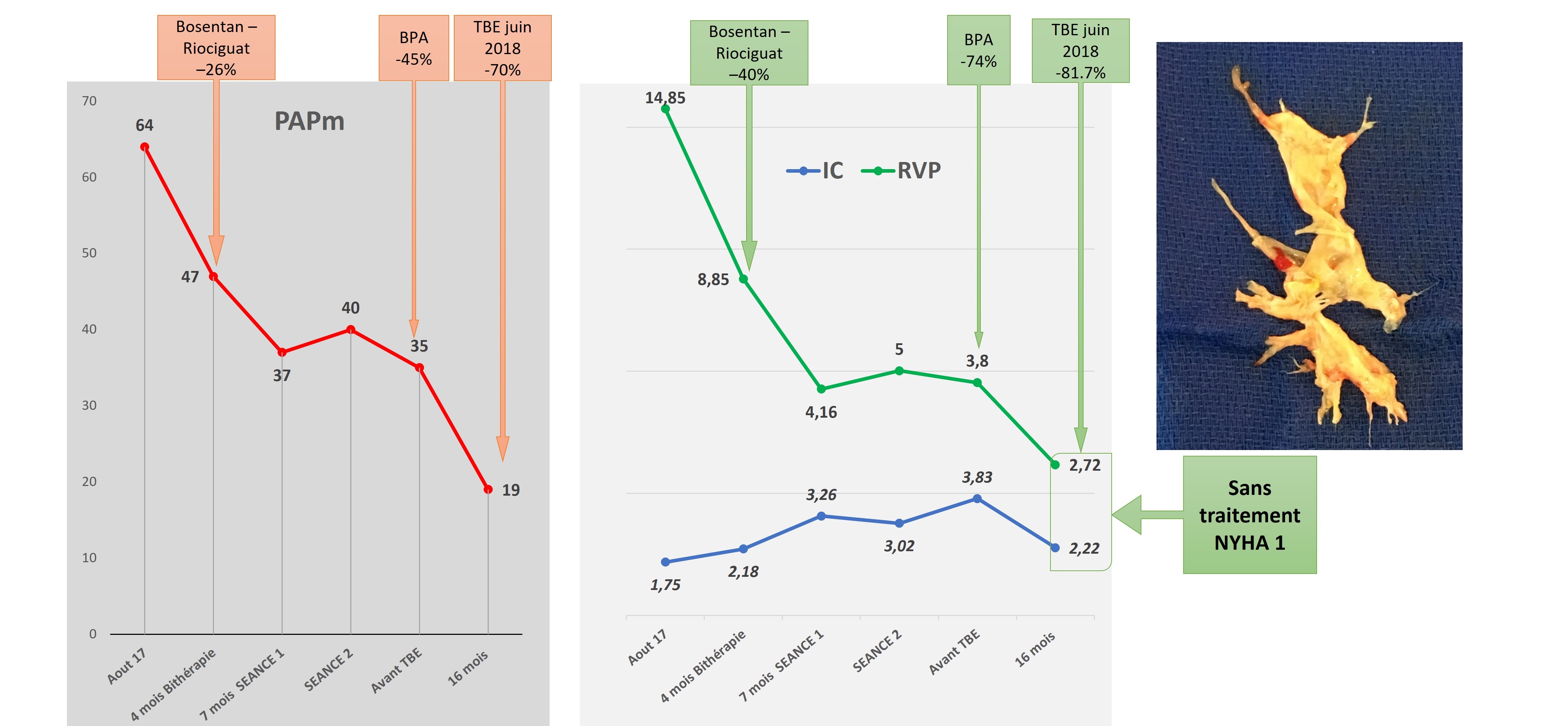 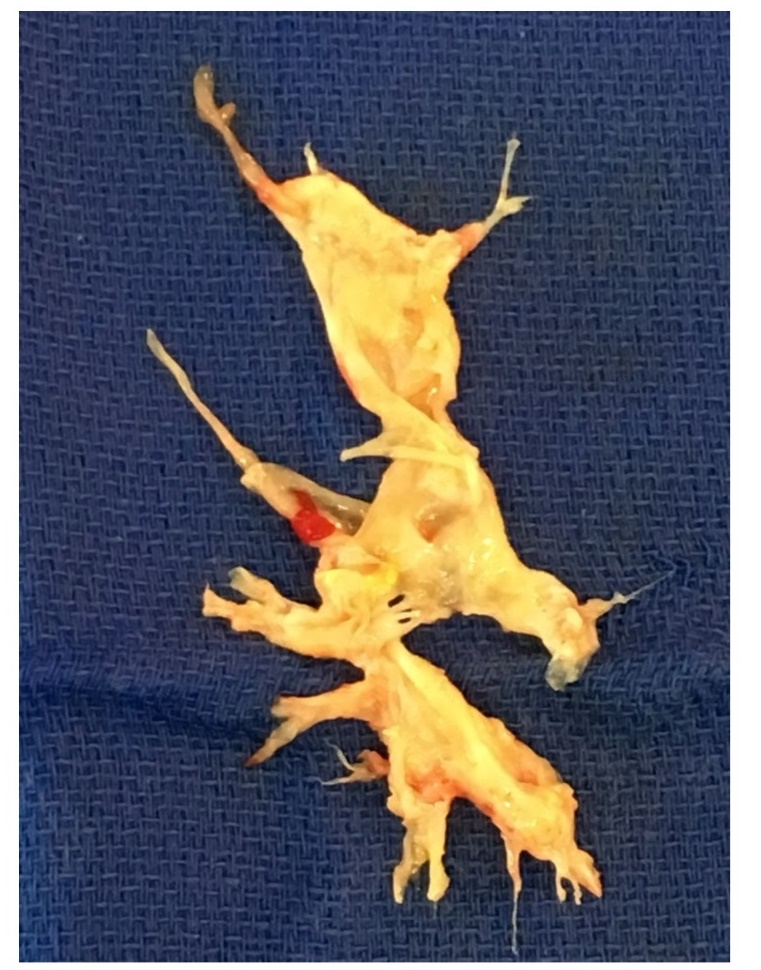 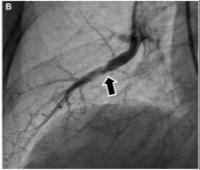 Objectives: recovery !
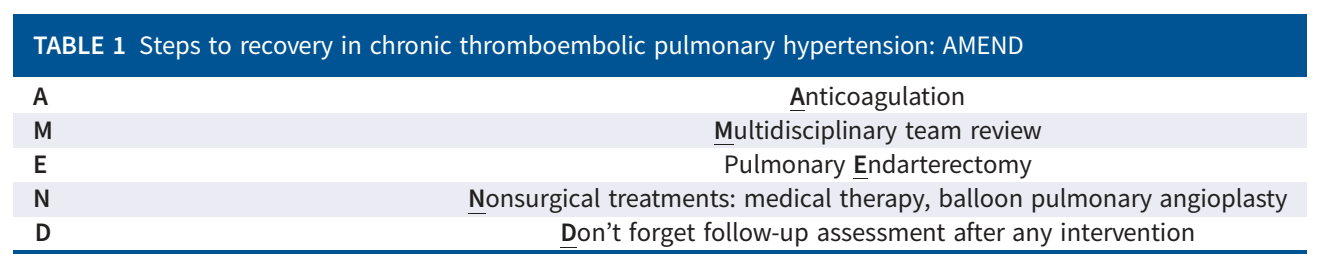 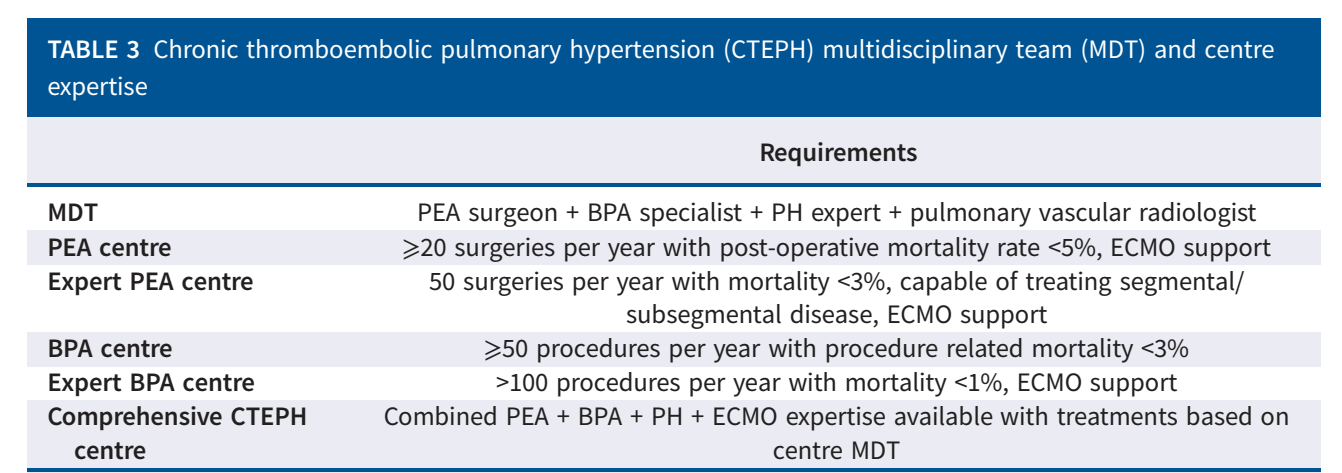 ﻿ Conclusions
Conclusions
New classification based on the same architecture
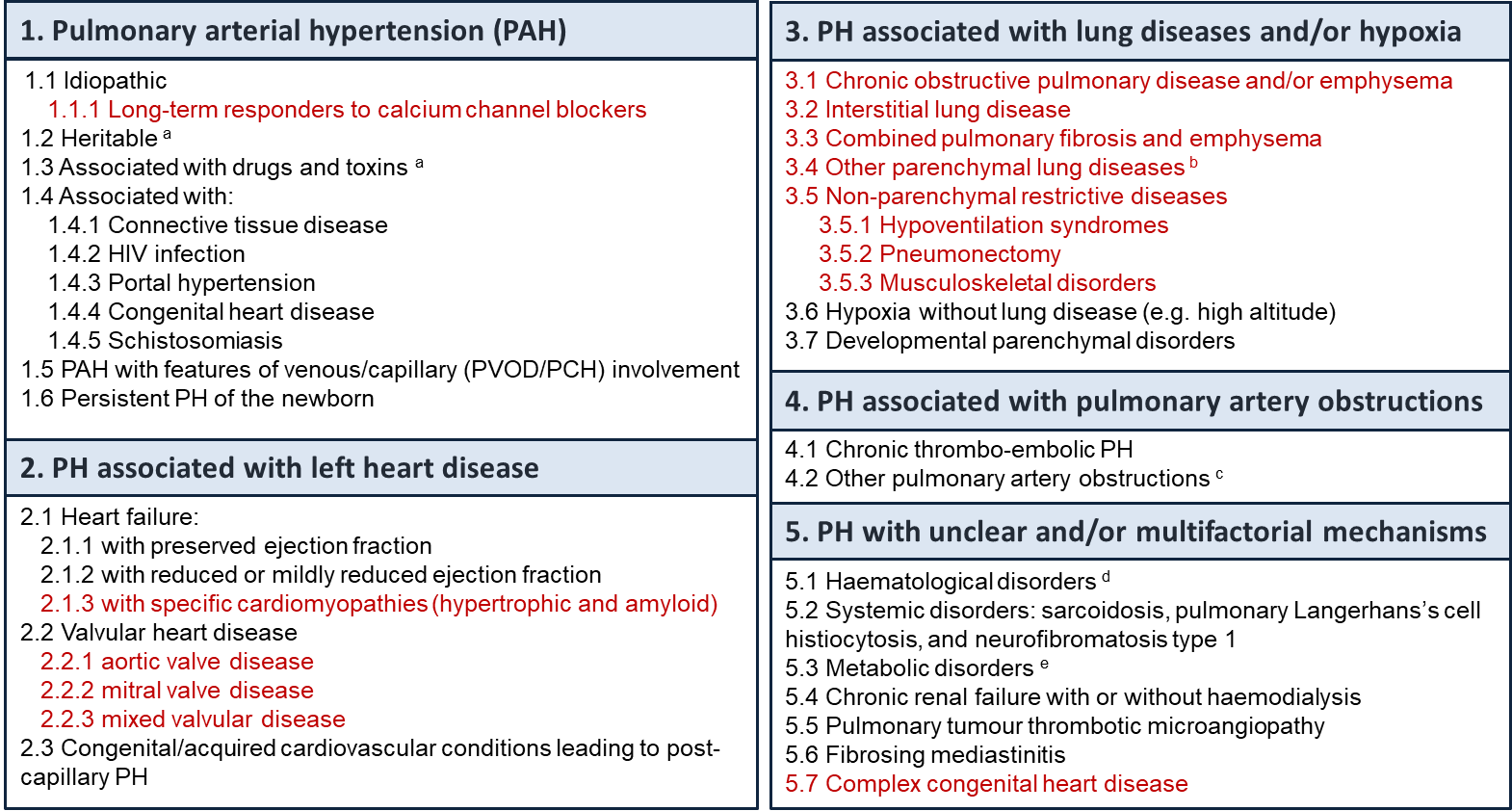 Conclusions
New classification based on the same architecture

No change in the hemodynamic definition:  mPAP 20 mmHg, PVR 2 WU, PAWP 15 mmHg
Conclusions
New classification based on the same architecture

No change in the hemodynamic definition:  mPAP 20 mmHg, PVR 2 WU, PAWP 15 mmHg

Importance of Risk assesment to guide the treatment : ERS/ESC 3-strata and 4-strata

Inclusion of Sotatercept in treatment algorithm for PAH

Group 2 : need for clinical trials

PH-ILD : inhaled treprostinil may represent a therapeutic option 
    PH-COPD: 2 clinicals trials (inhaled MK-5475-013 and tadalafil)

CTEPH : The objective is now to normalize hemodynamics and to reach normal survival
SPIF
Paris 2024
﻿Actualités dans l’Hypertension PulmonaireRetour du 7th WSPH
Pr David MONTANI

Centre Coordonnateur du CRMR PulmoTension,Service de Pneumologie et Soins Intensifs RespiratoiresHôpital Bicêtre (APHP) – Université Paris-Saclay – INSERM UMR_S999Le Kremlin-Bicêtre – France
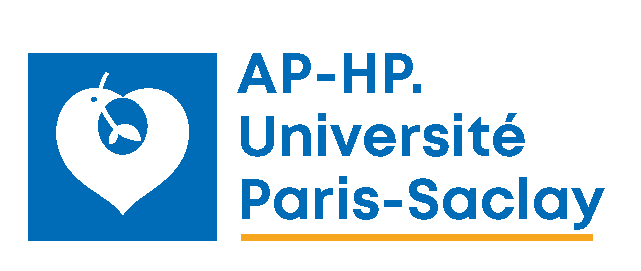 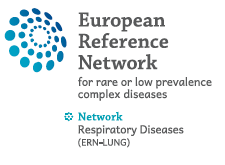 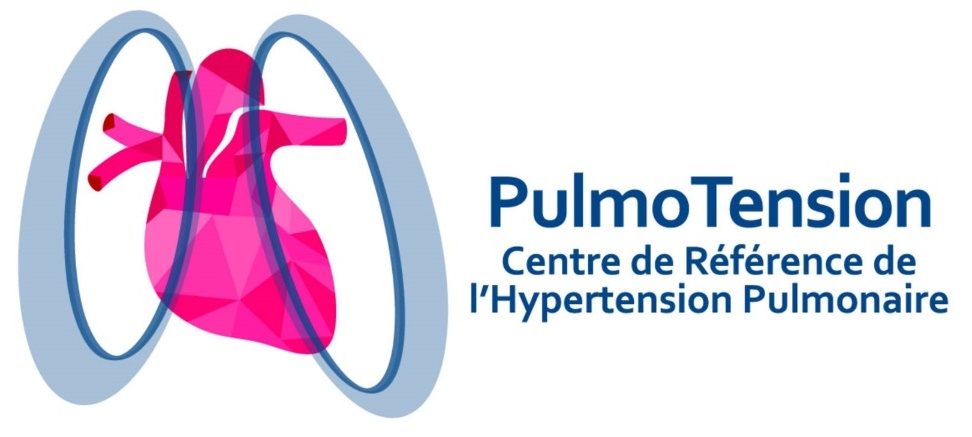 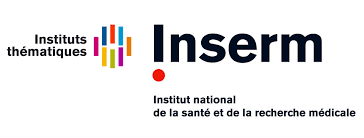 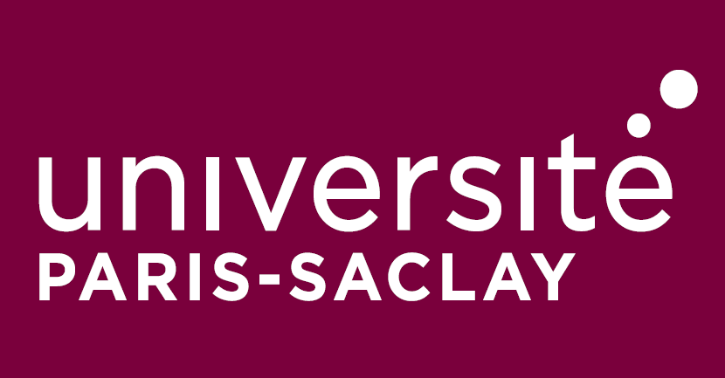 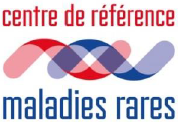 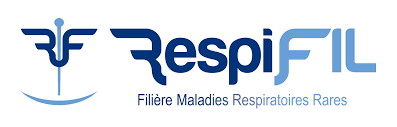 ﻿ Back-up Slides
Acute decompensated PH
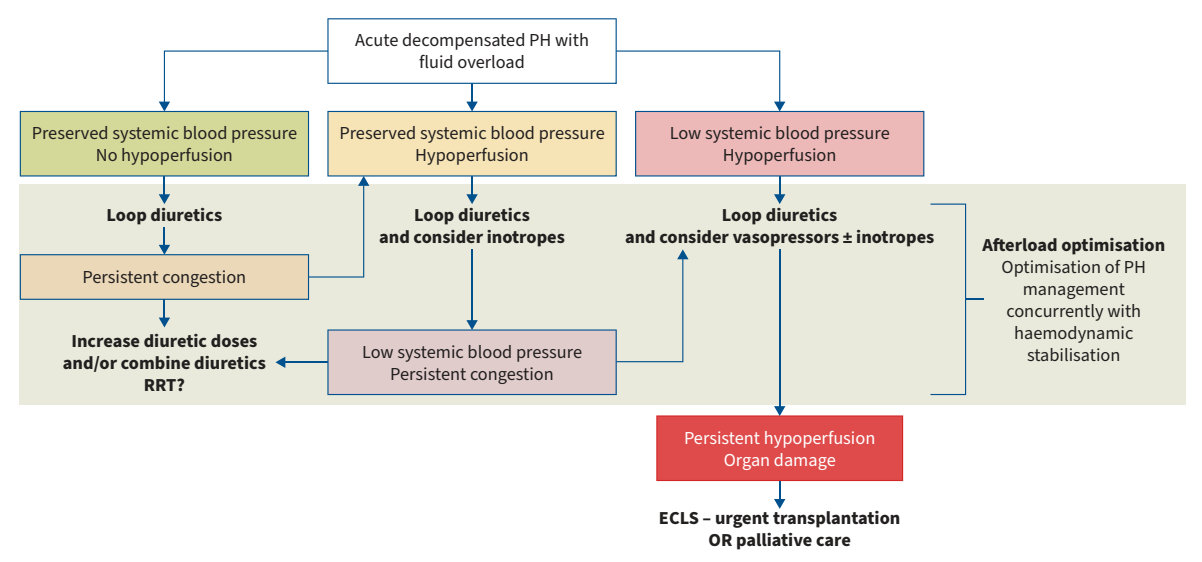 Indications for referral and listing forLTx
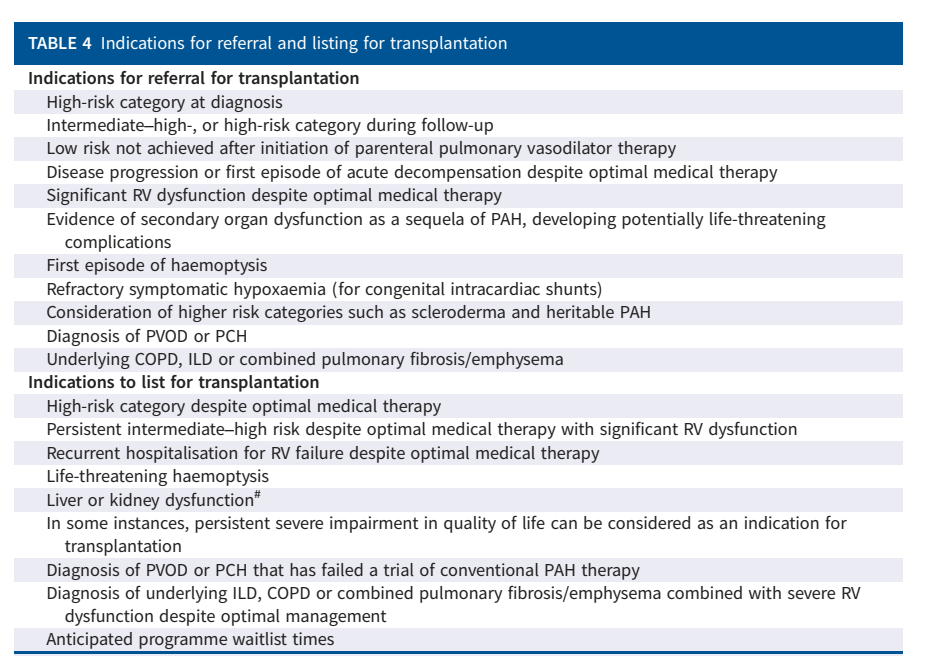 Manage surgery
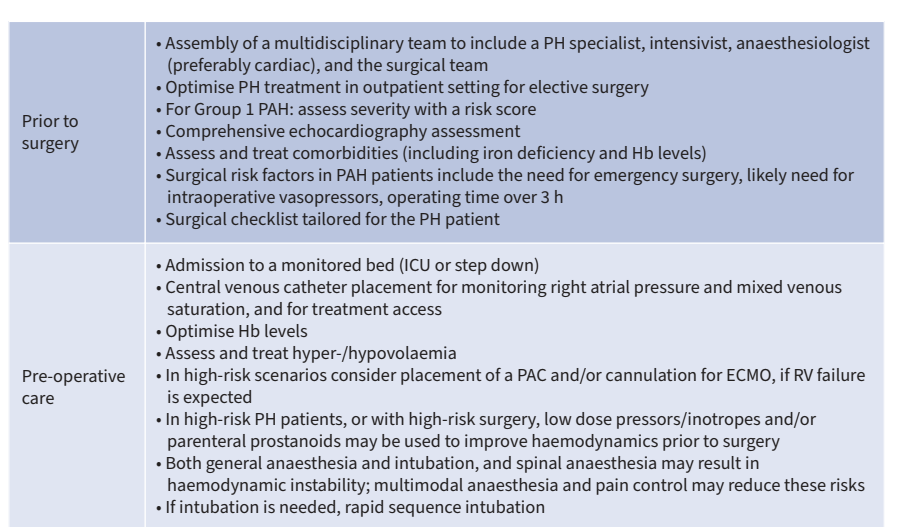 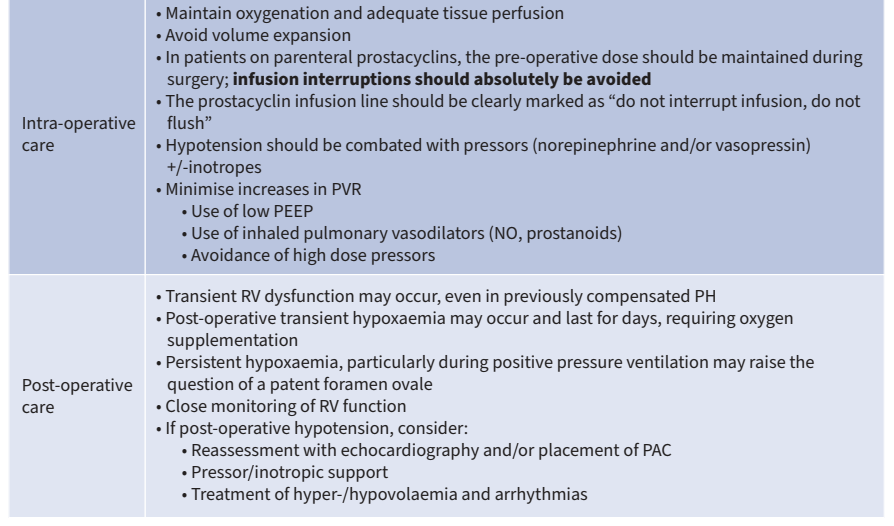 Pregnancy
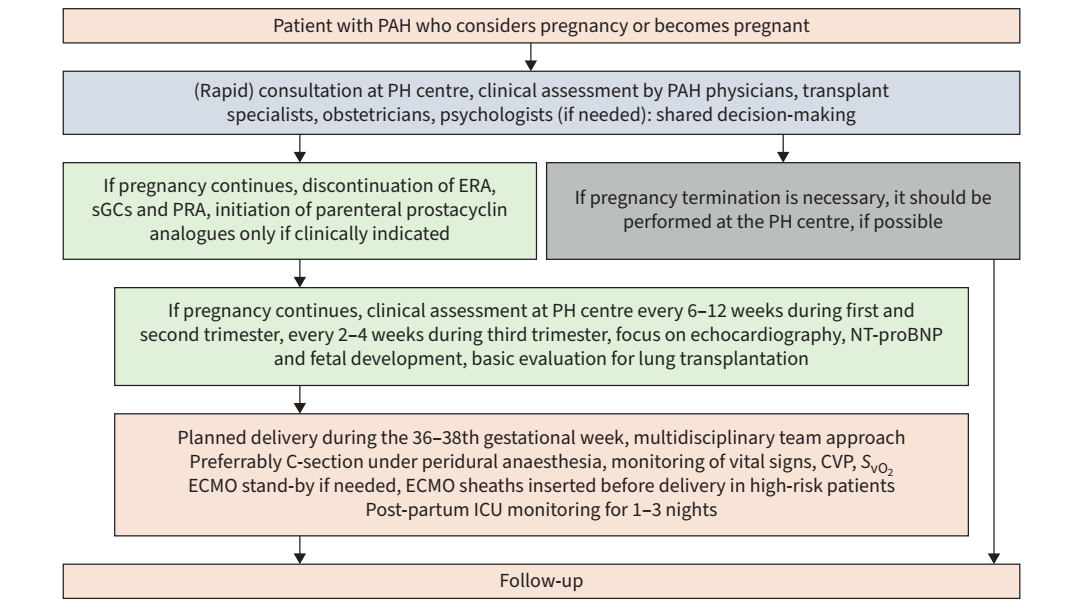 Palliative care
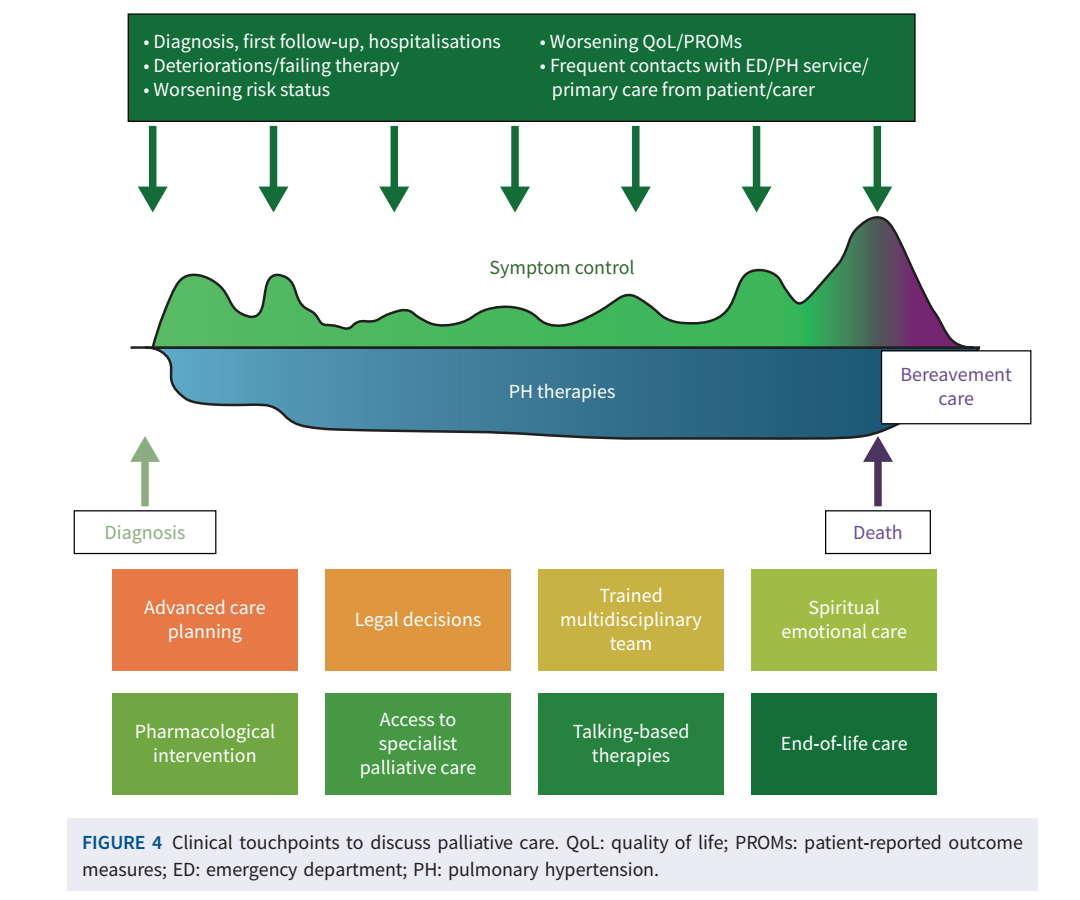